Министерство образования Республики Мордовия
ПОРТФОЛИО
БУРЧЕНКОВОЙ АЛЛЫ ЮРЬЕВНЫ
         музыкального руководителя
МАДОУ«Центр развития ребенка — детский сад №4»
 
Дата рождения: 02.11.1978 г.
Профессиональное образование: учитель музыки, 
МГПИ им.М.Е.Евсевьева
Диплома: 8135 
Дата выдача: 29 января 2005 г.
Общий трудовой стаж: 22 года
Стаж педагогической работы (по специальности):
22 года
Наличие квалификационной категории: первая
Дата последней аттестации: № 1131 от 25 ноября 2016
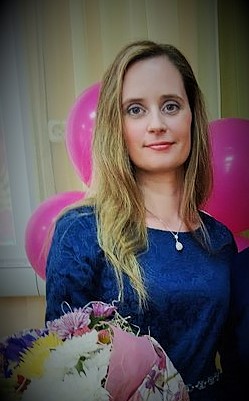 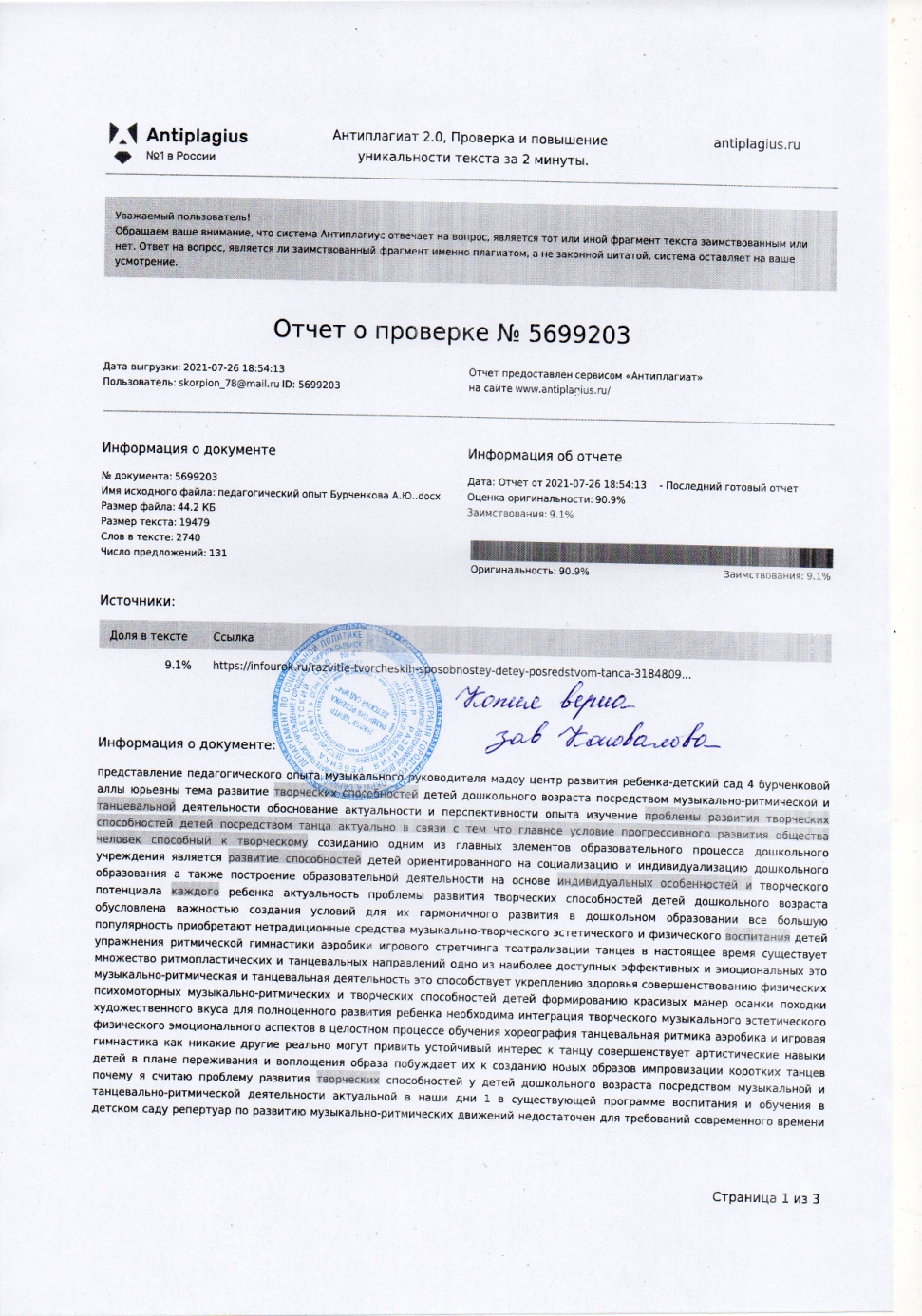 1.Наличие авторских программ, методических пособий
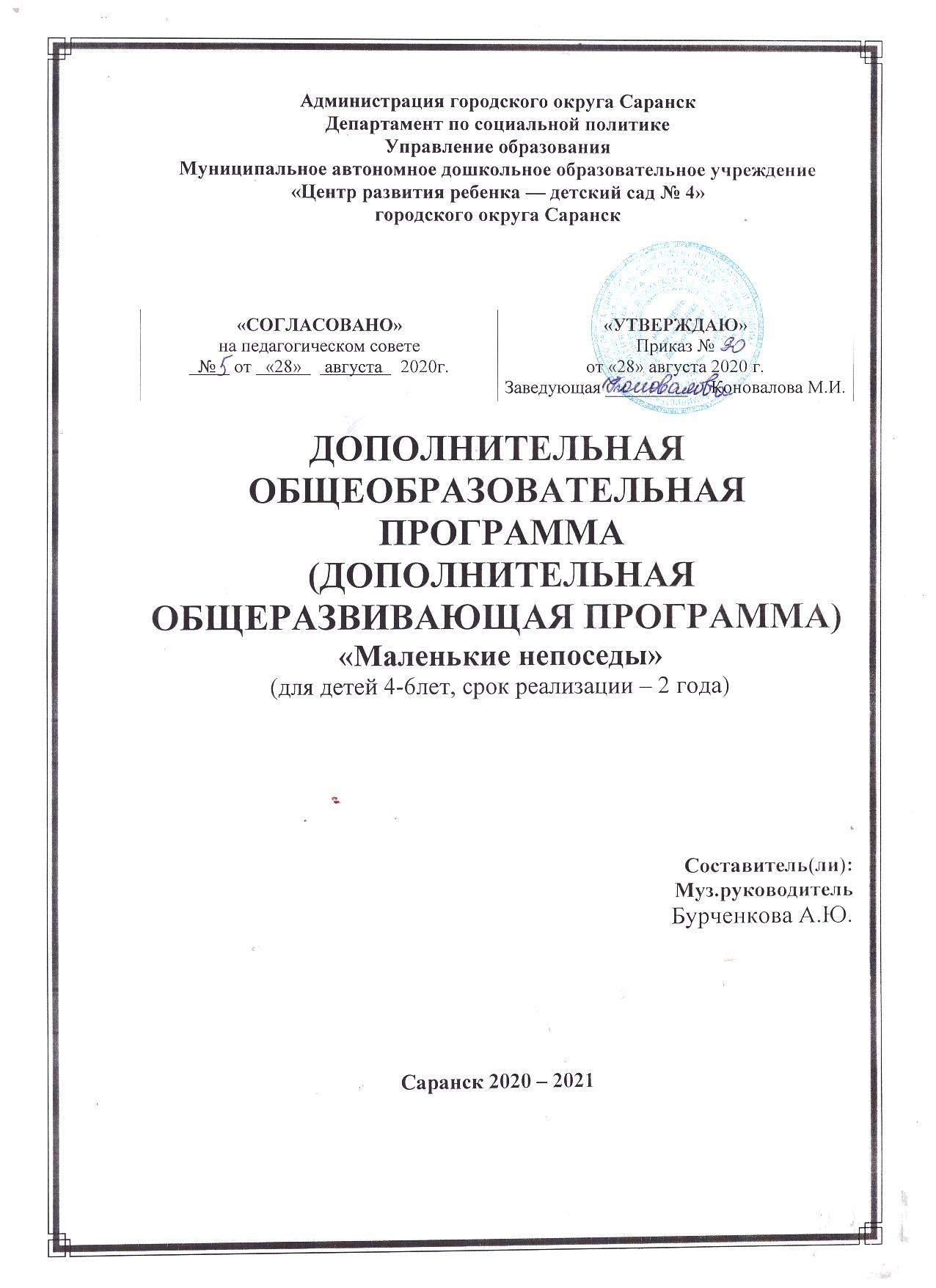 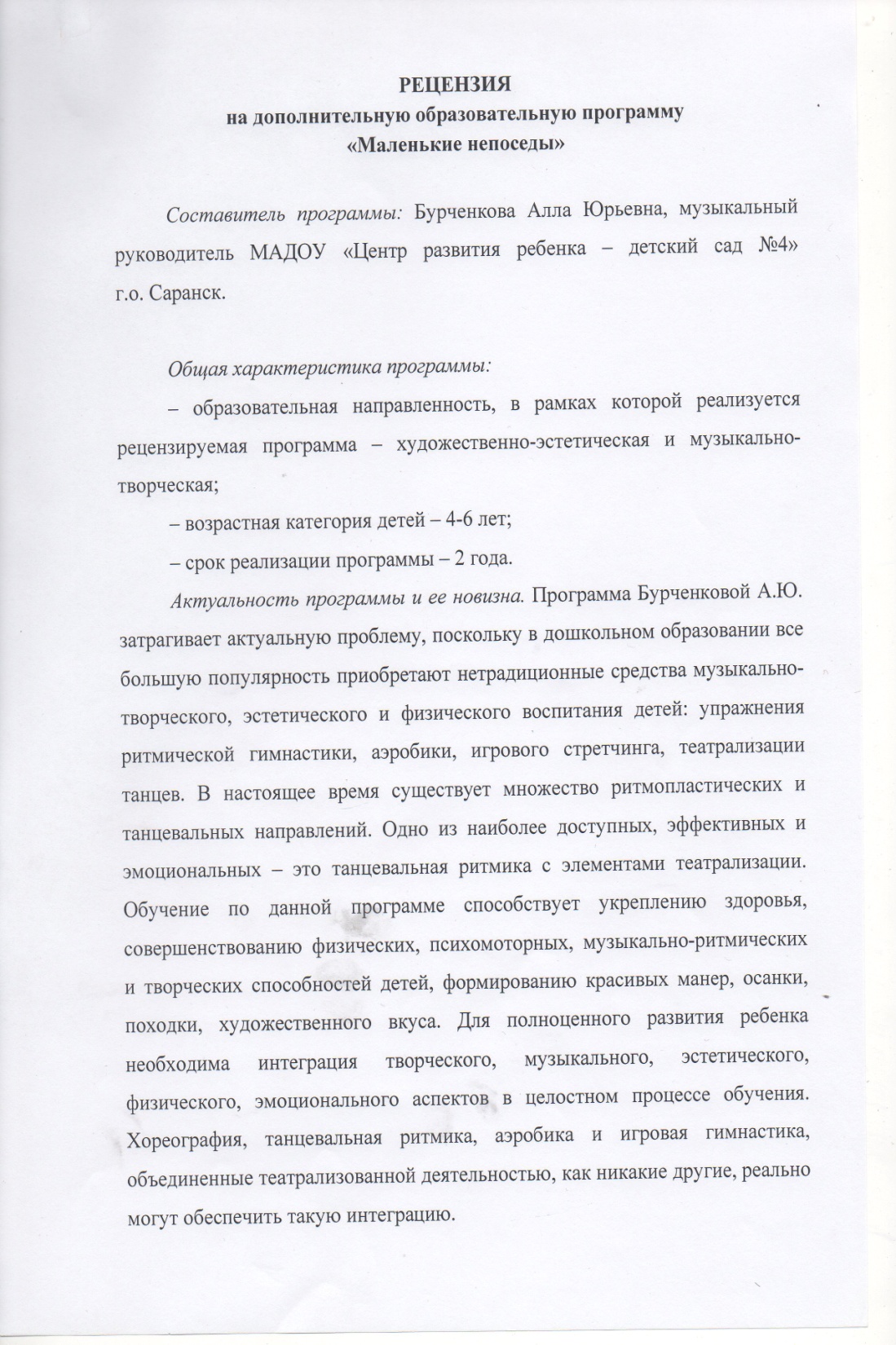 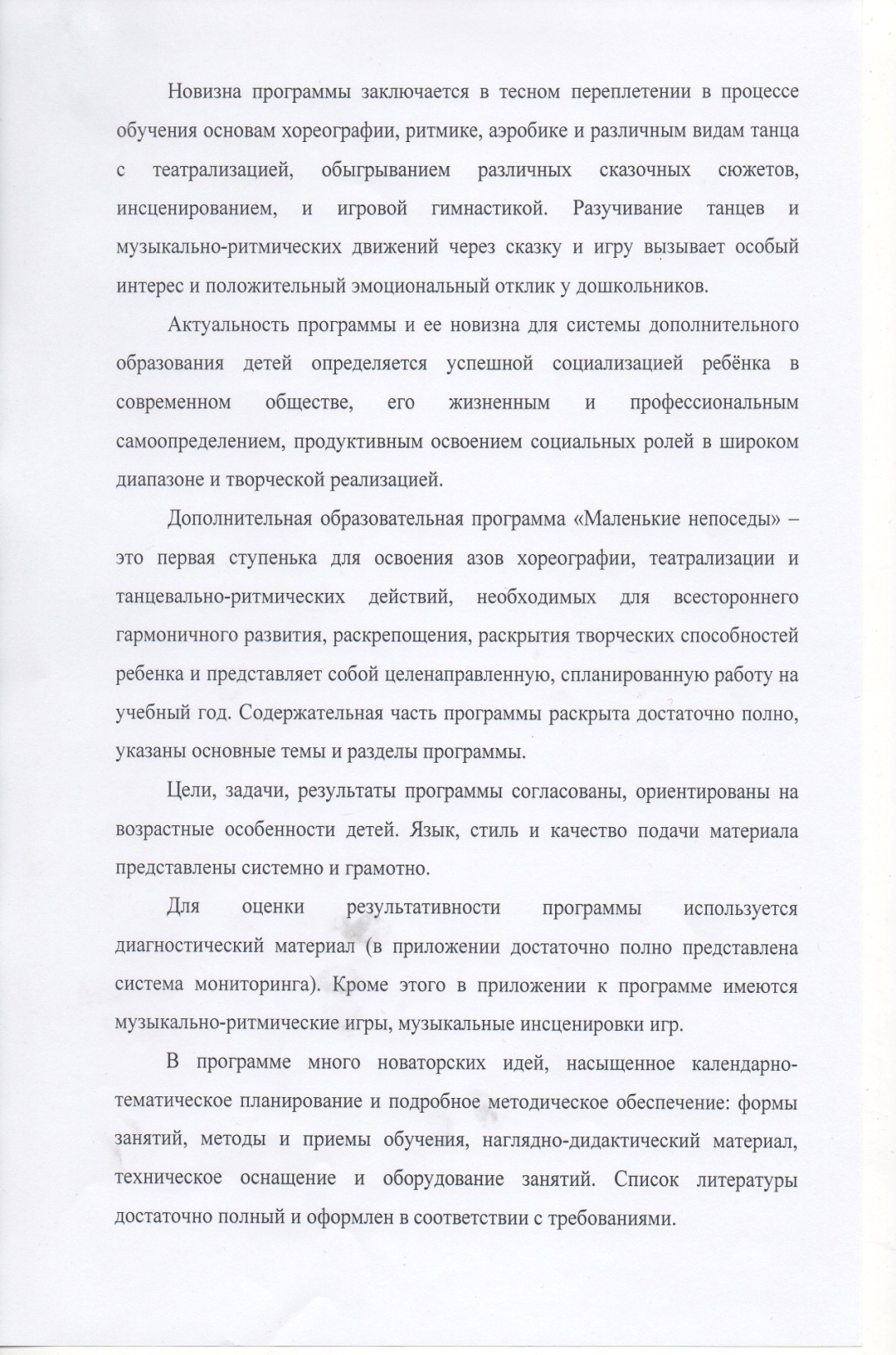 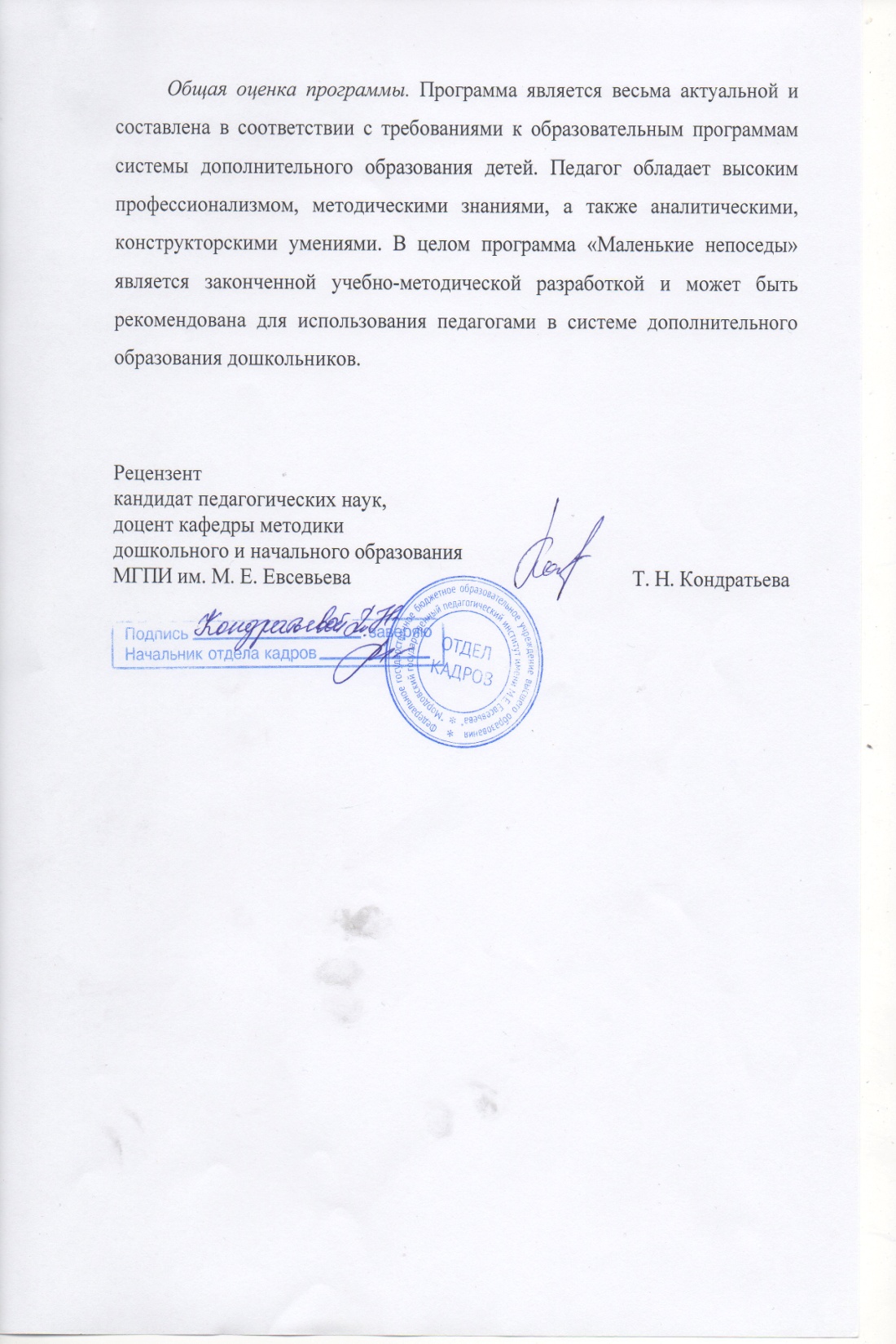 2. Организация партнерского взаимодействия с родителями для решения воспитательных и образовательных задач
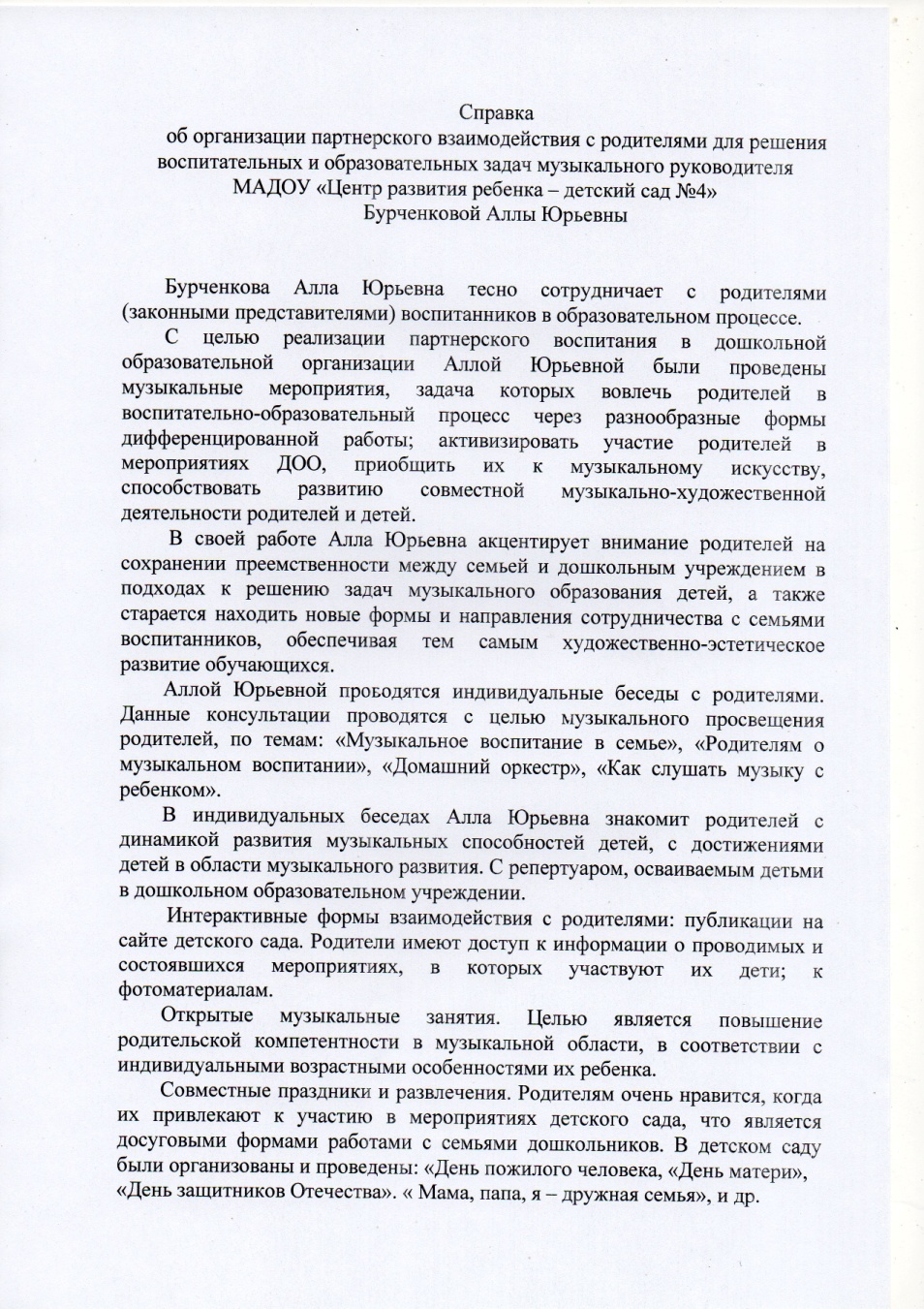 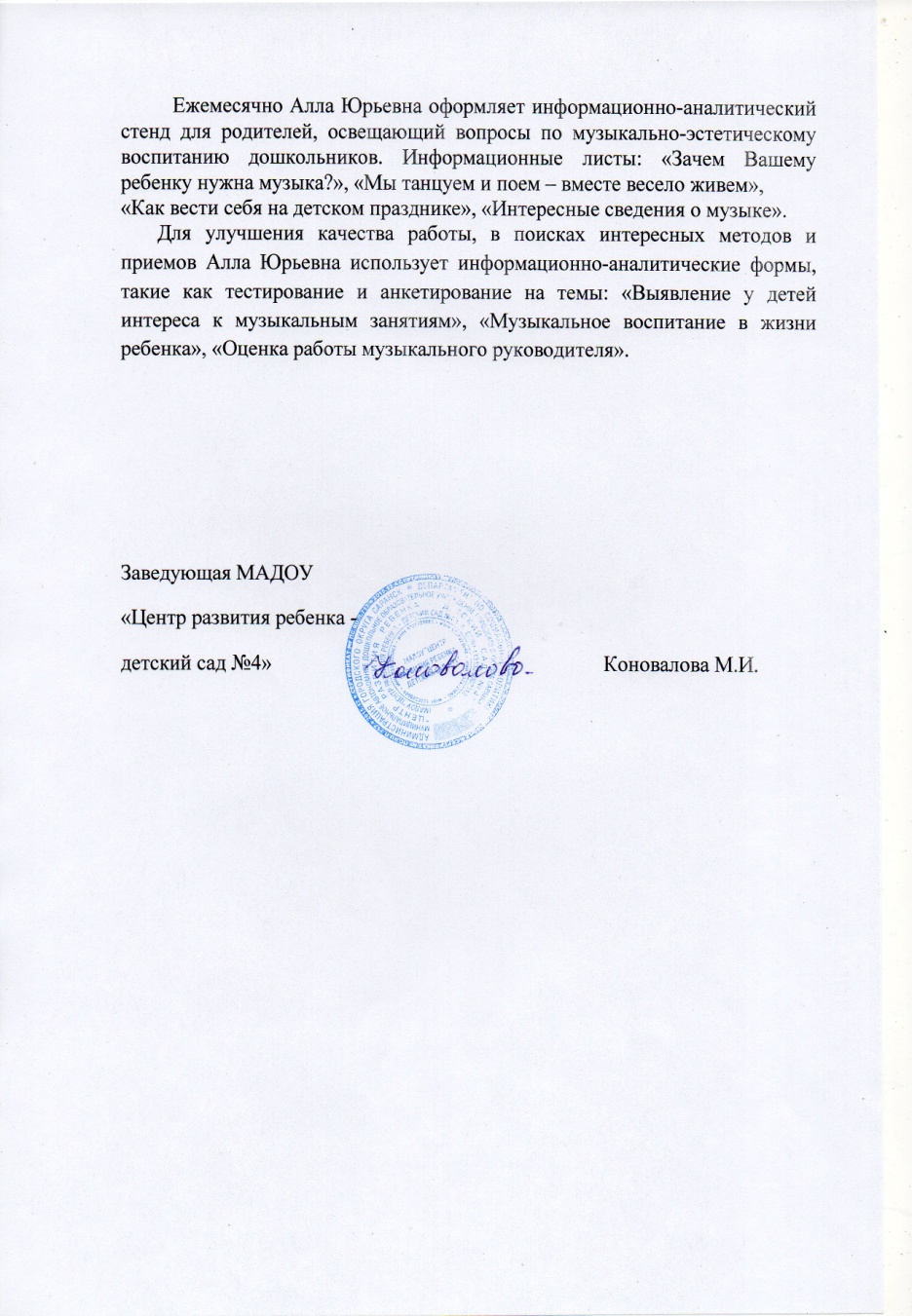 3.Участие в инновационной (экспериментальной деятельности)
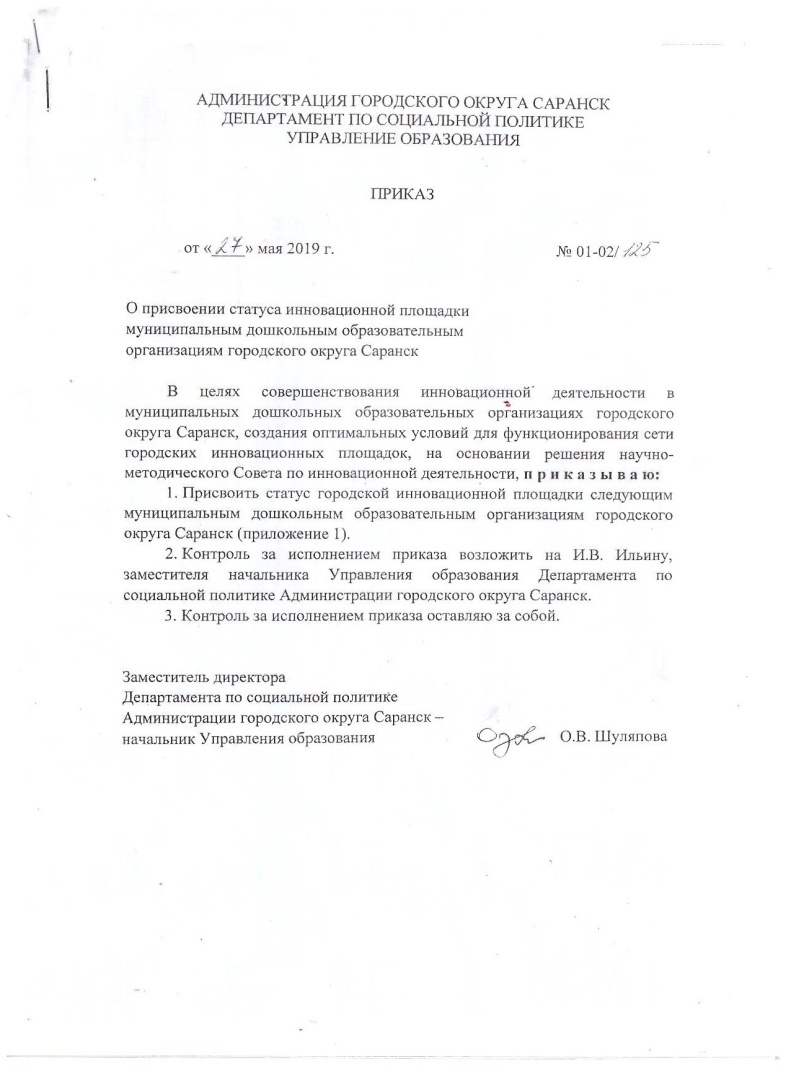 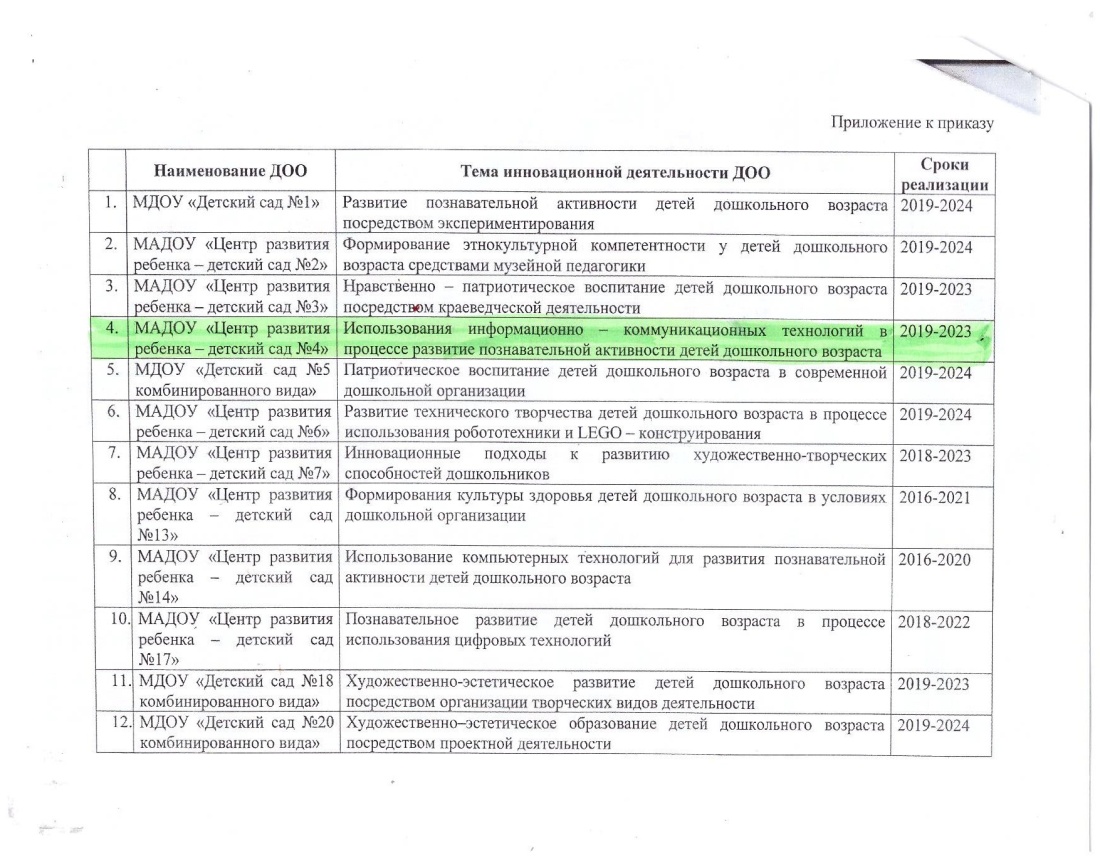 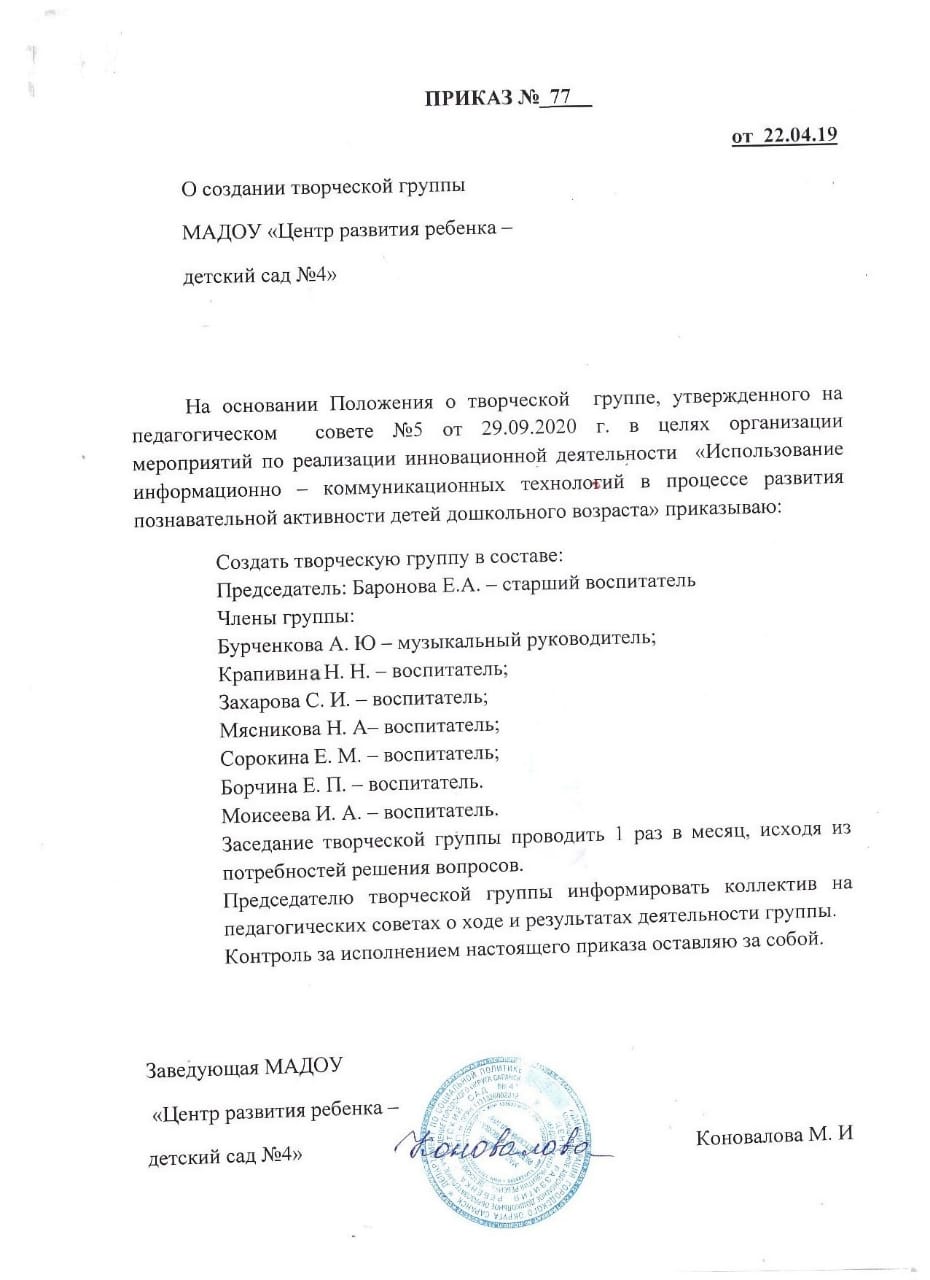 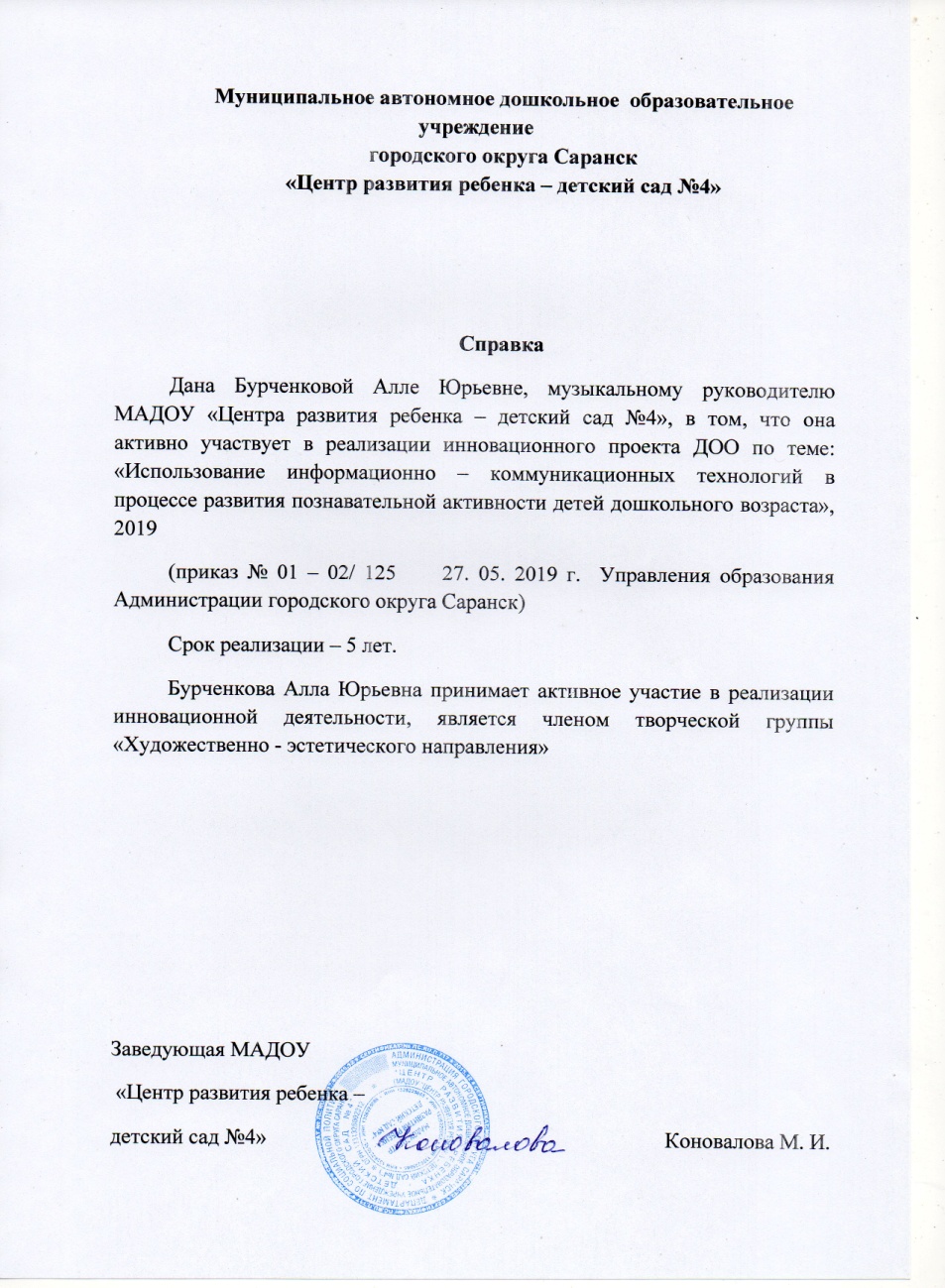 4. Результаты участия воспитанников в: - конкурсах, выставках, турнирах, соревнованиях, акциях, фестивалях
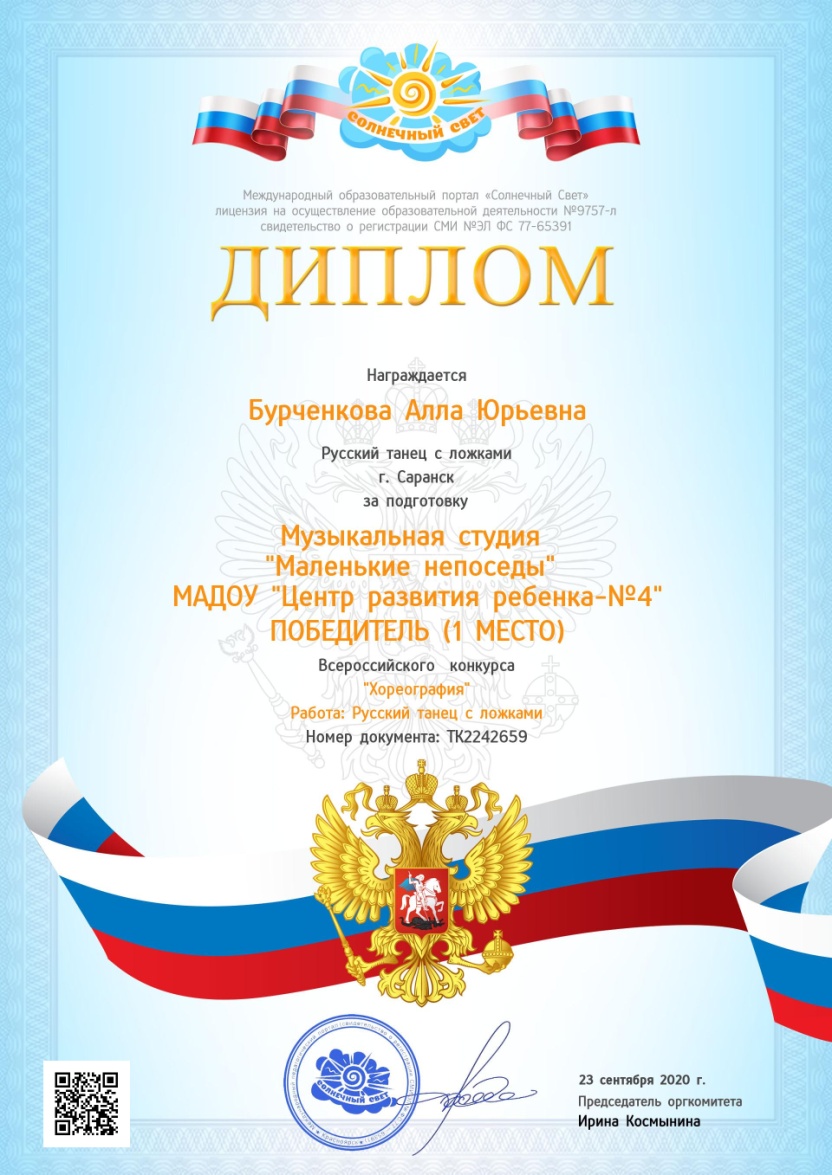 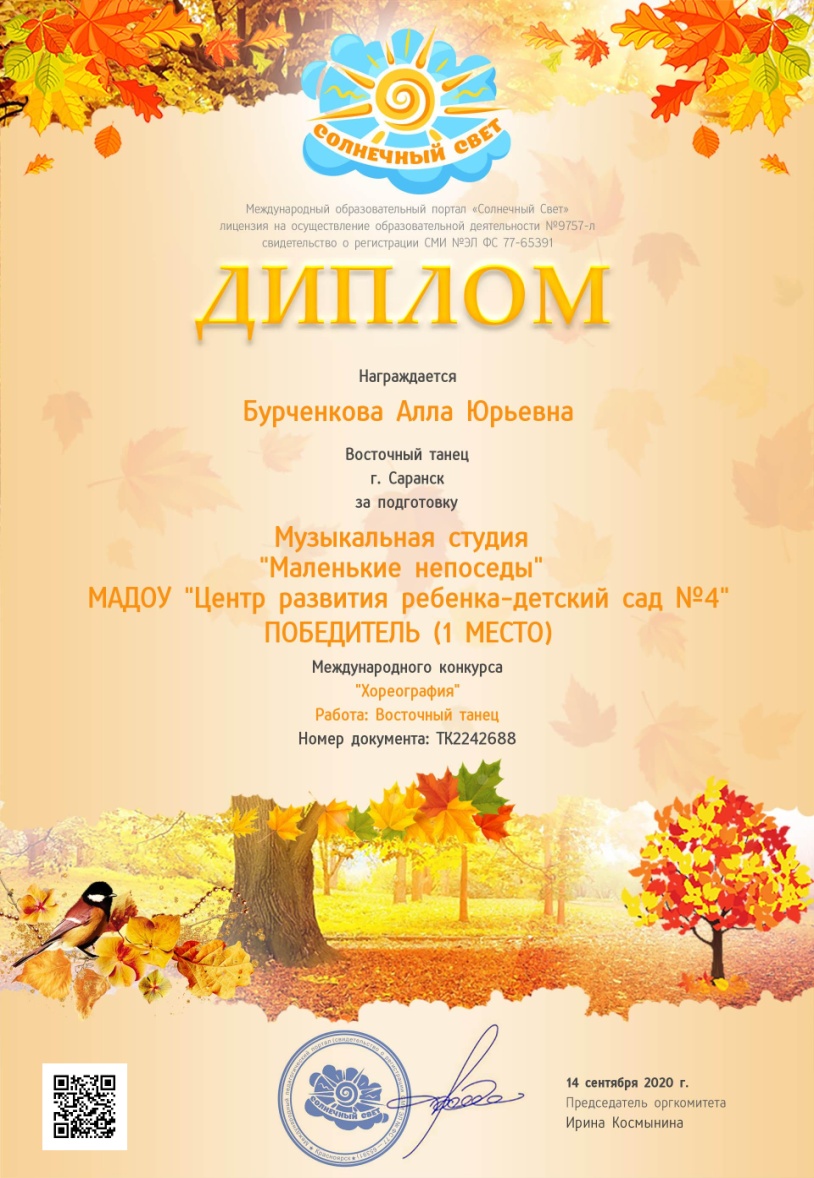 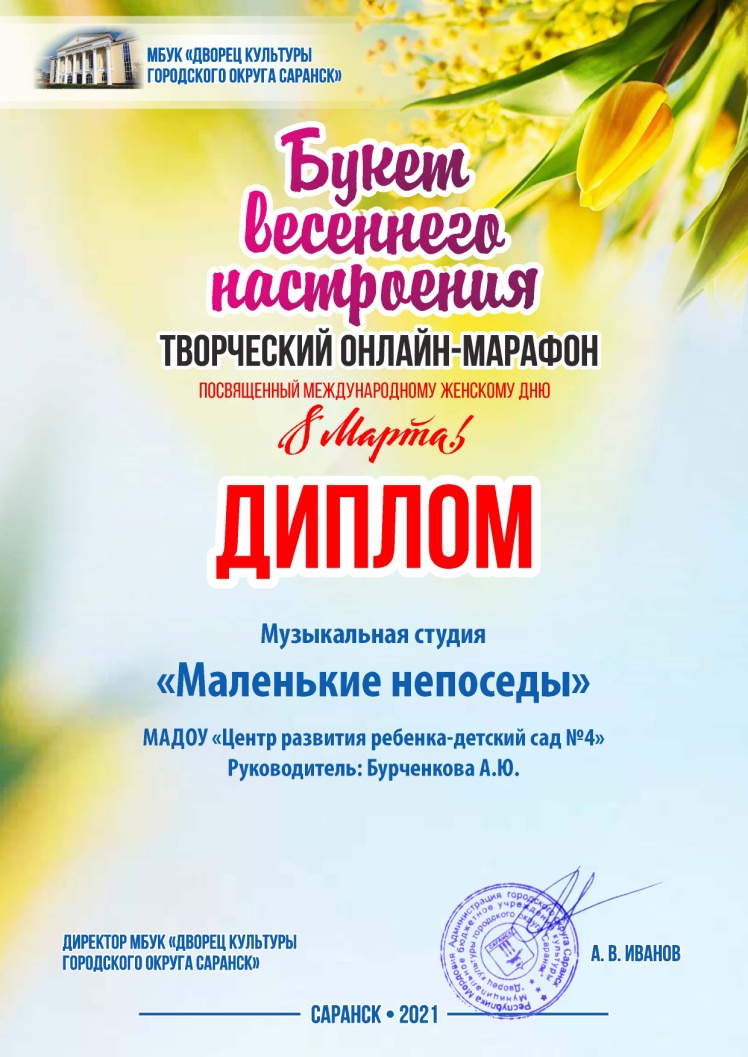 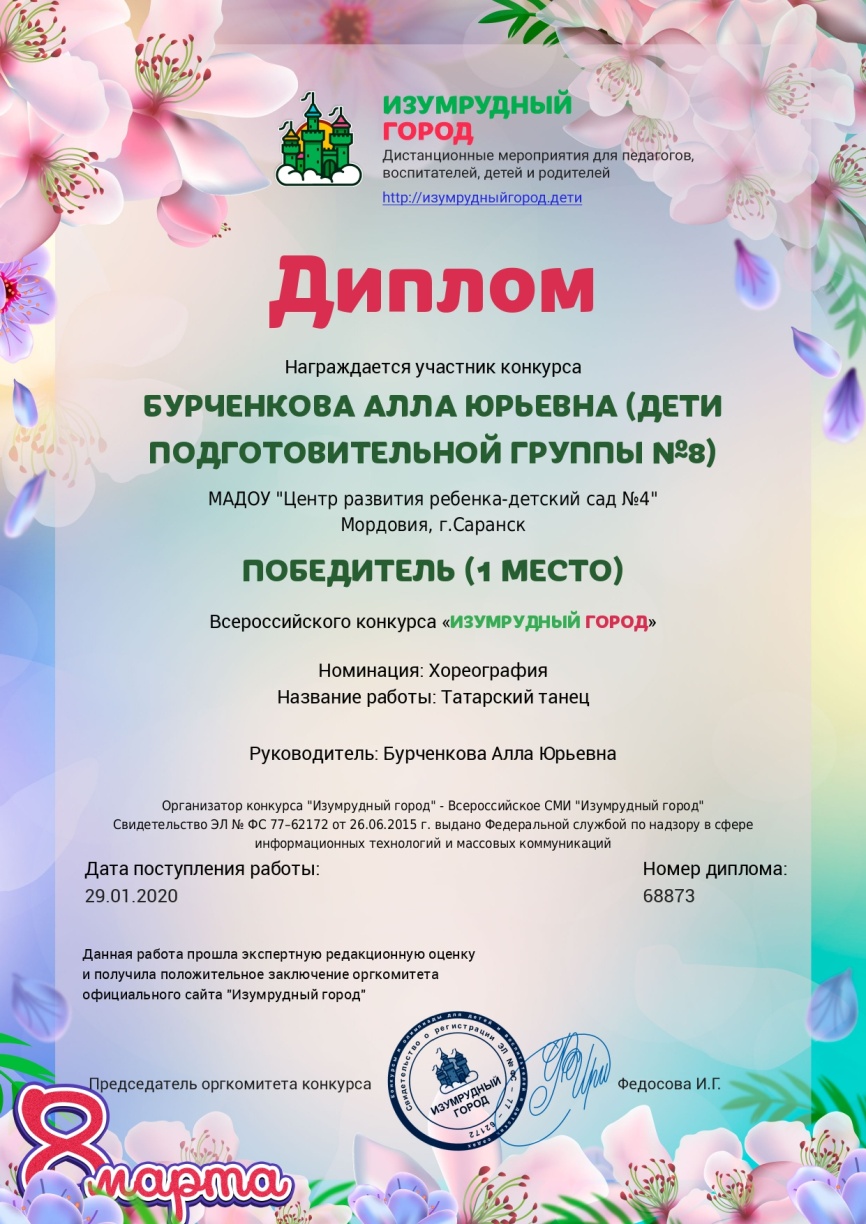 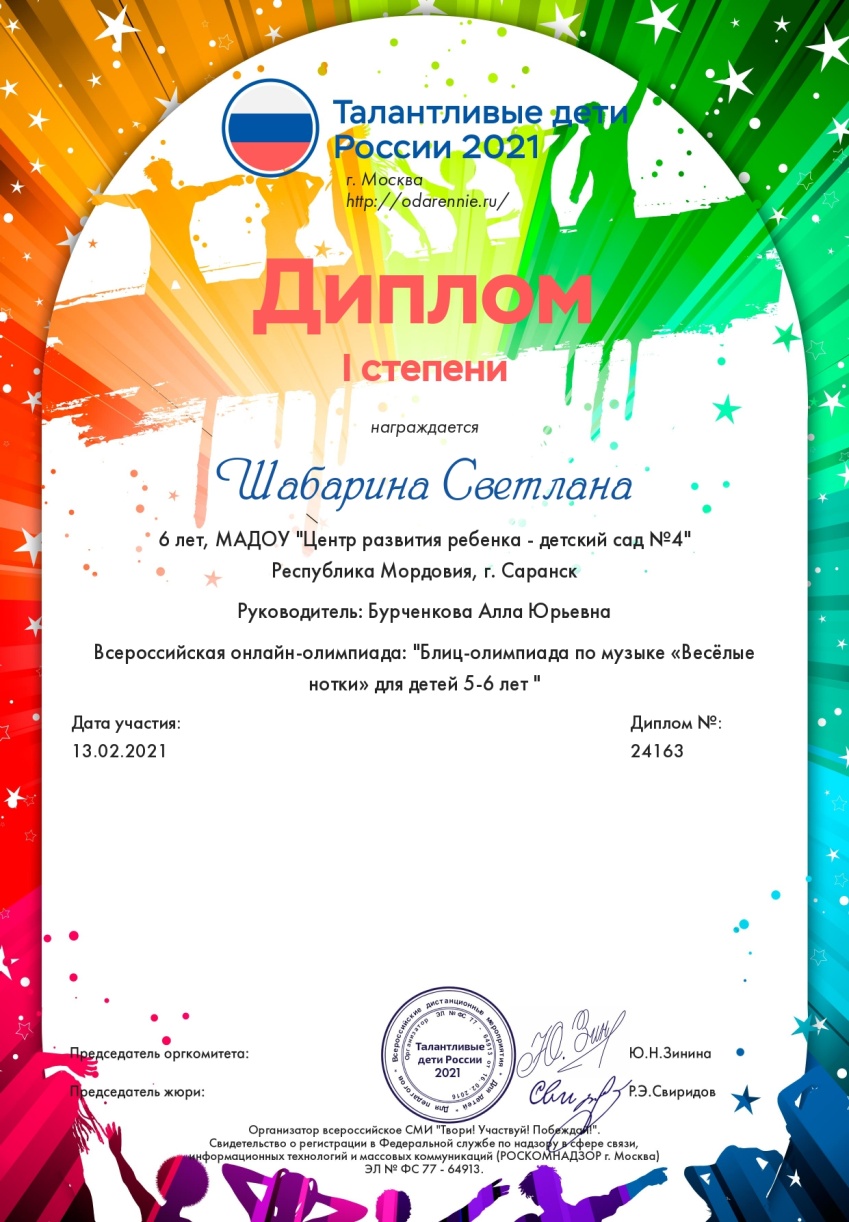 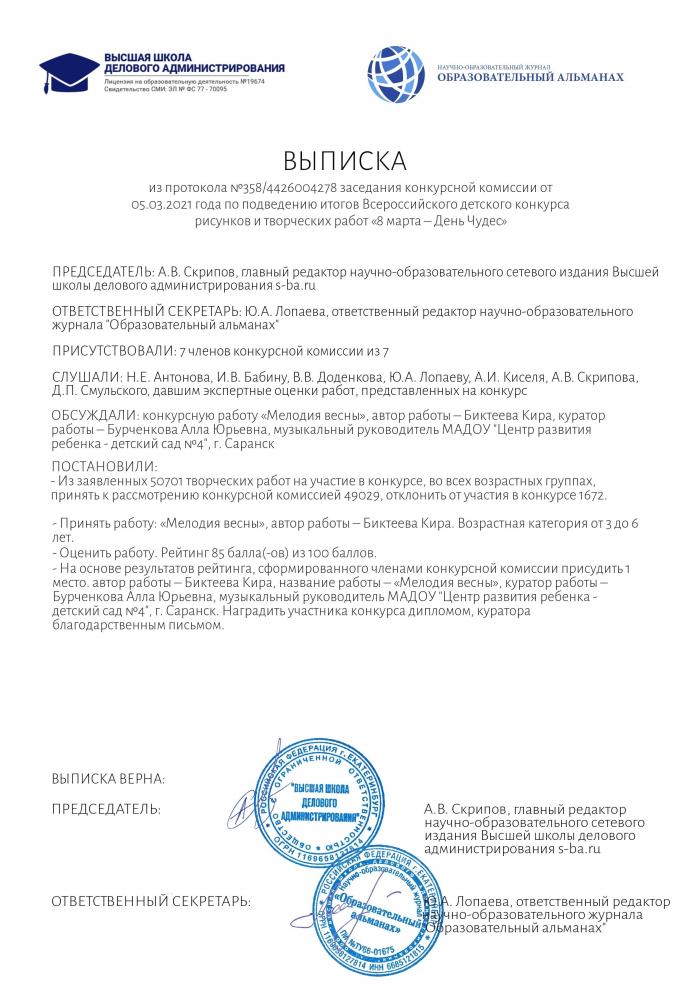 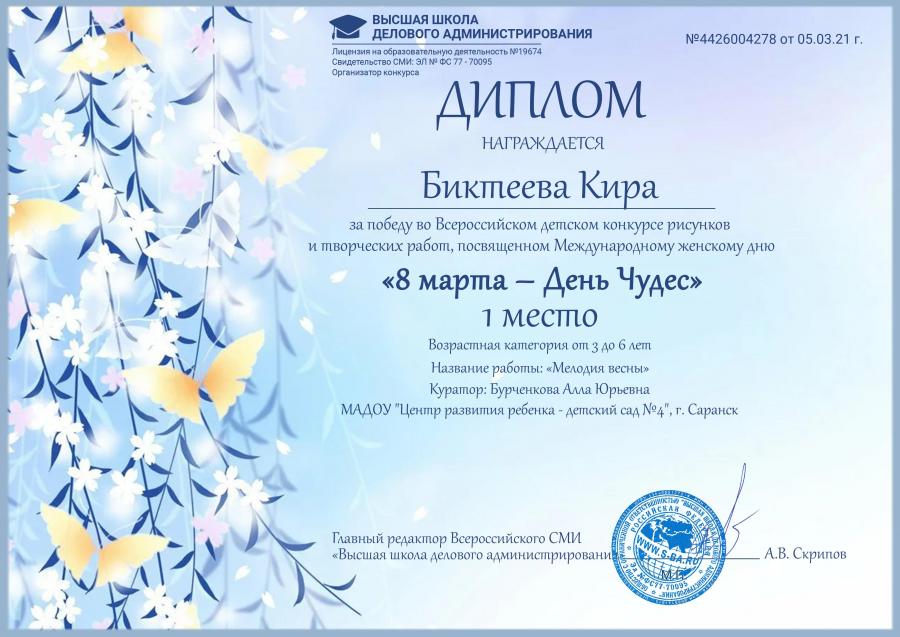 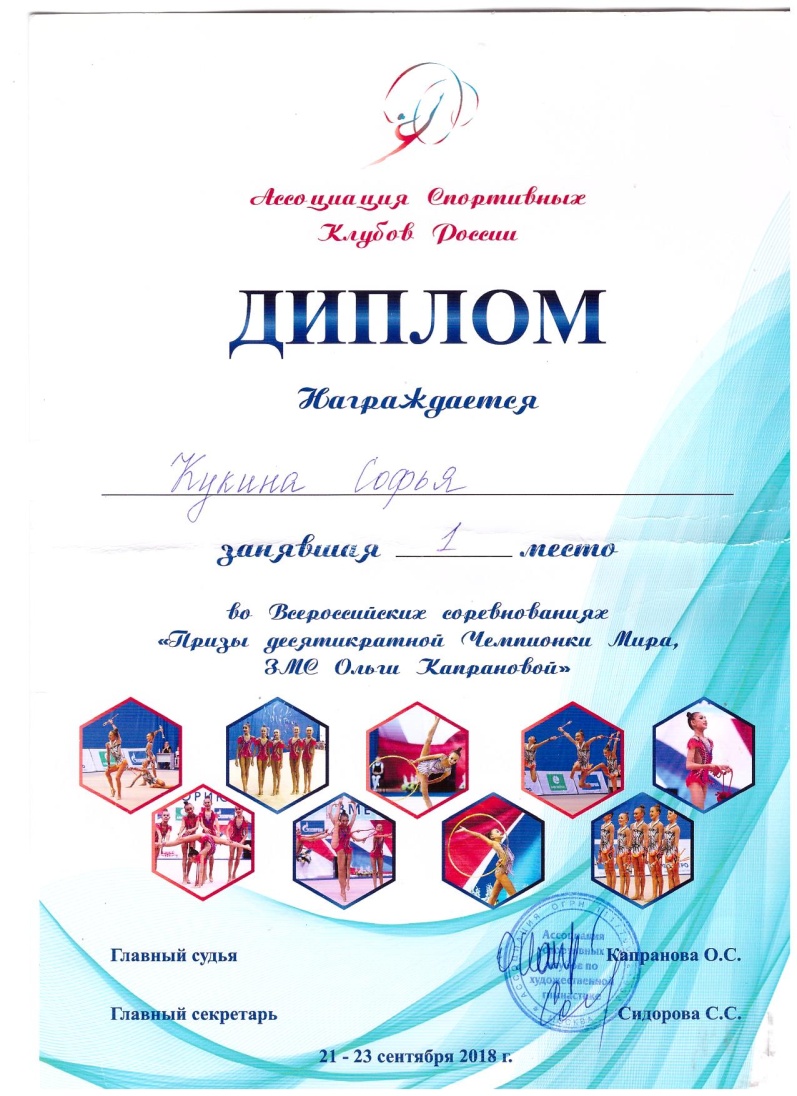 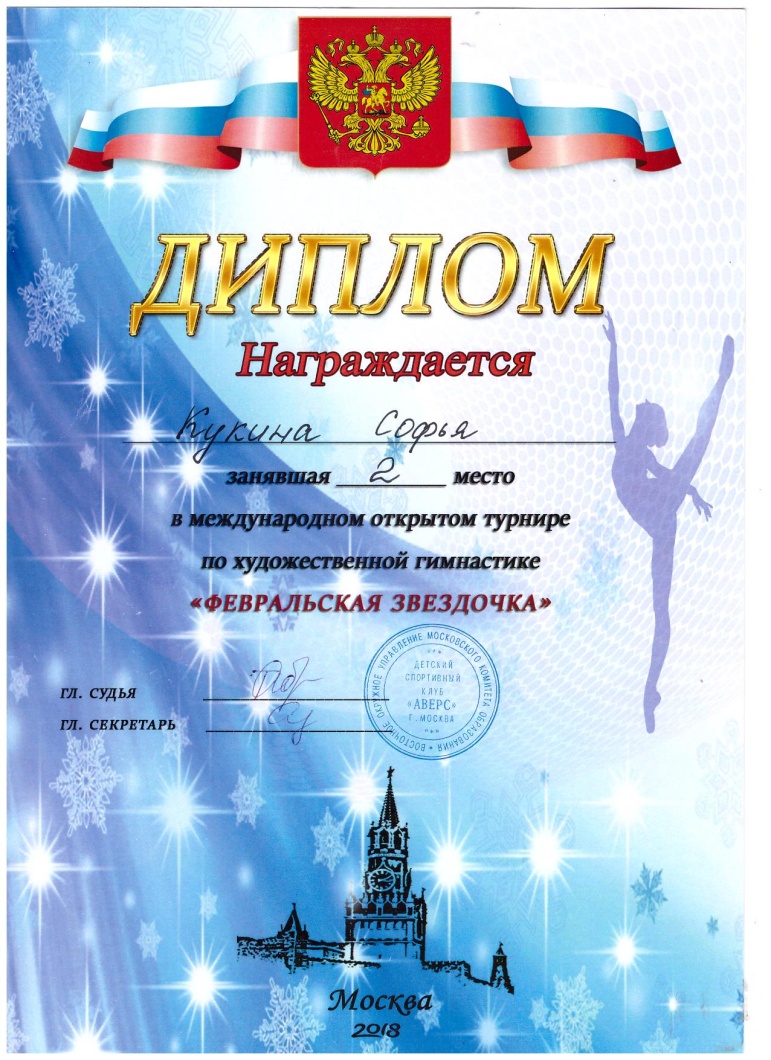 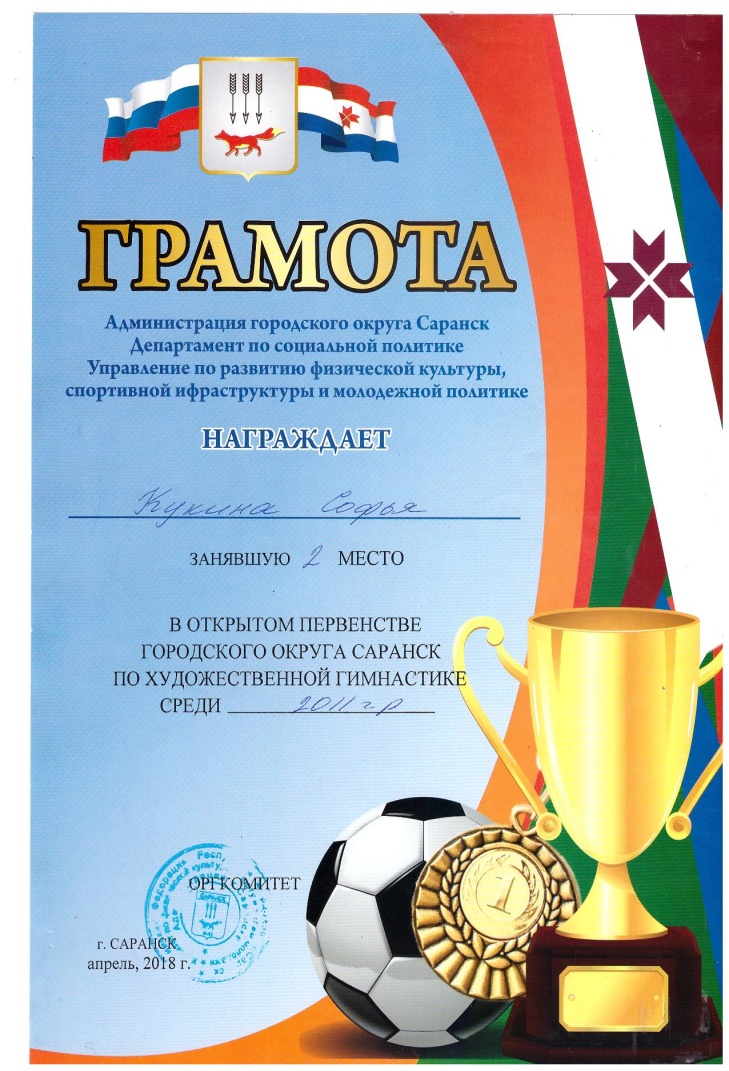 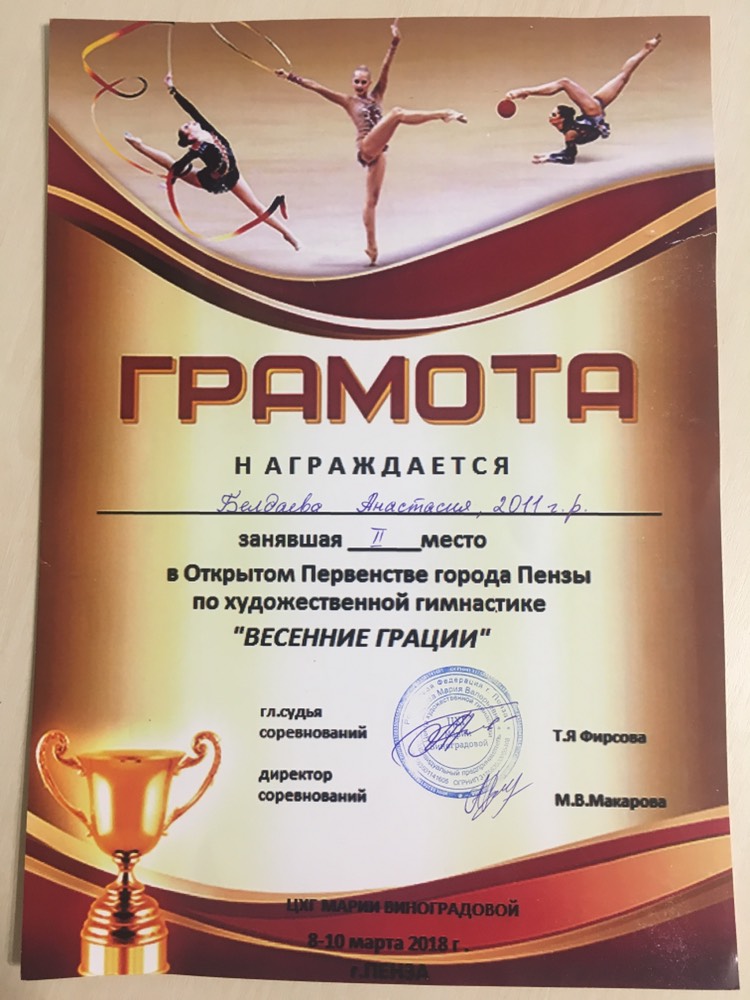 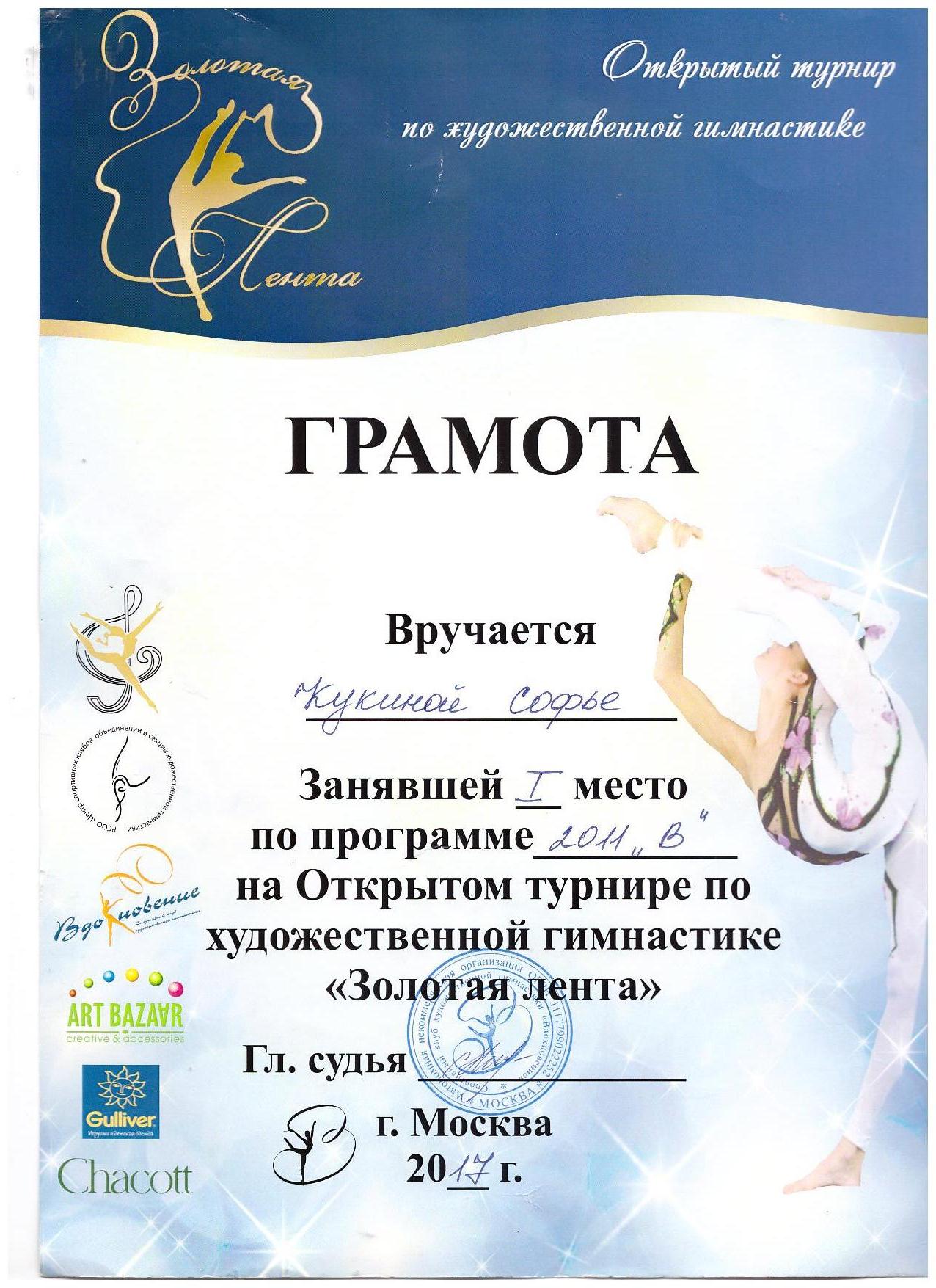 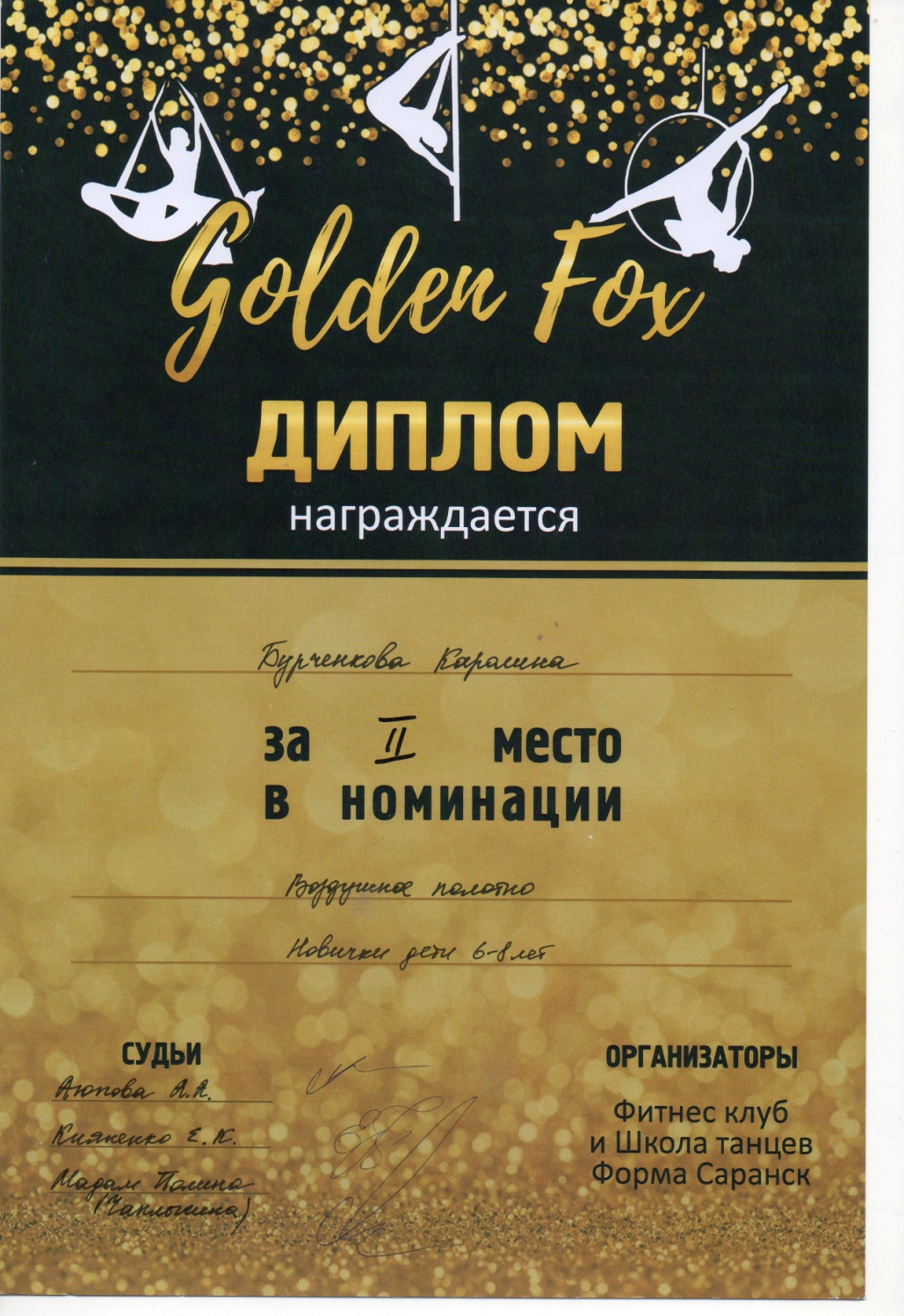 5.Наличие публикаций
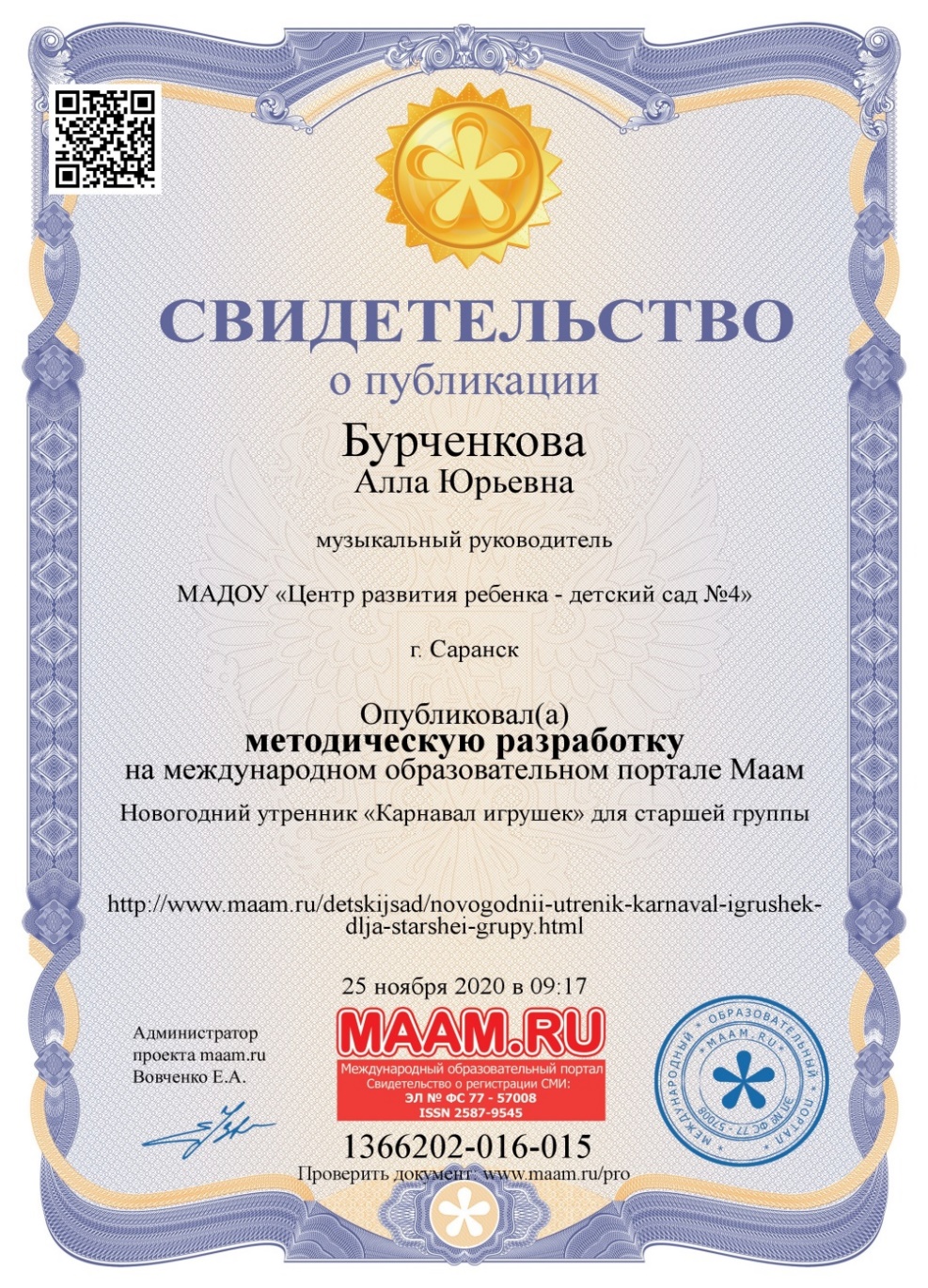 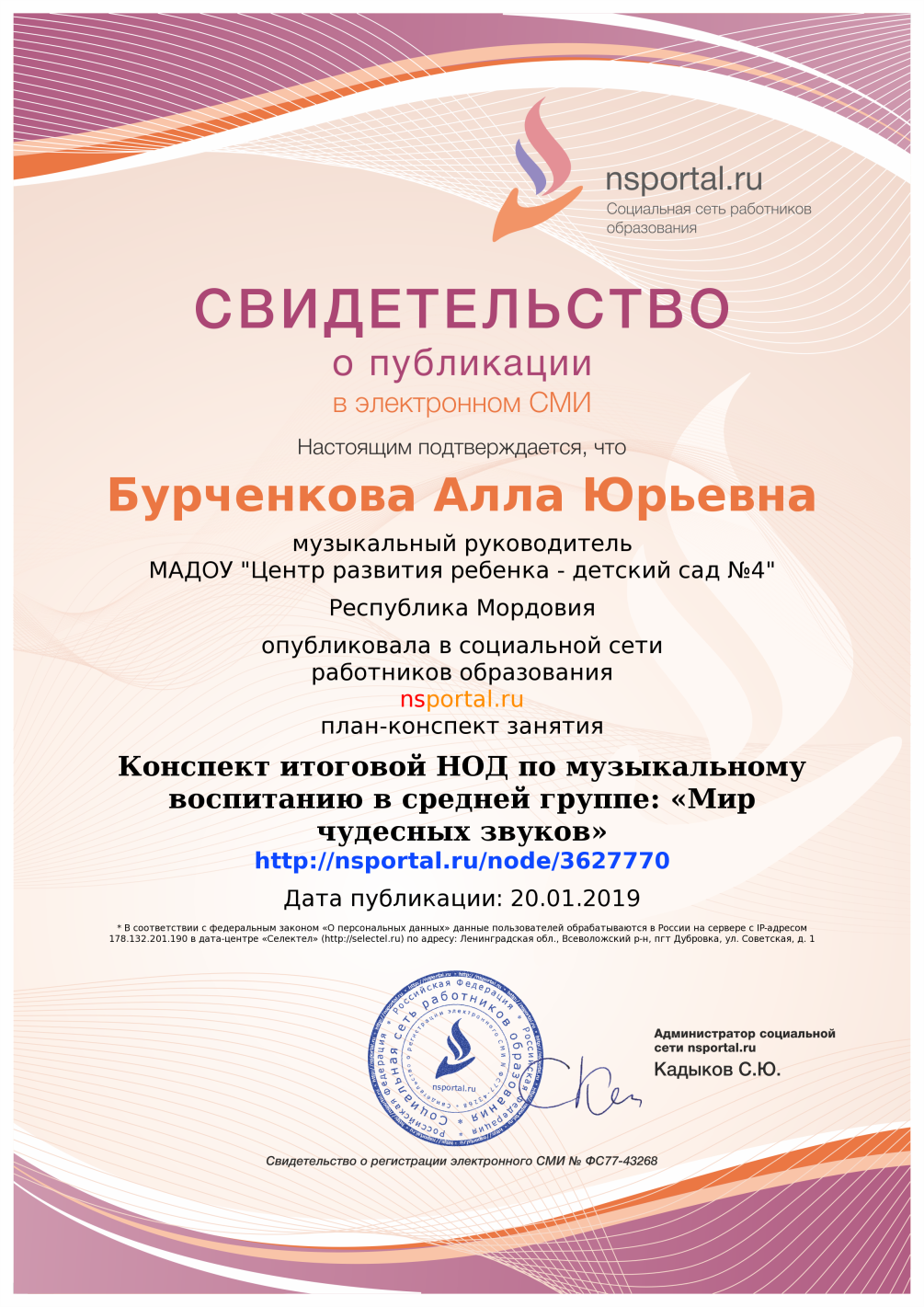 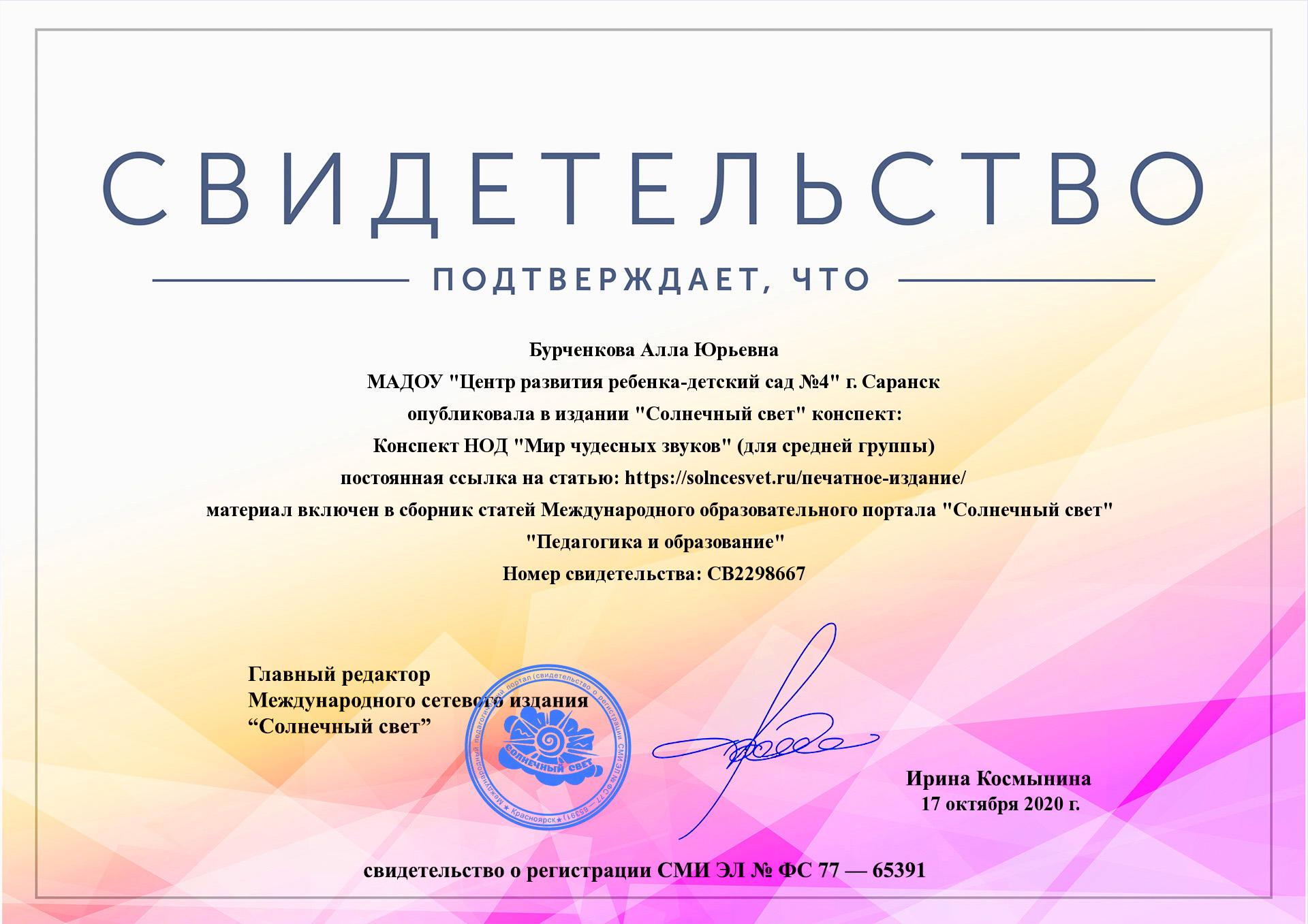 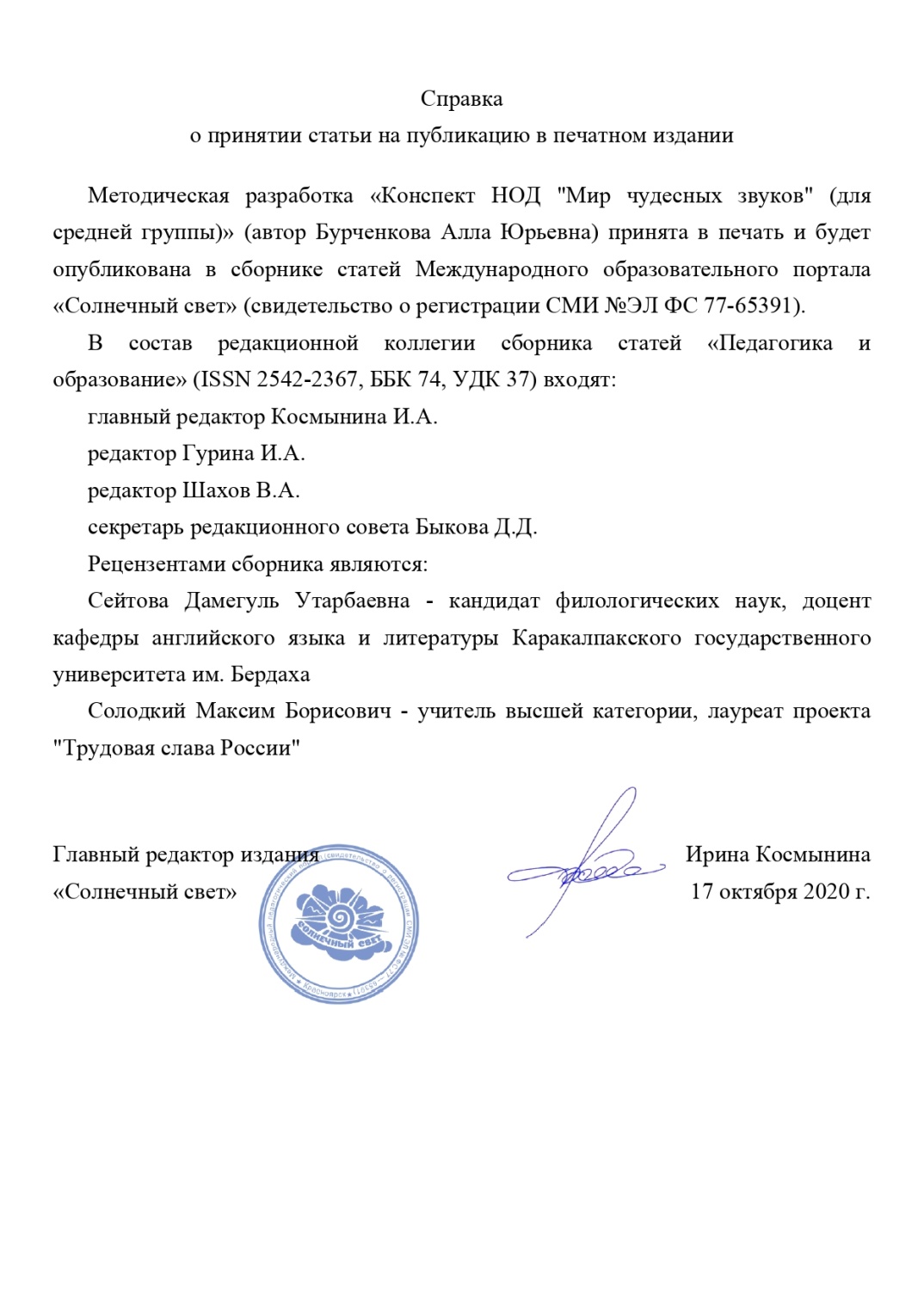 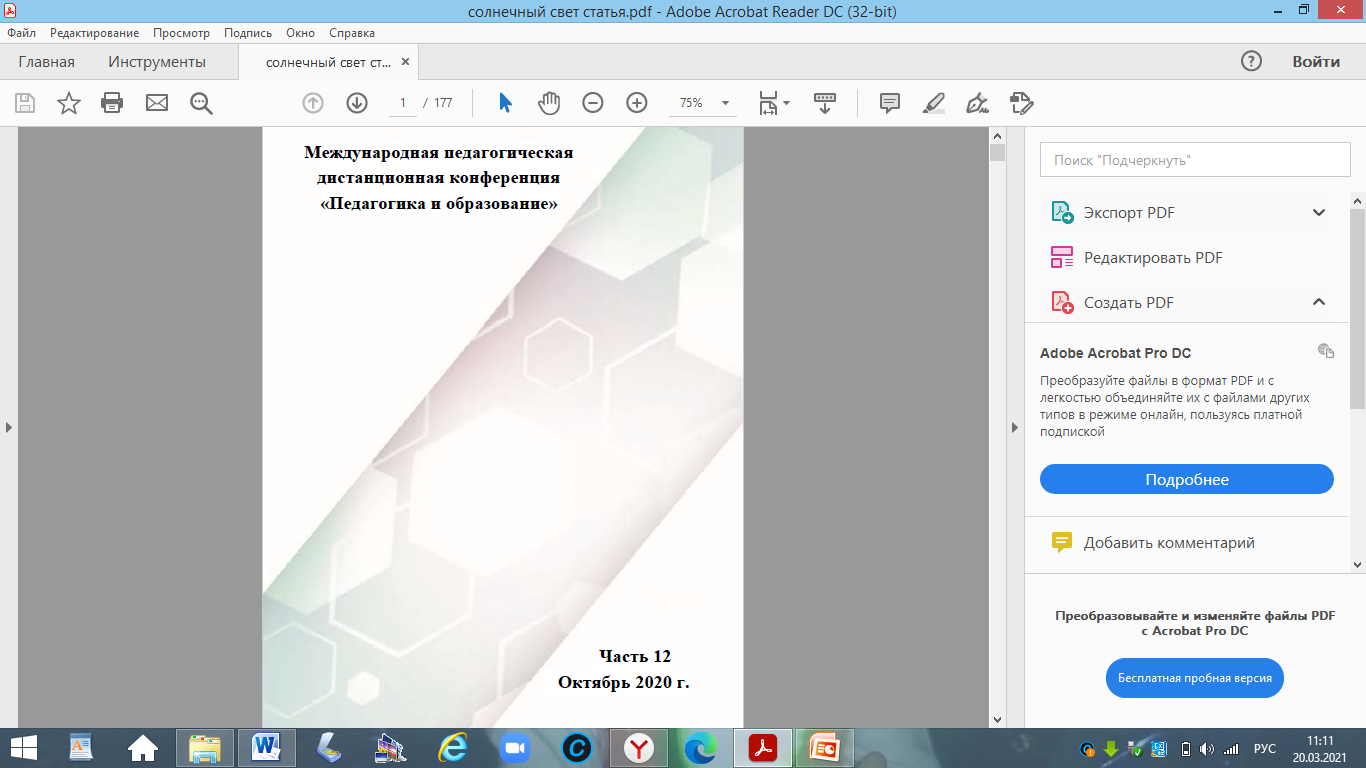 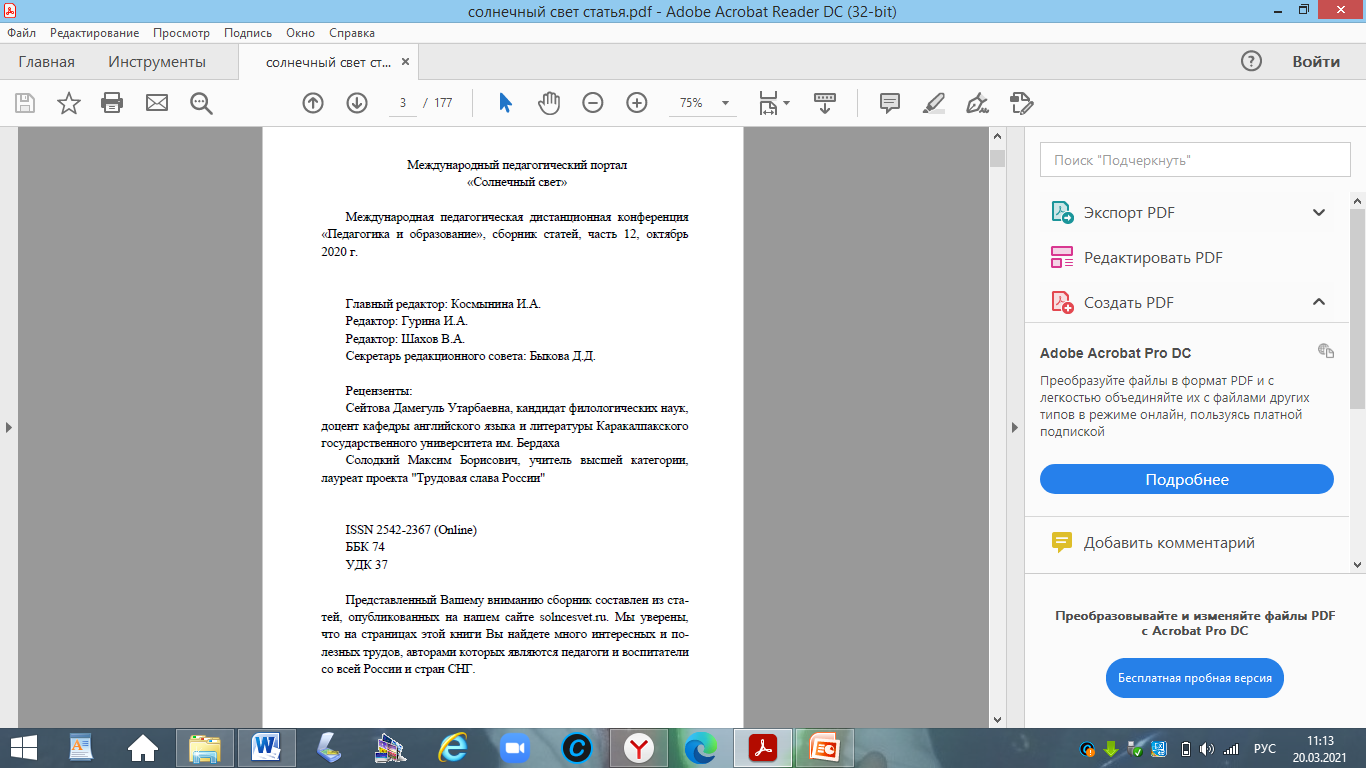 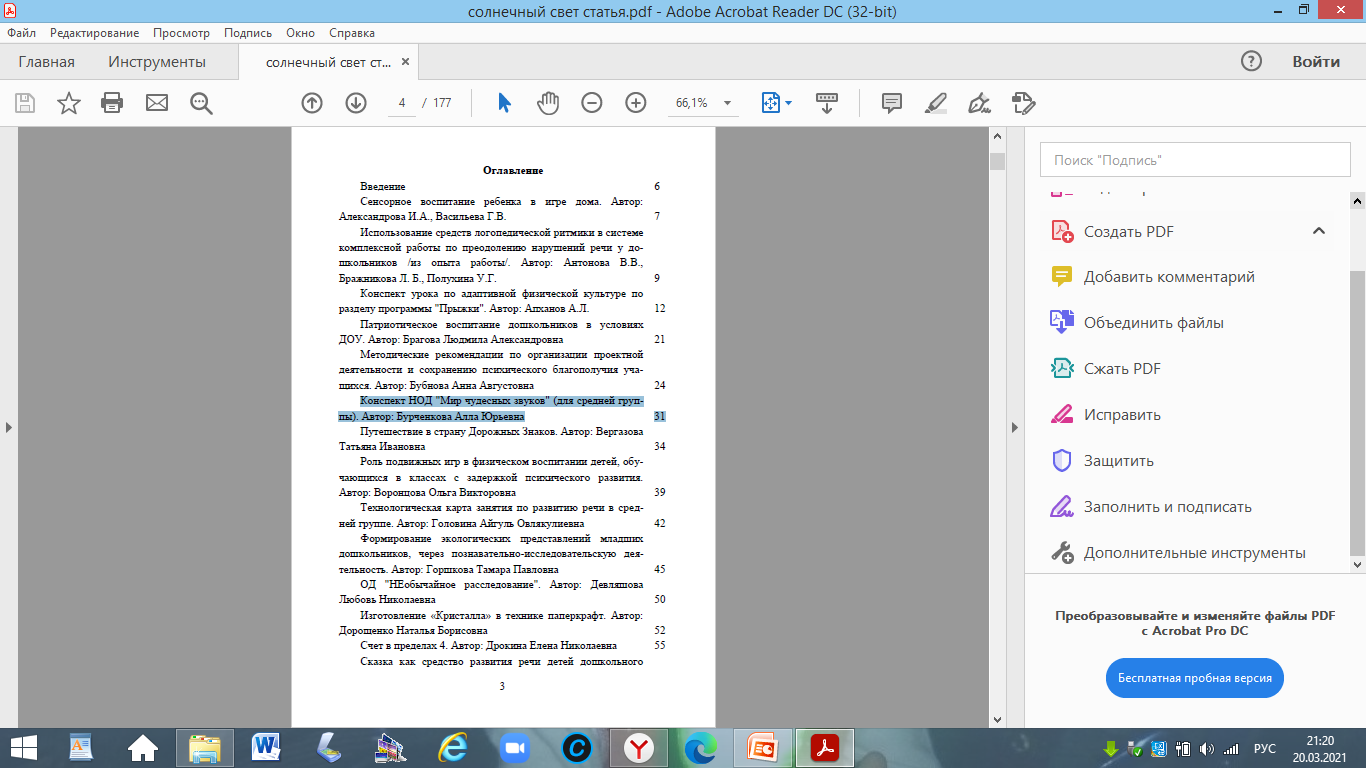 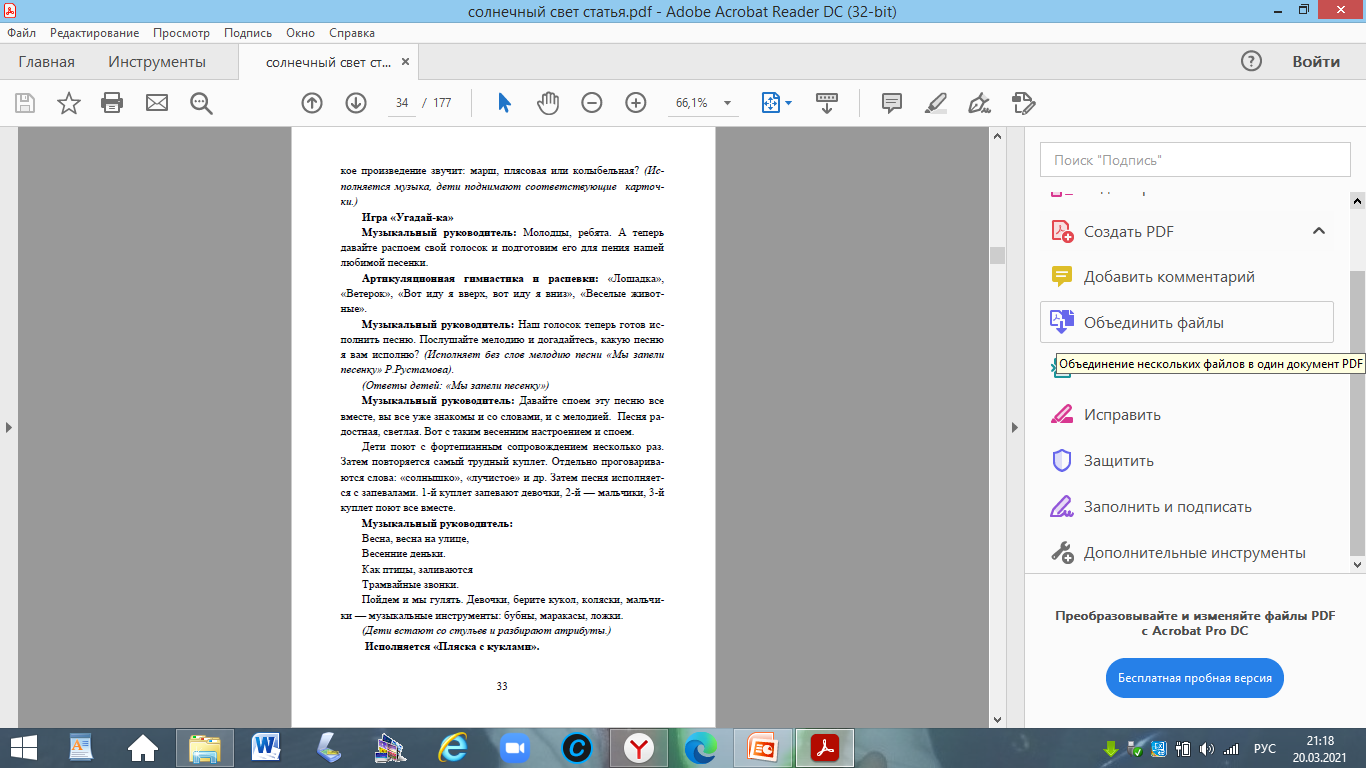 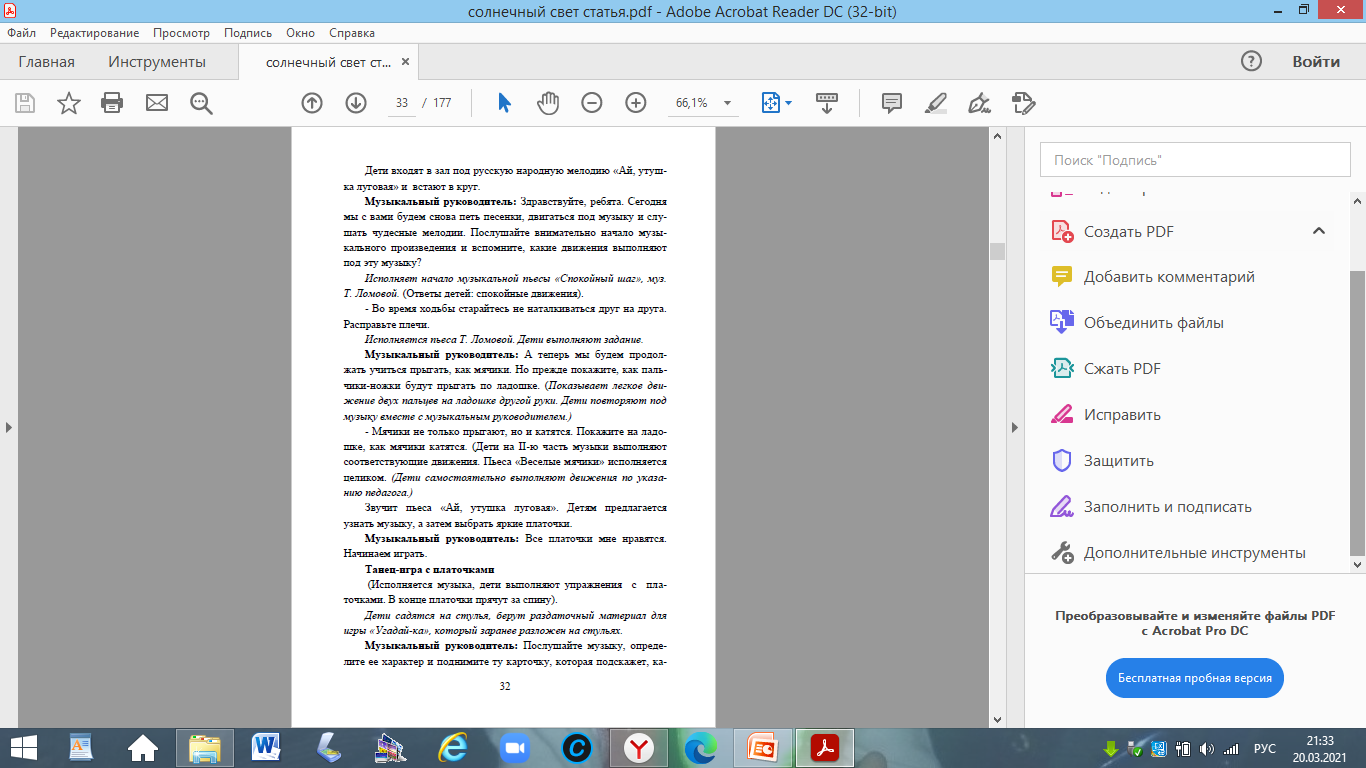 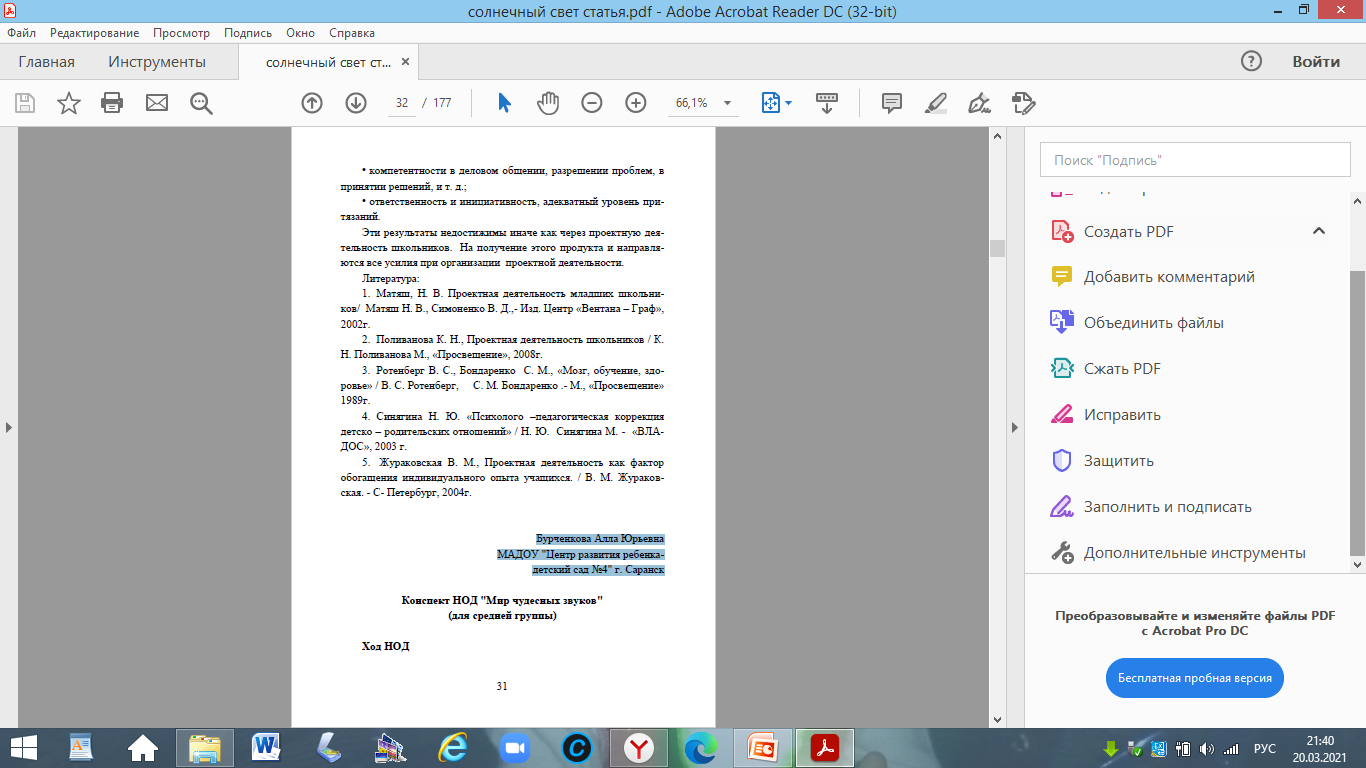 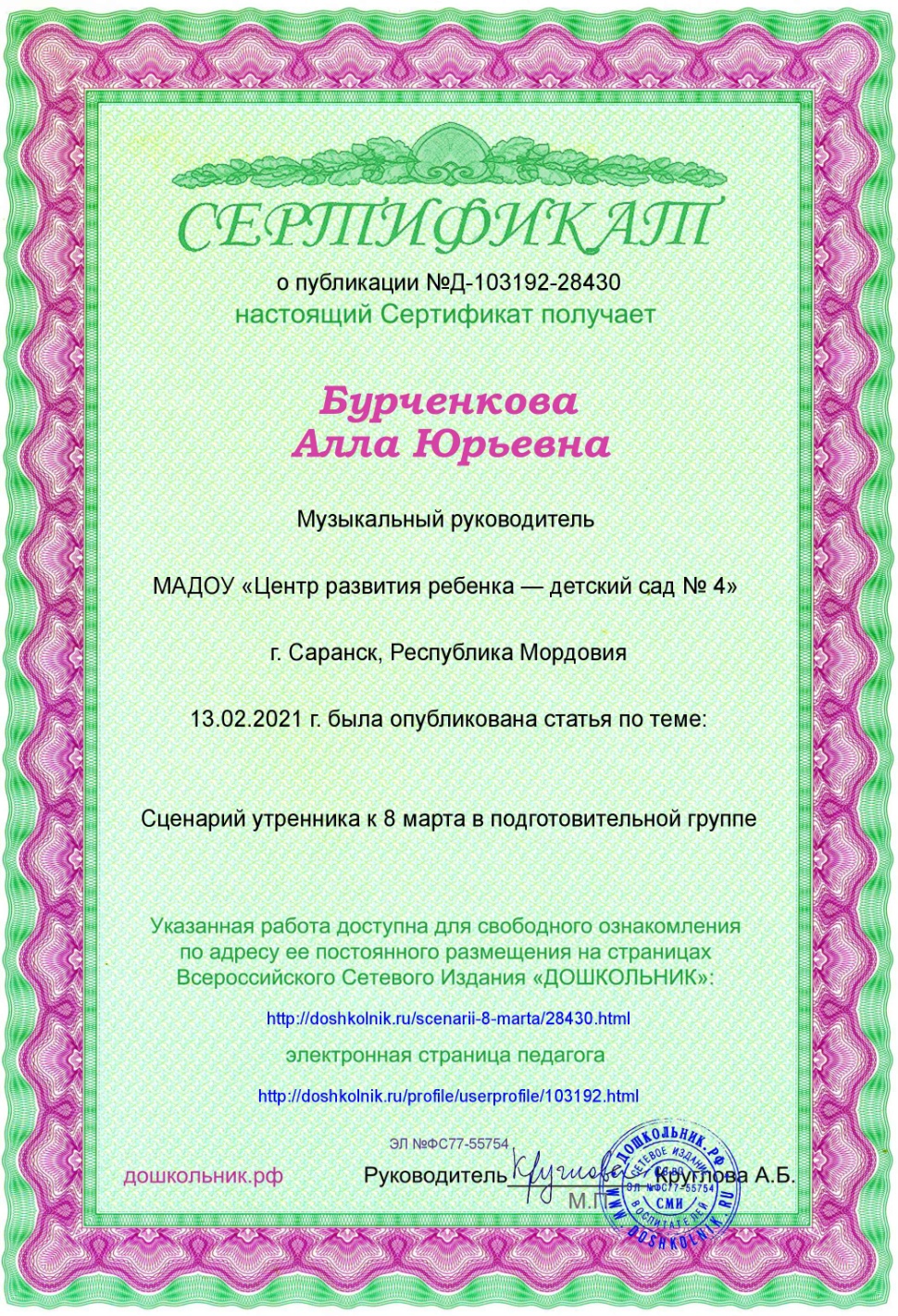 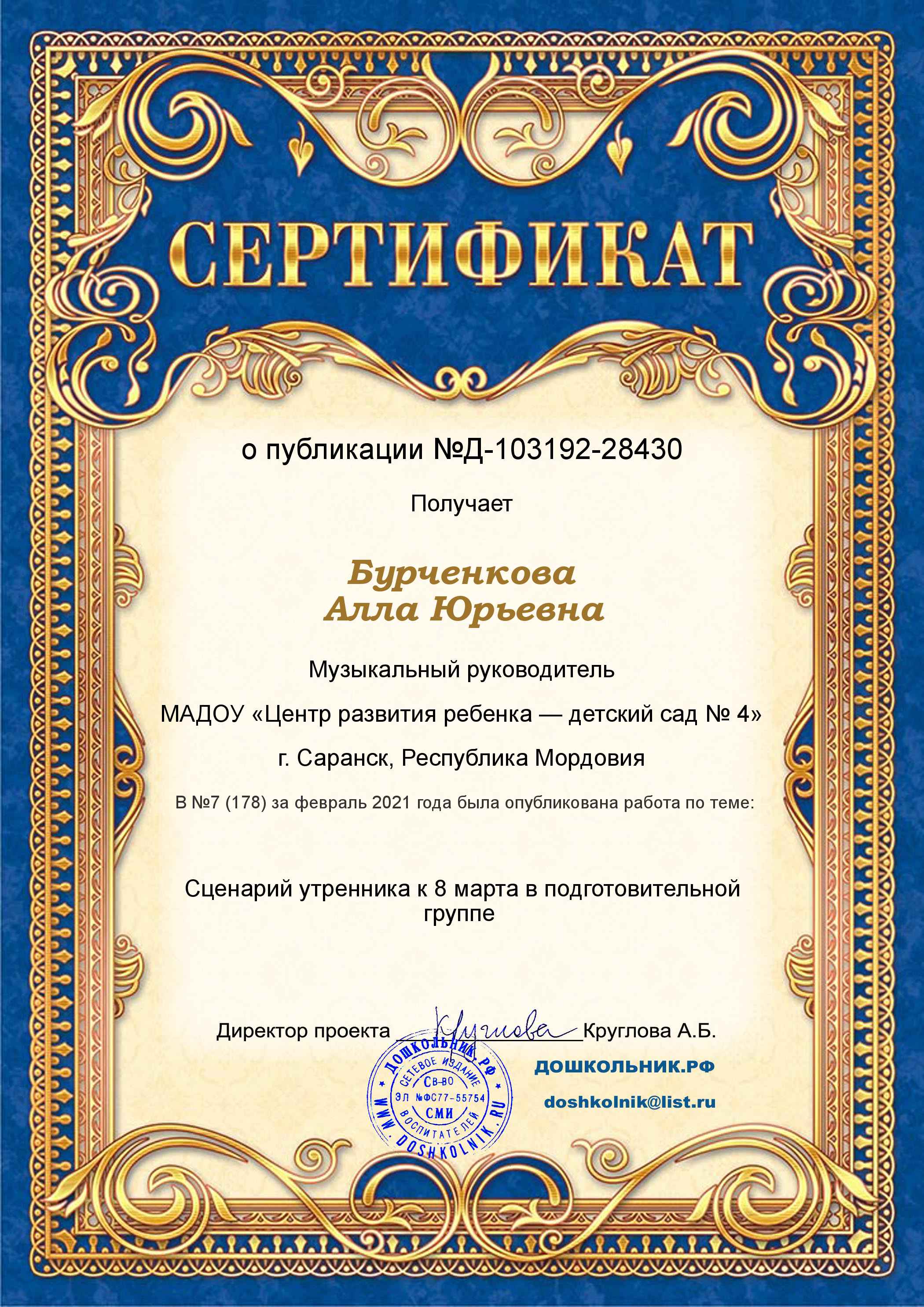 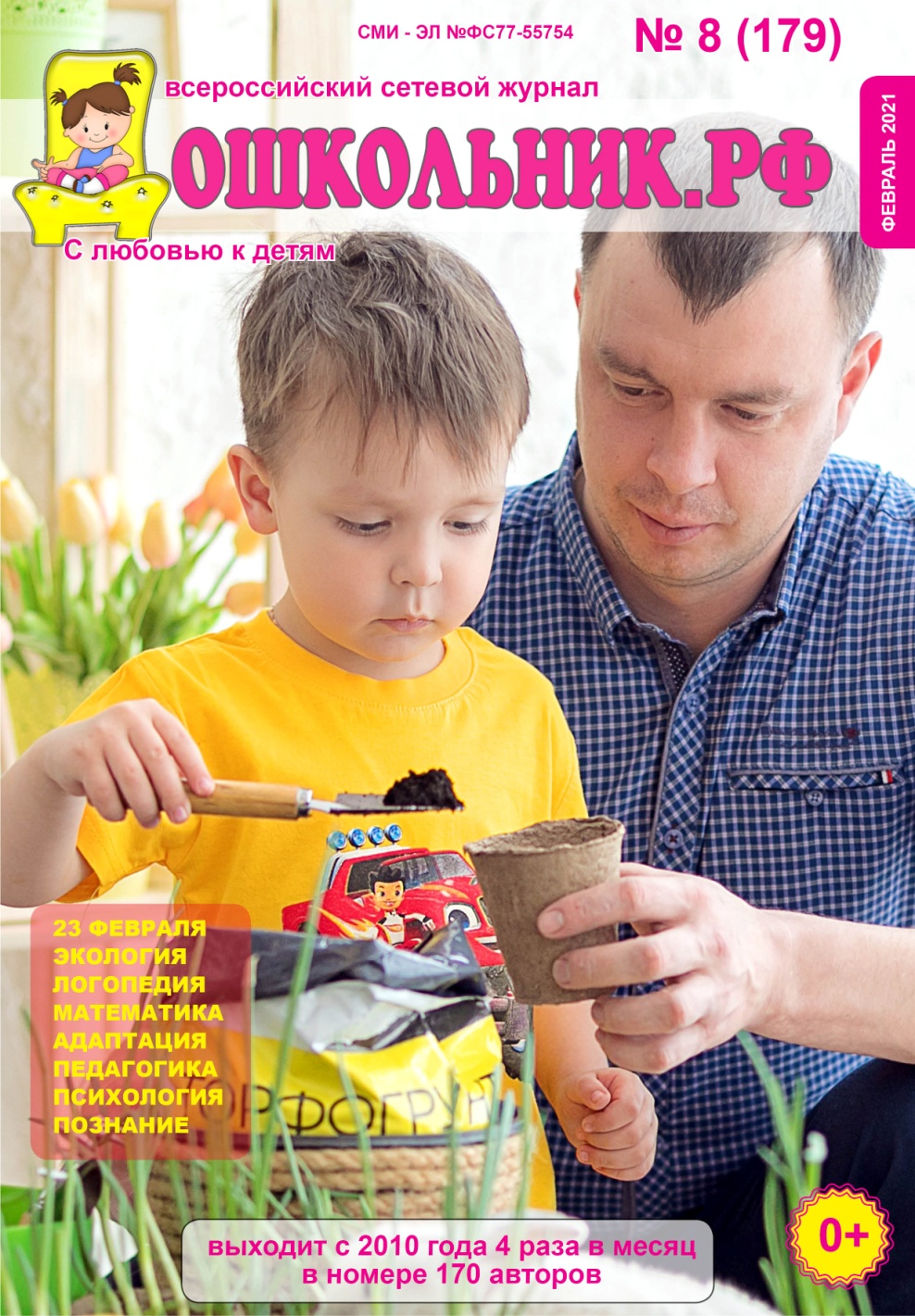 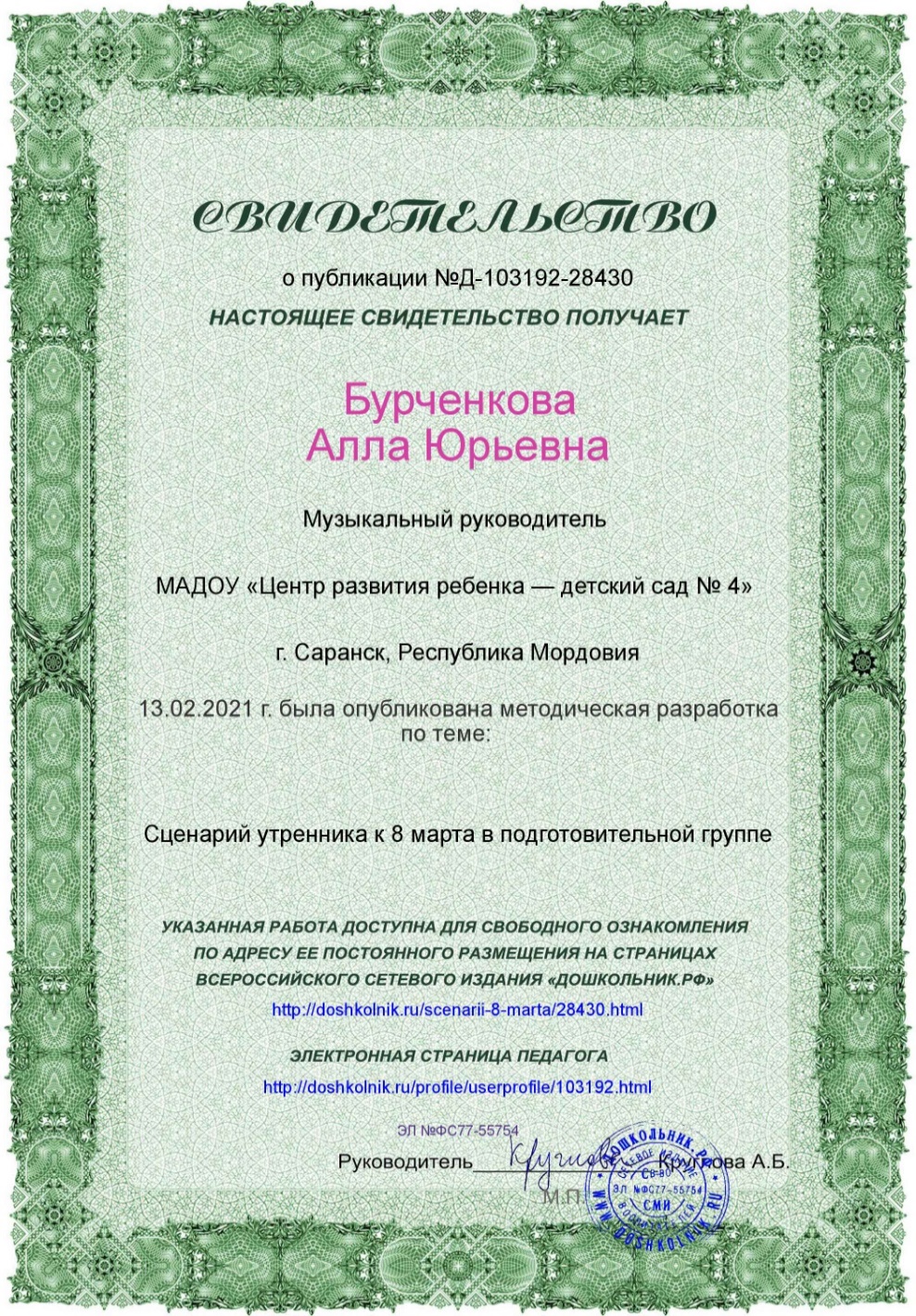 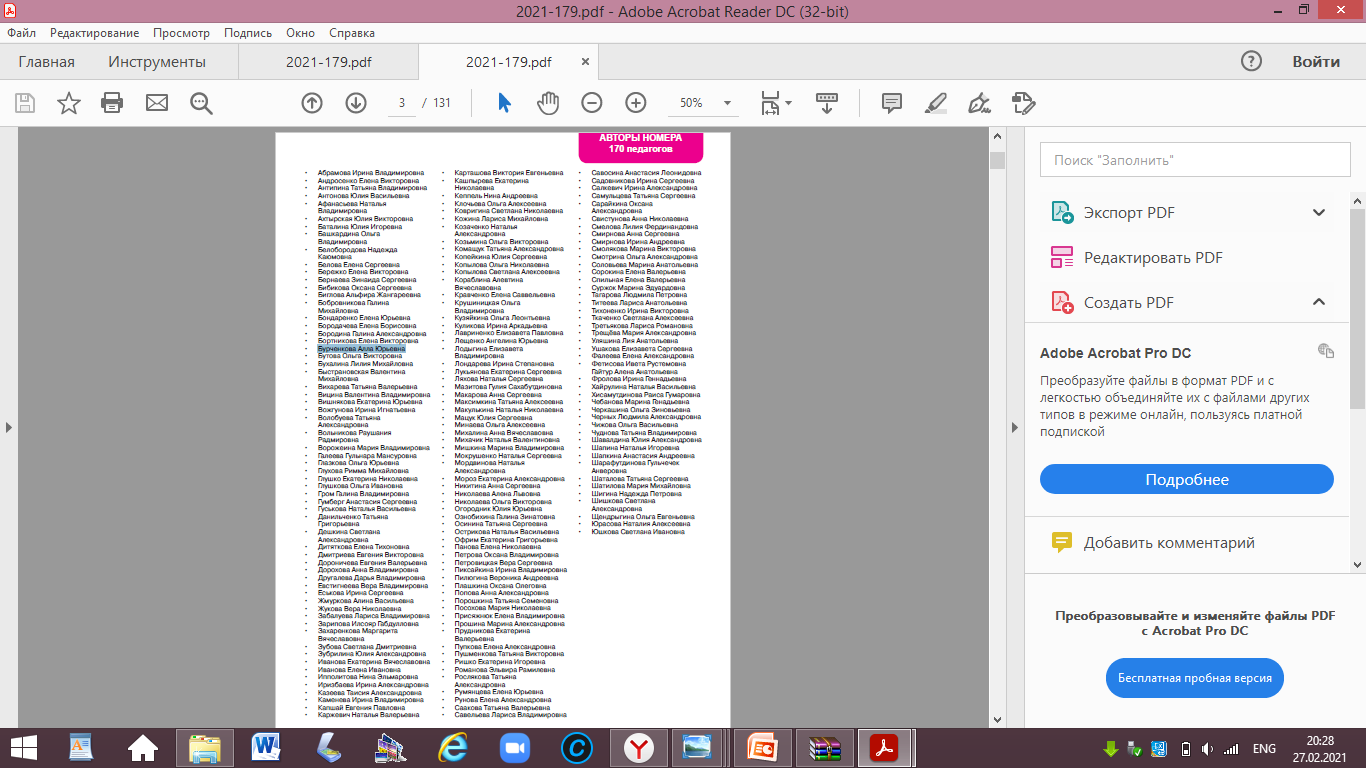 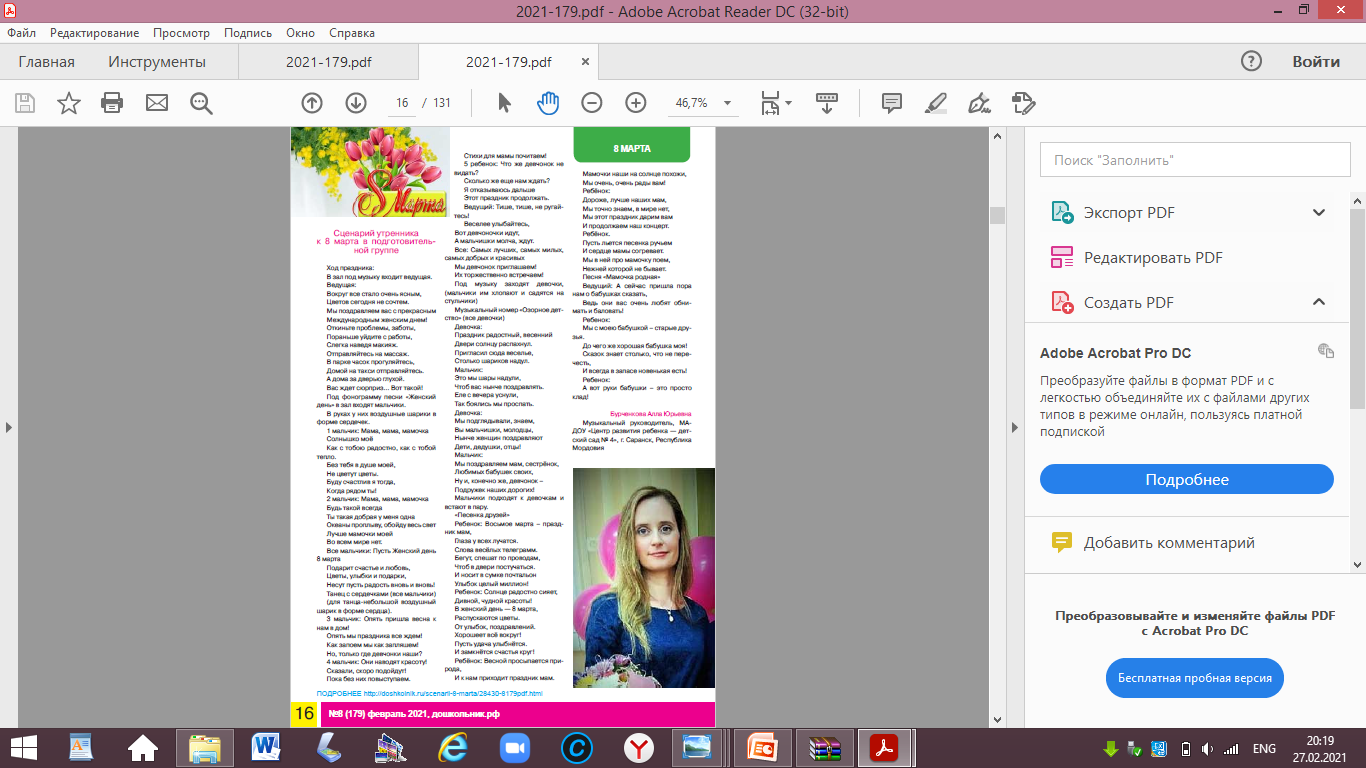 6.Выступления на заседаниях методических советов, научно-практических конференциях, педагогических чтениях, семинарах, секциях, форумах, радиопередачах
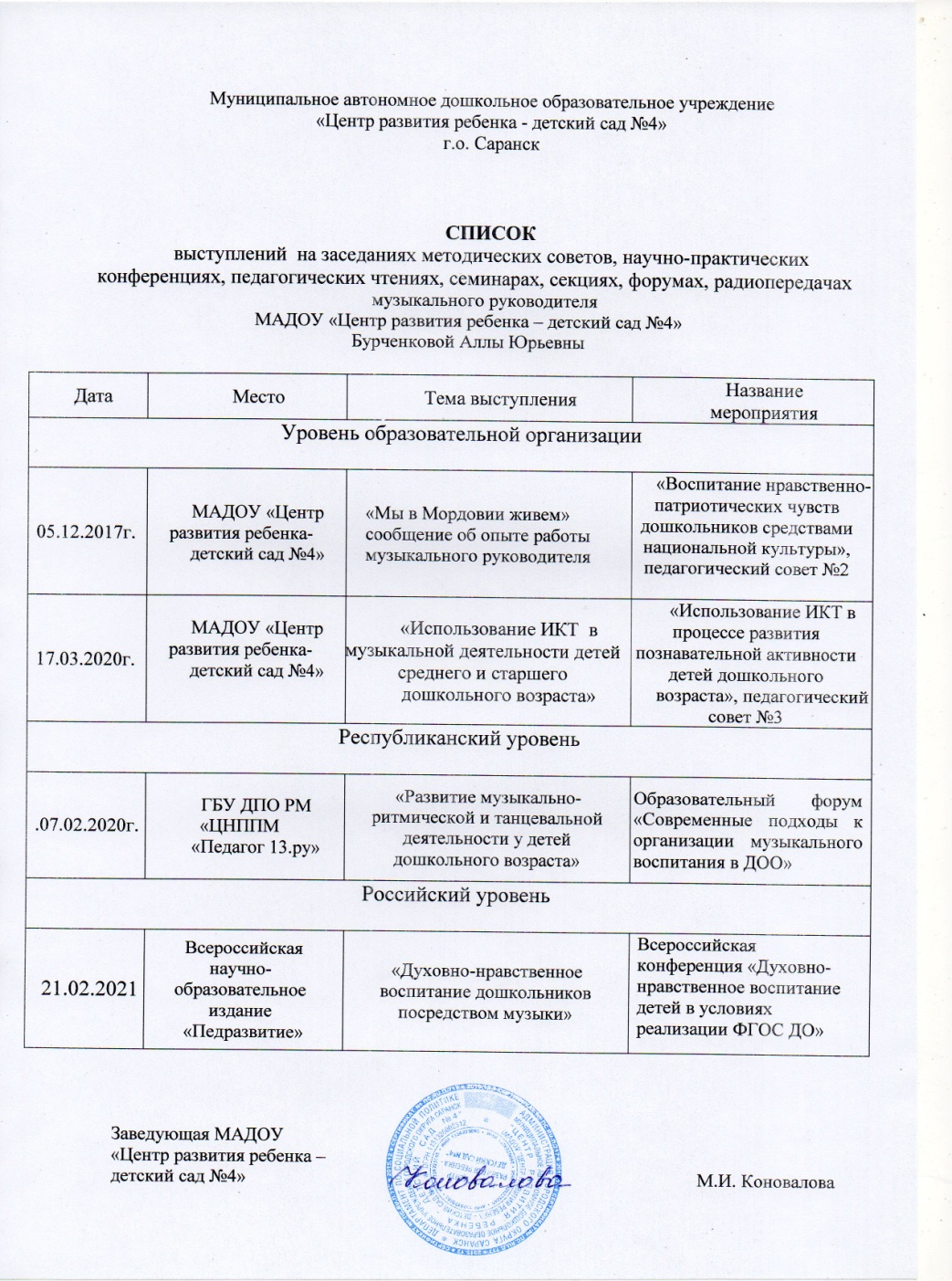 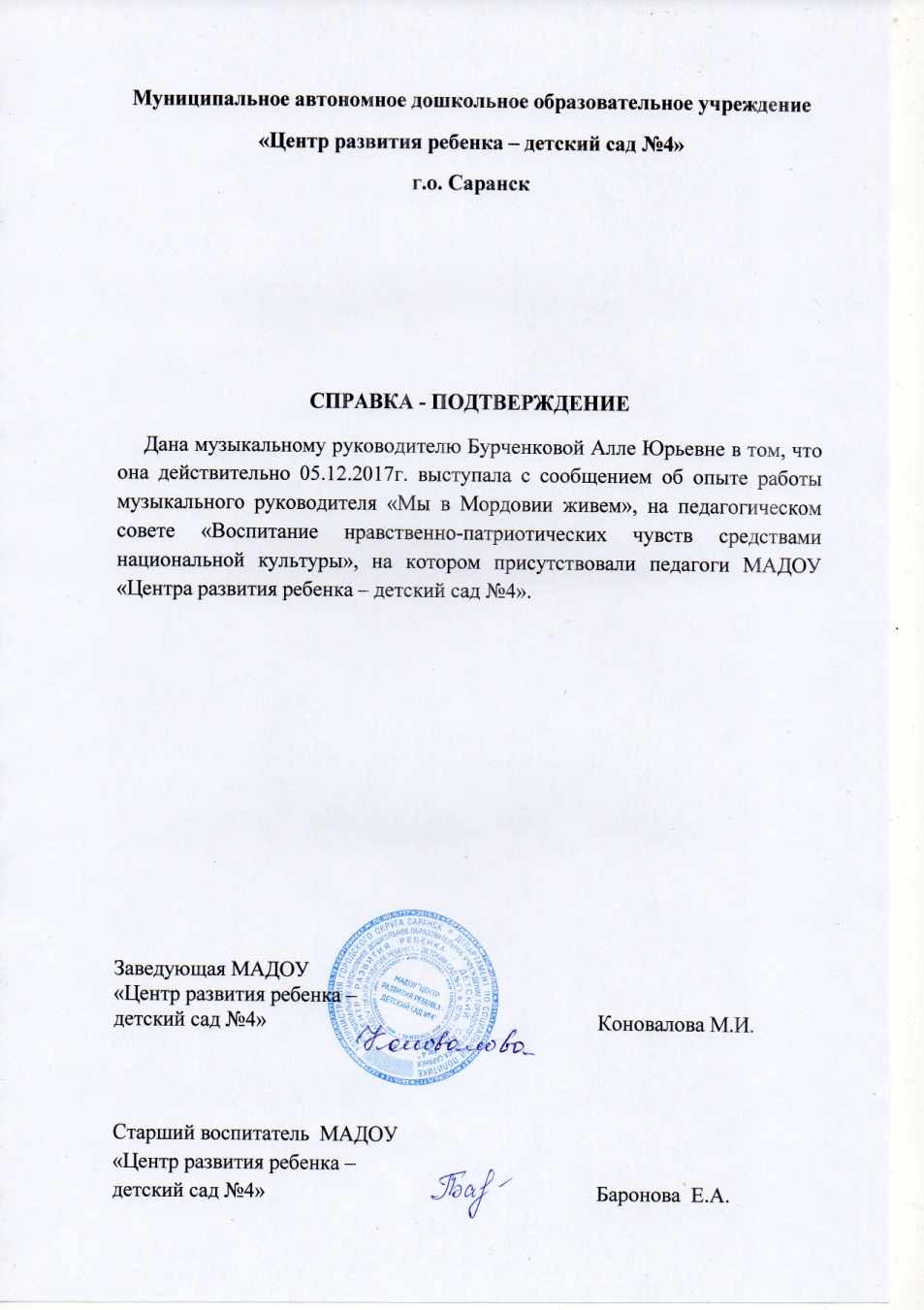 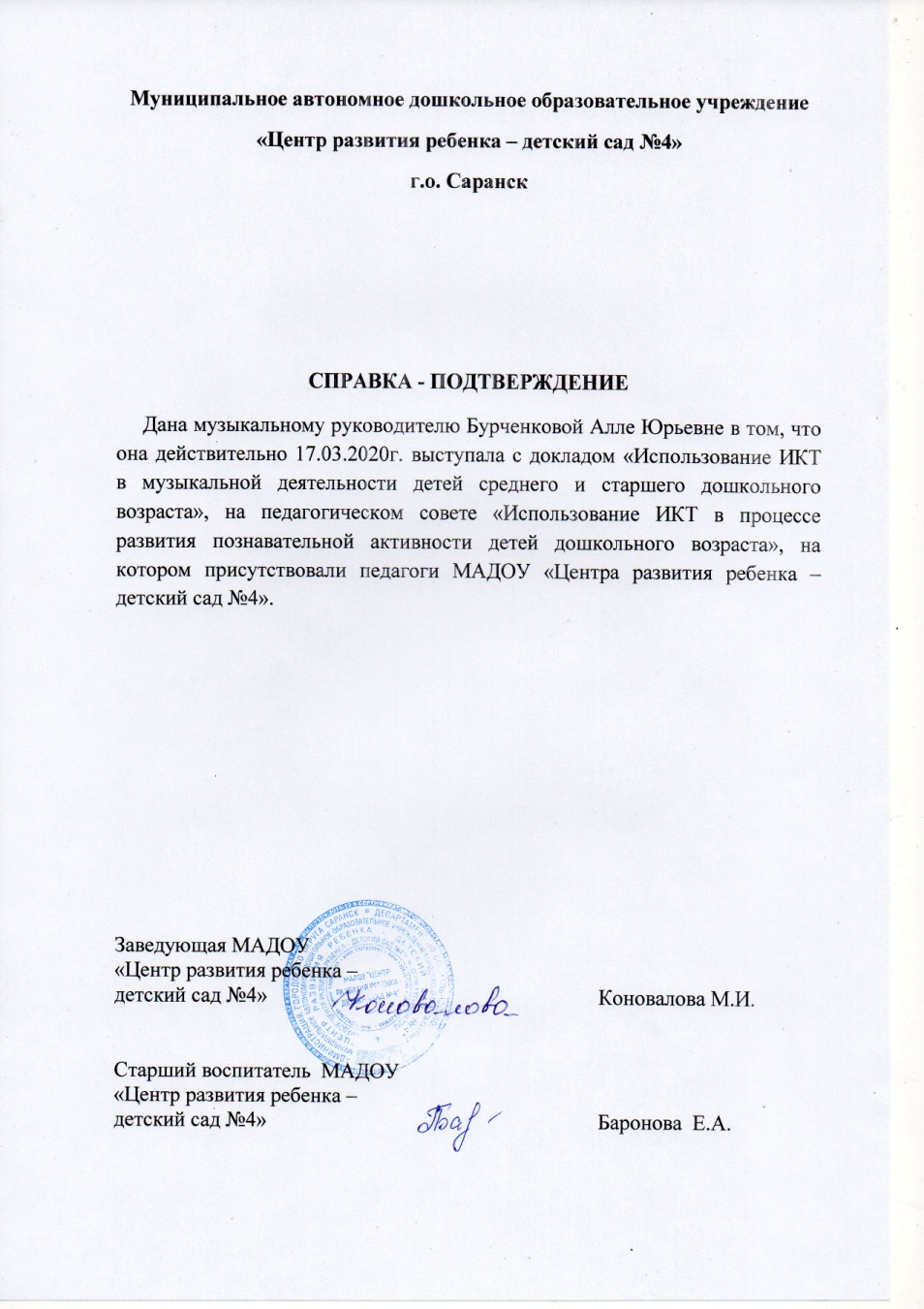 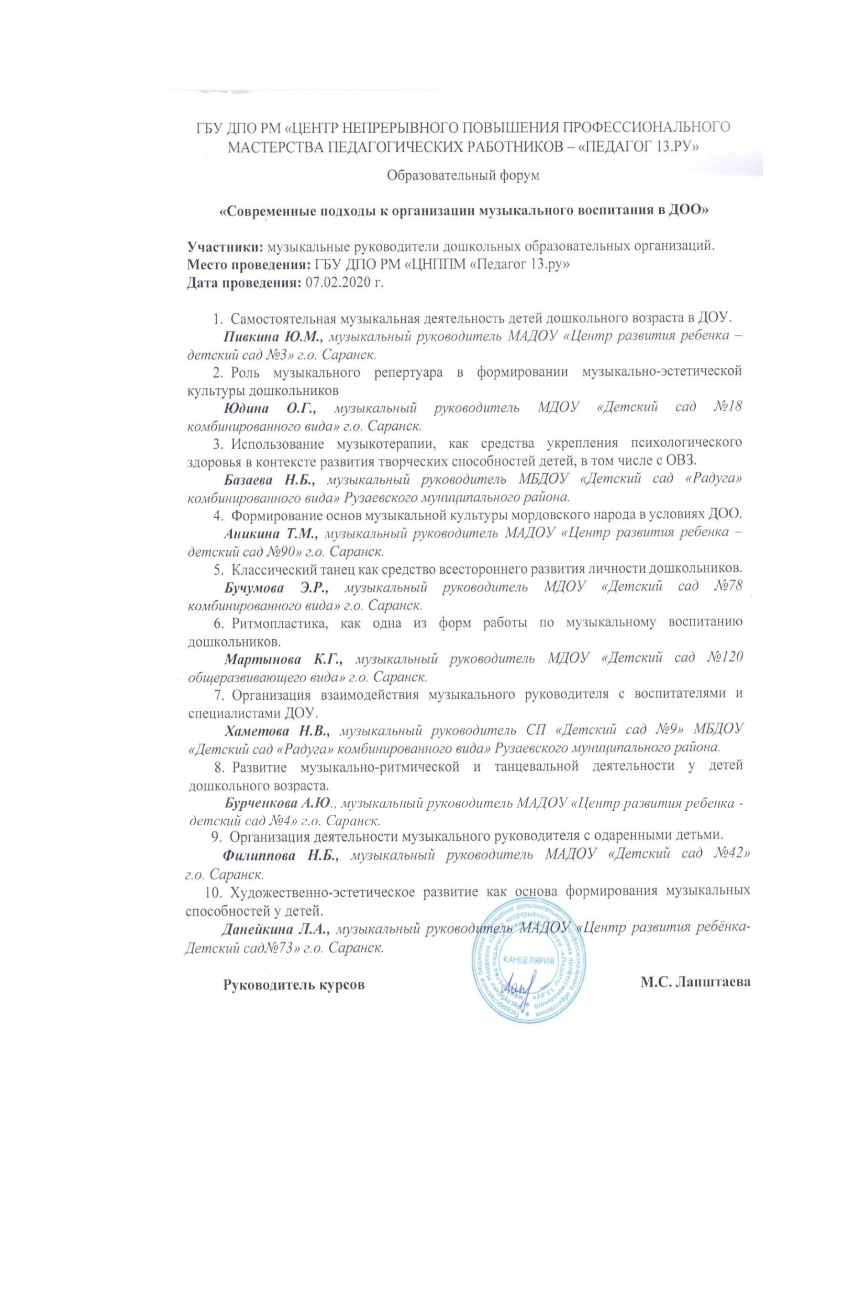 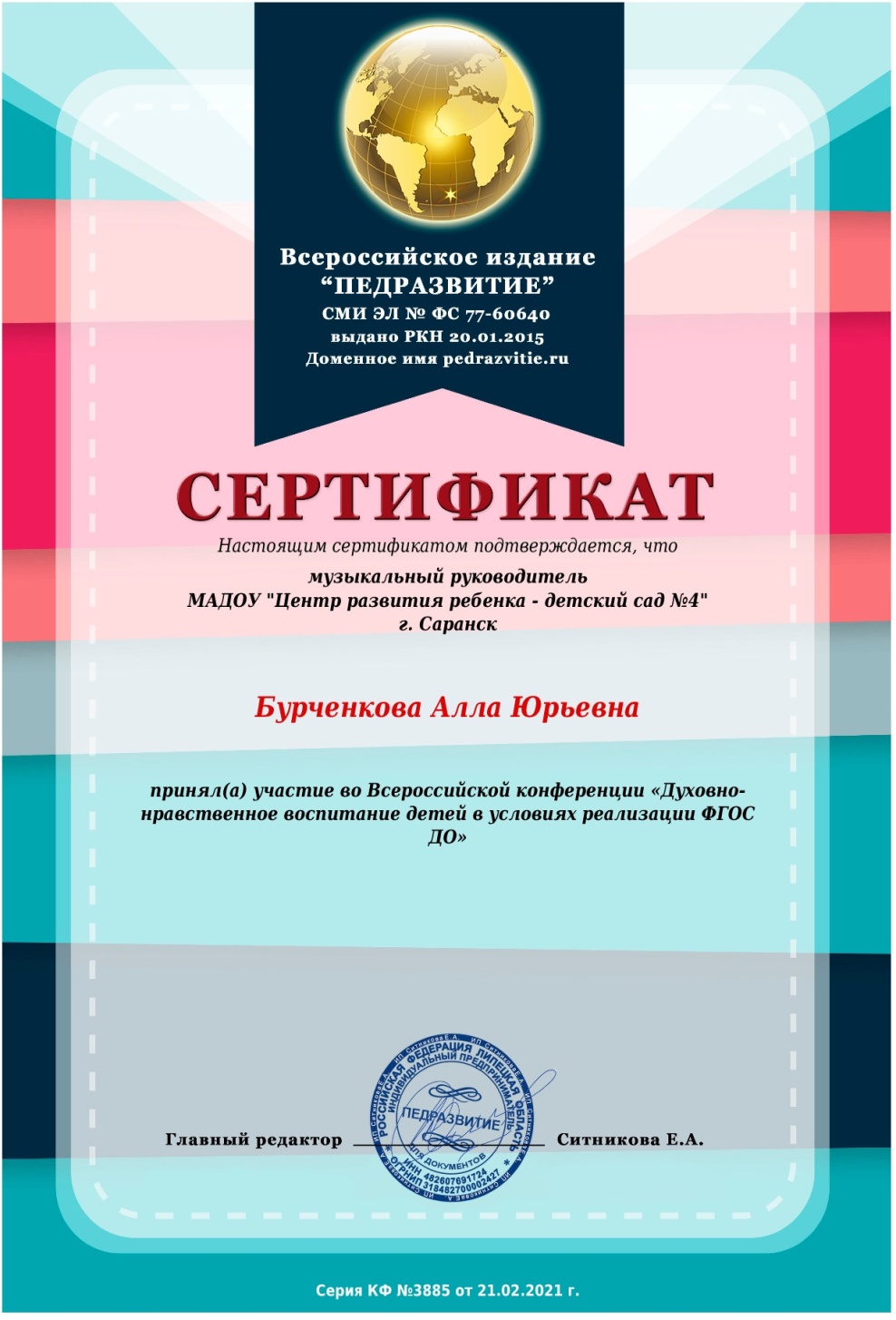 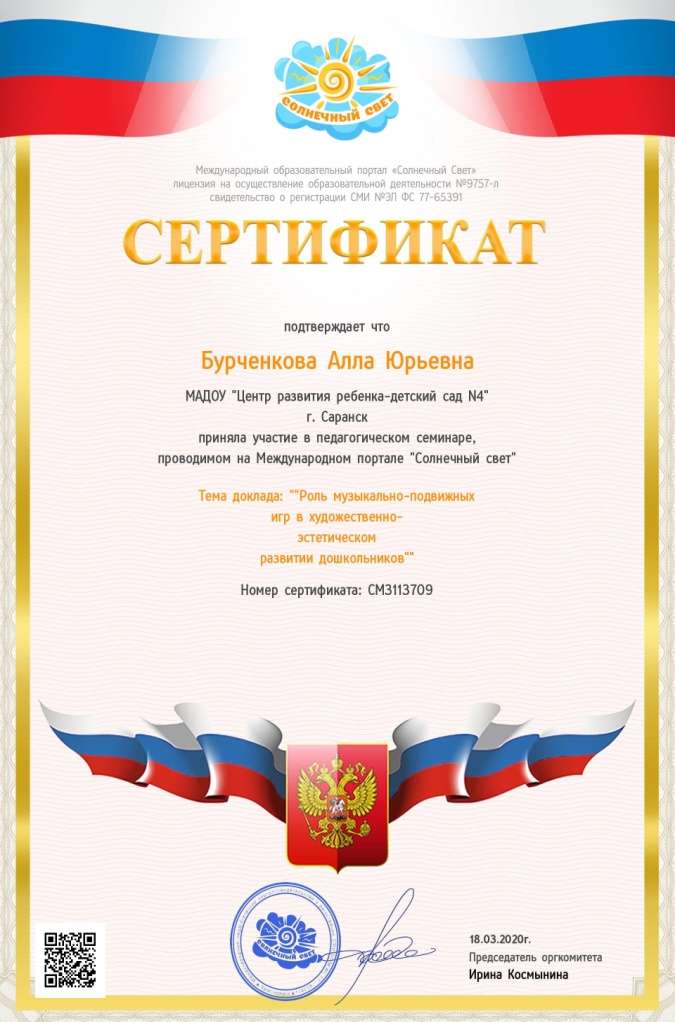 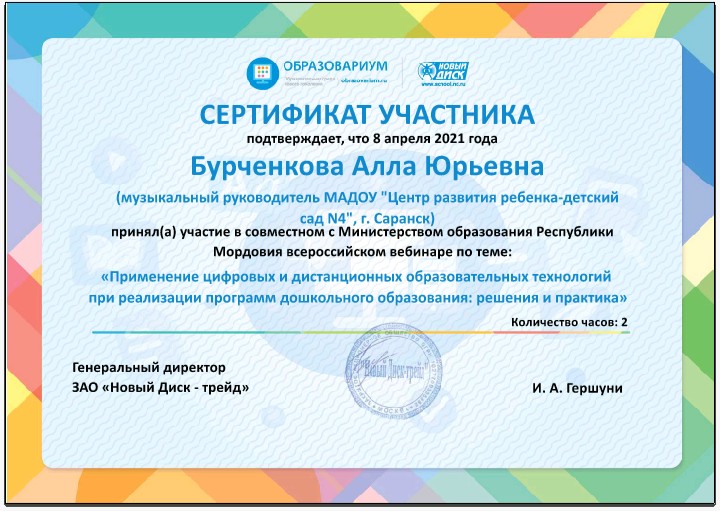 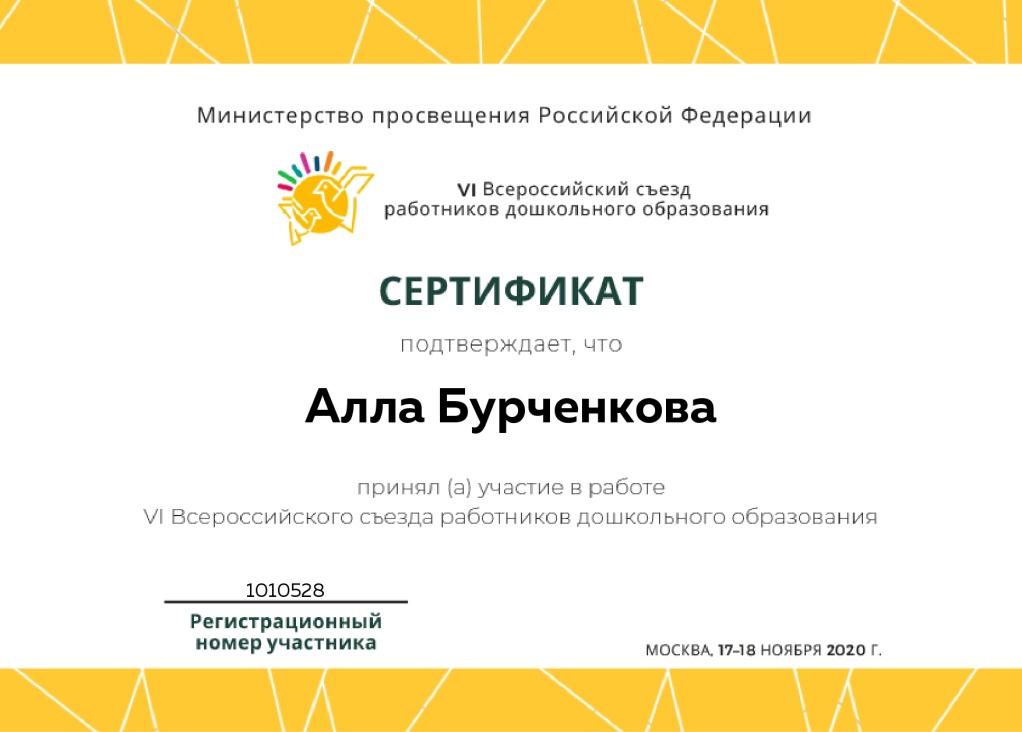 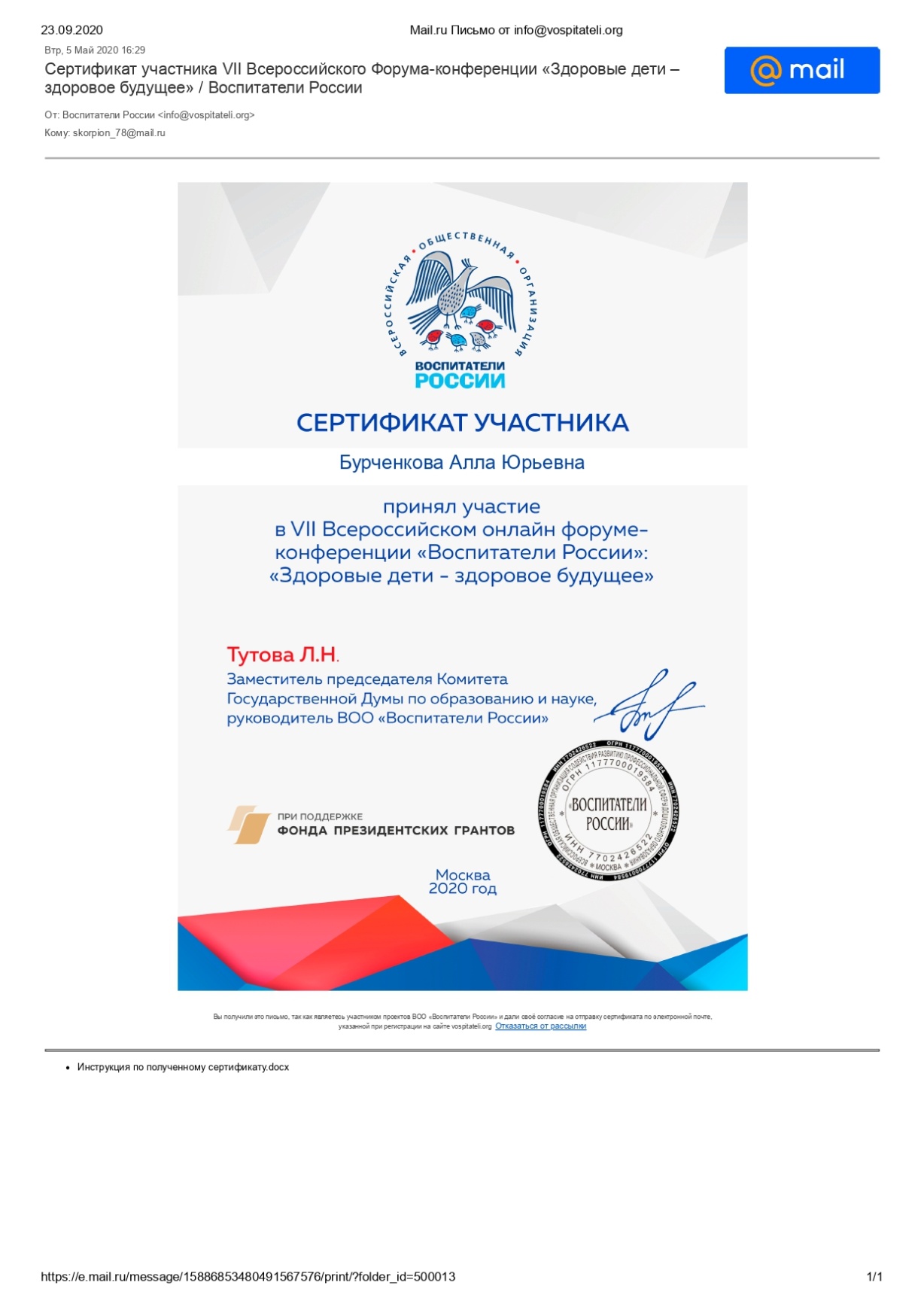 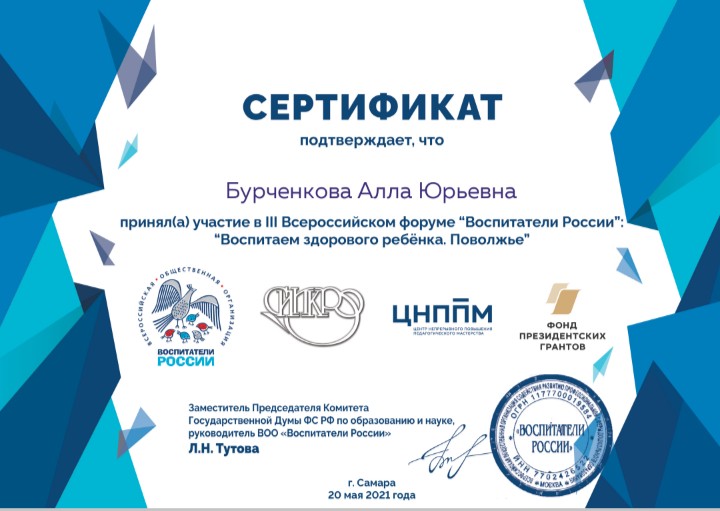 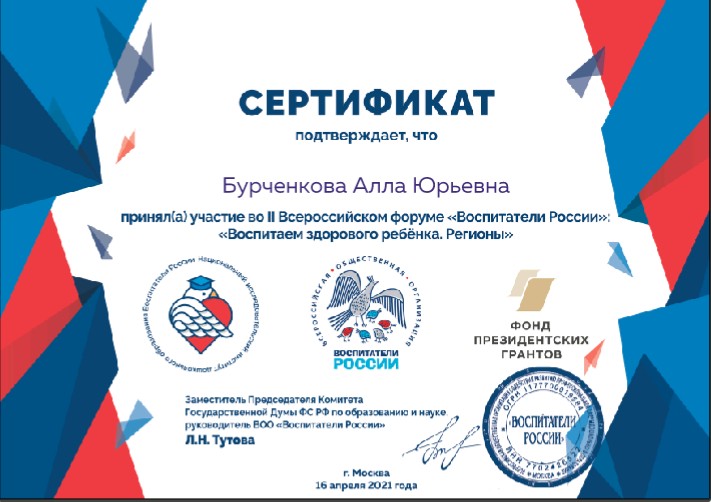 7. Проведение открытых занятий, мастер-классов, мероприятий
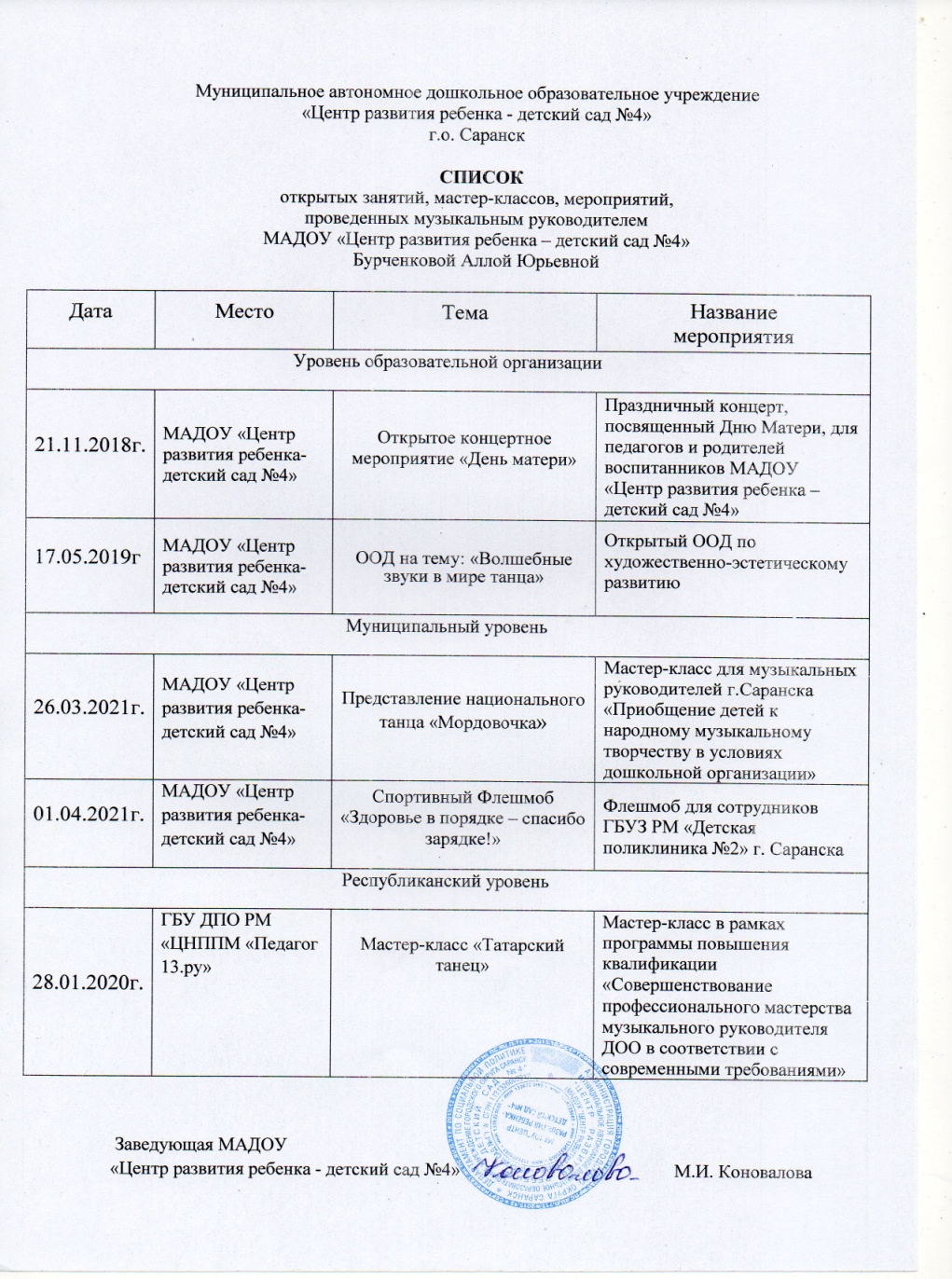 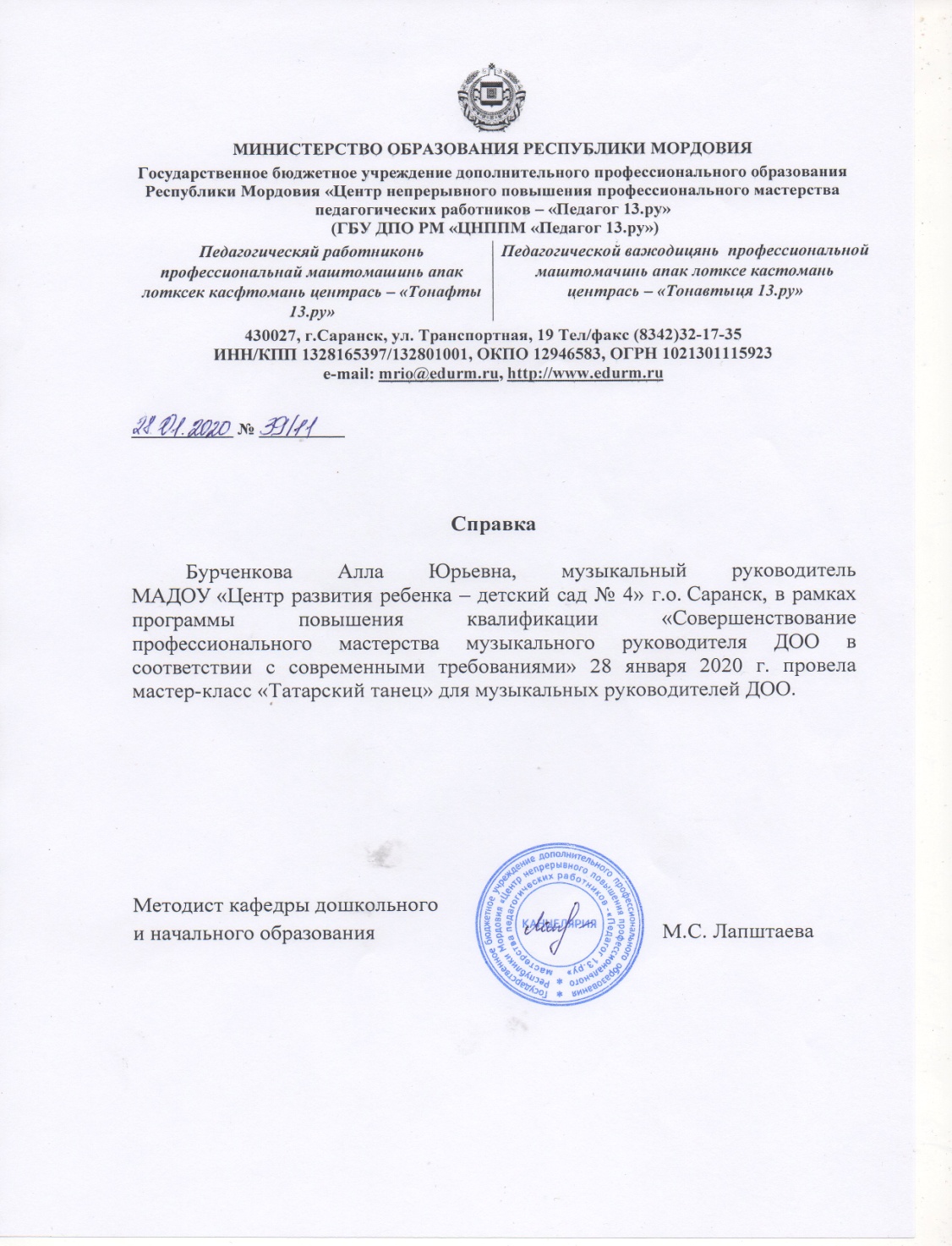 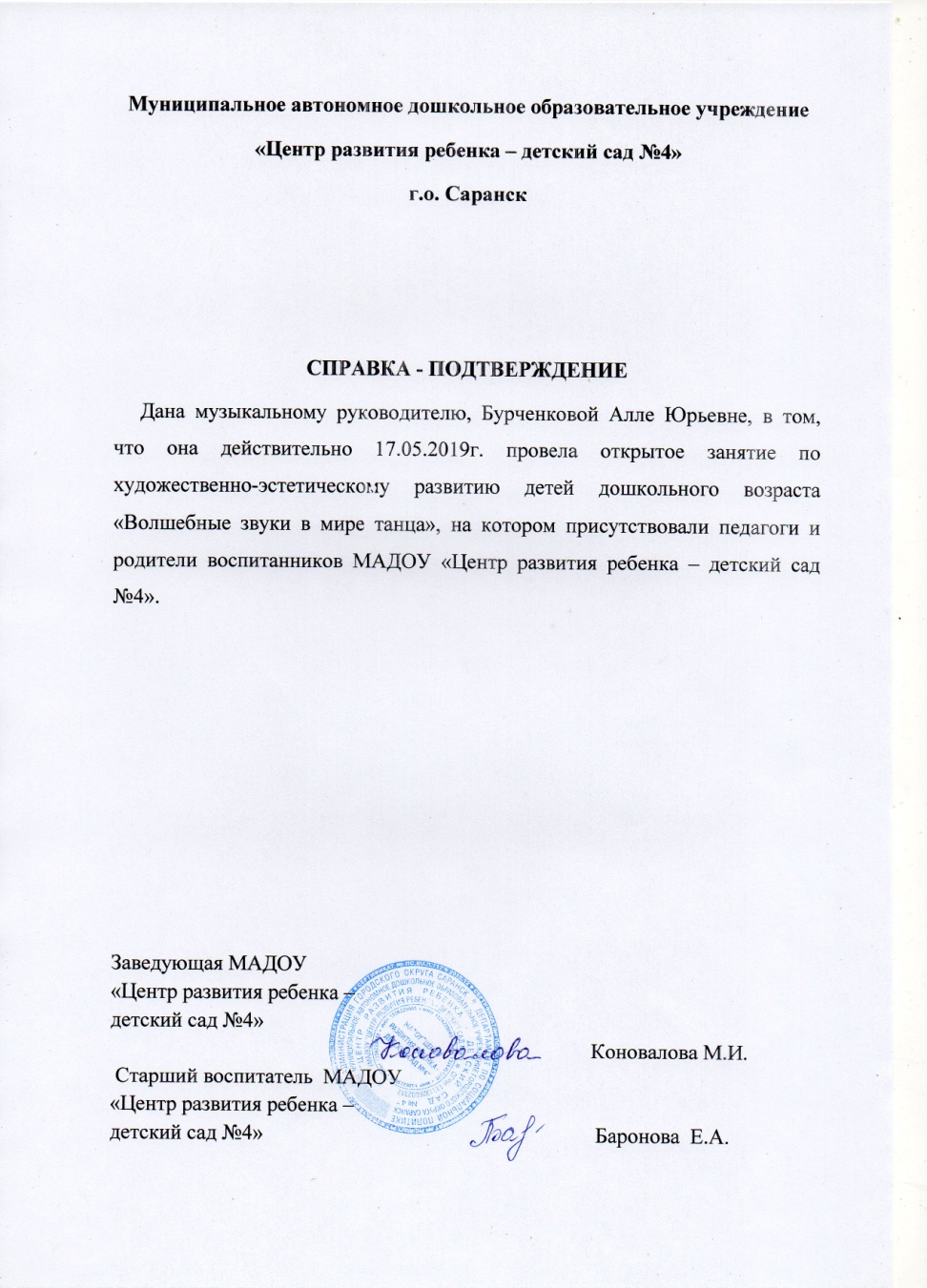 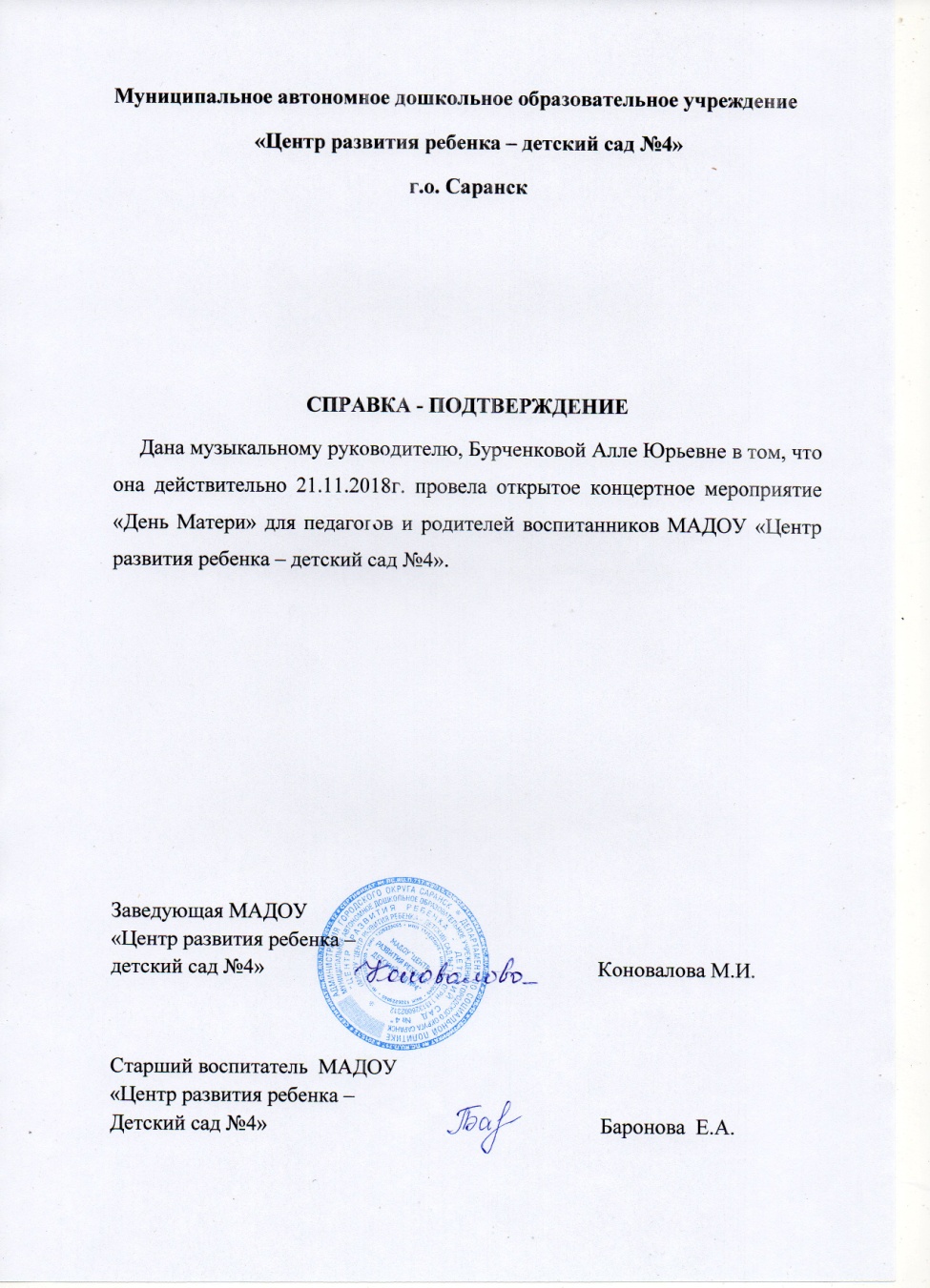 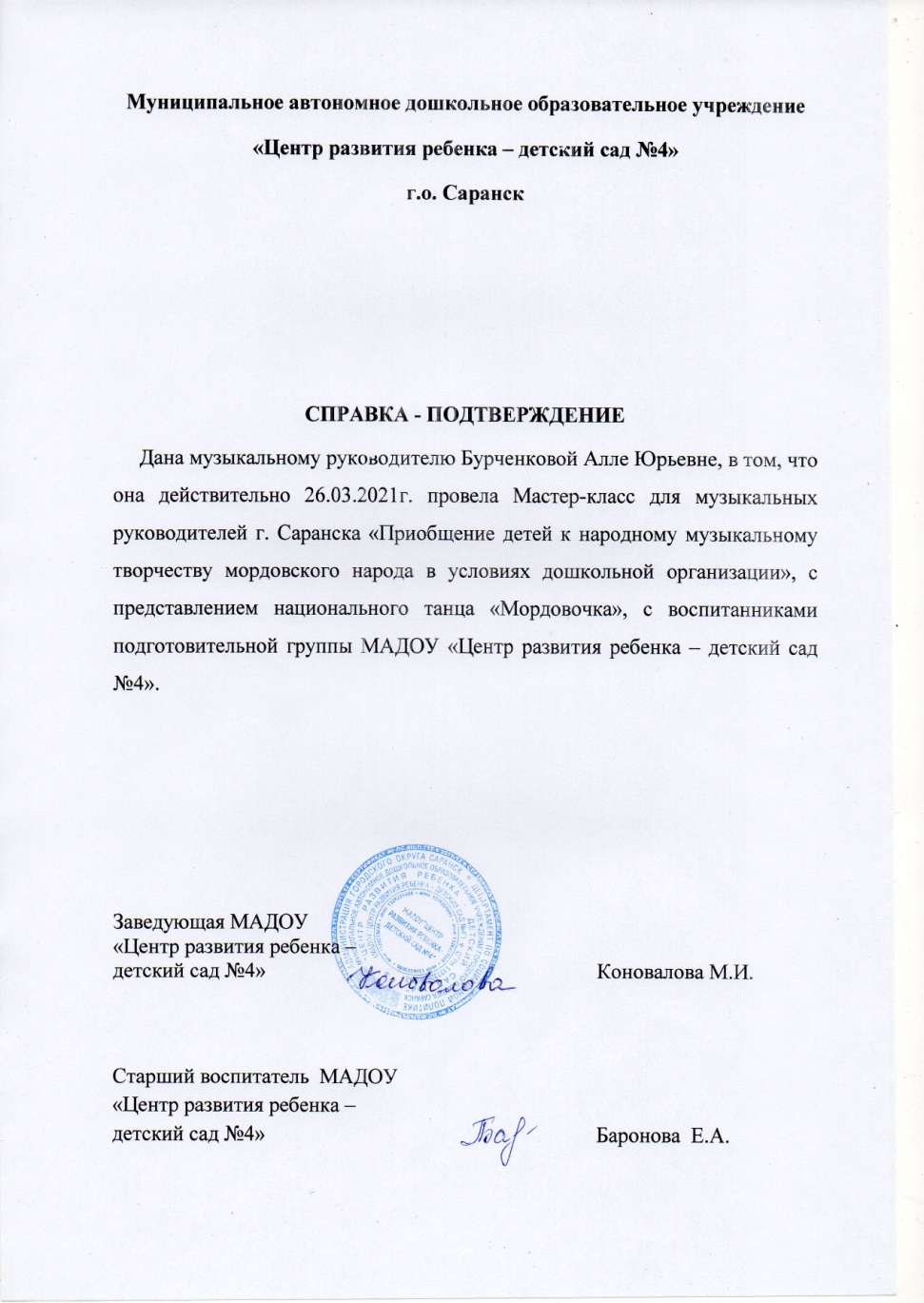 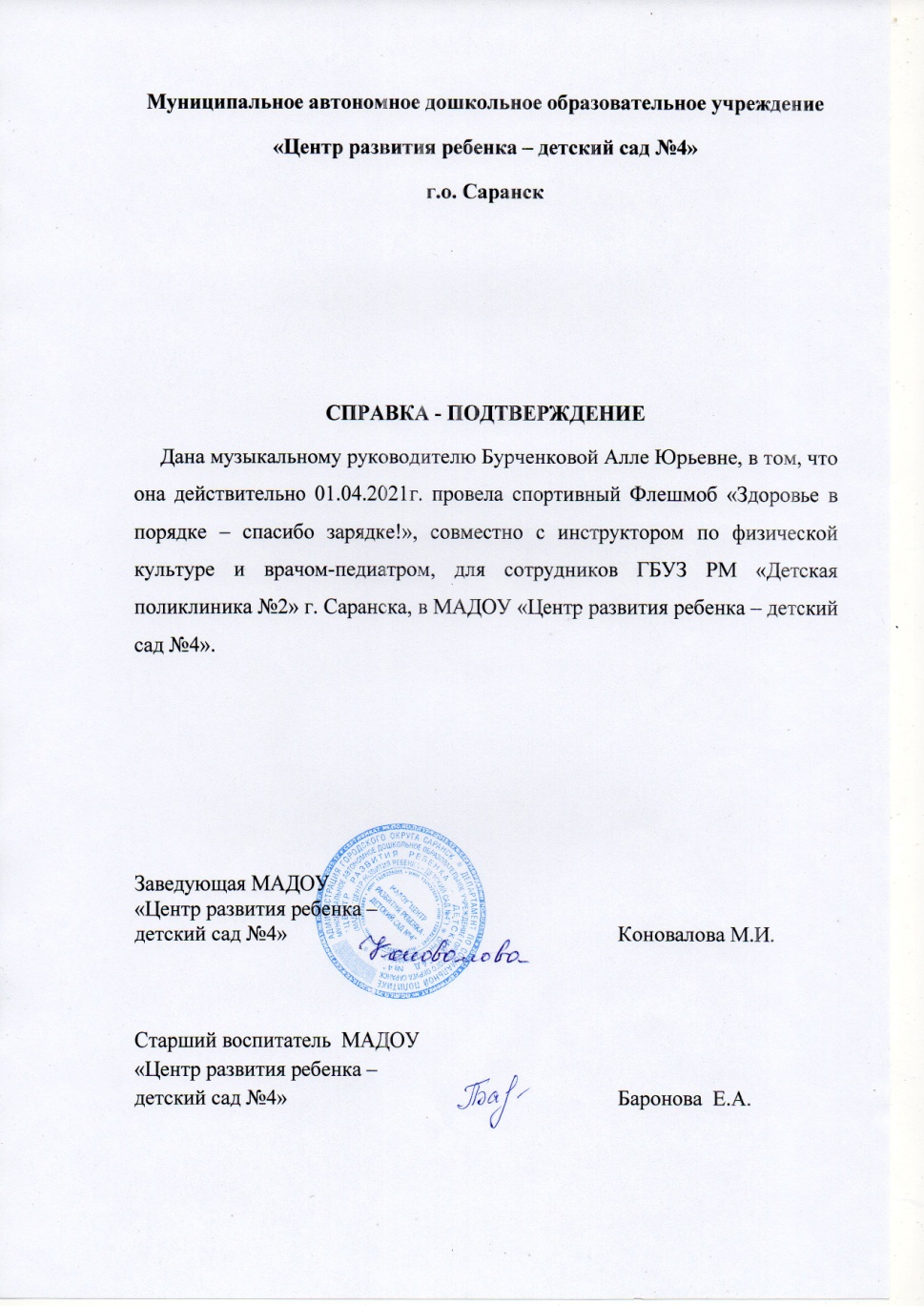 8. Экспертная деятельность
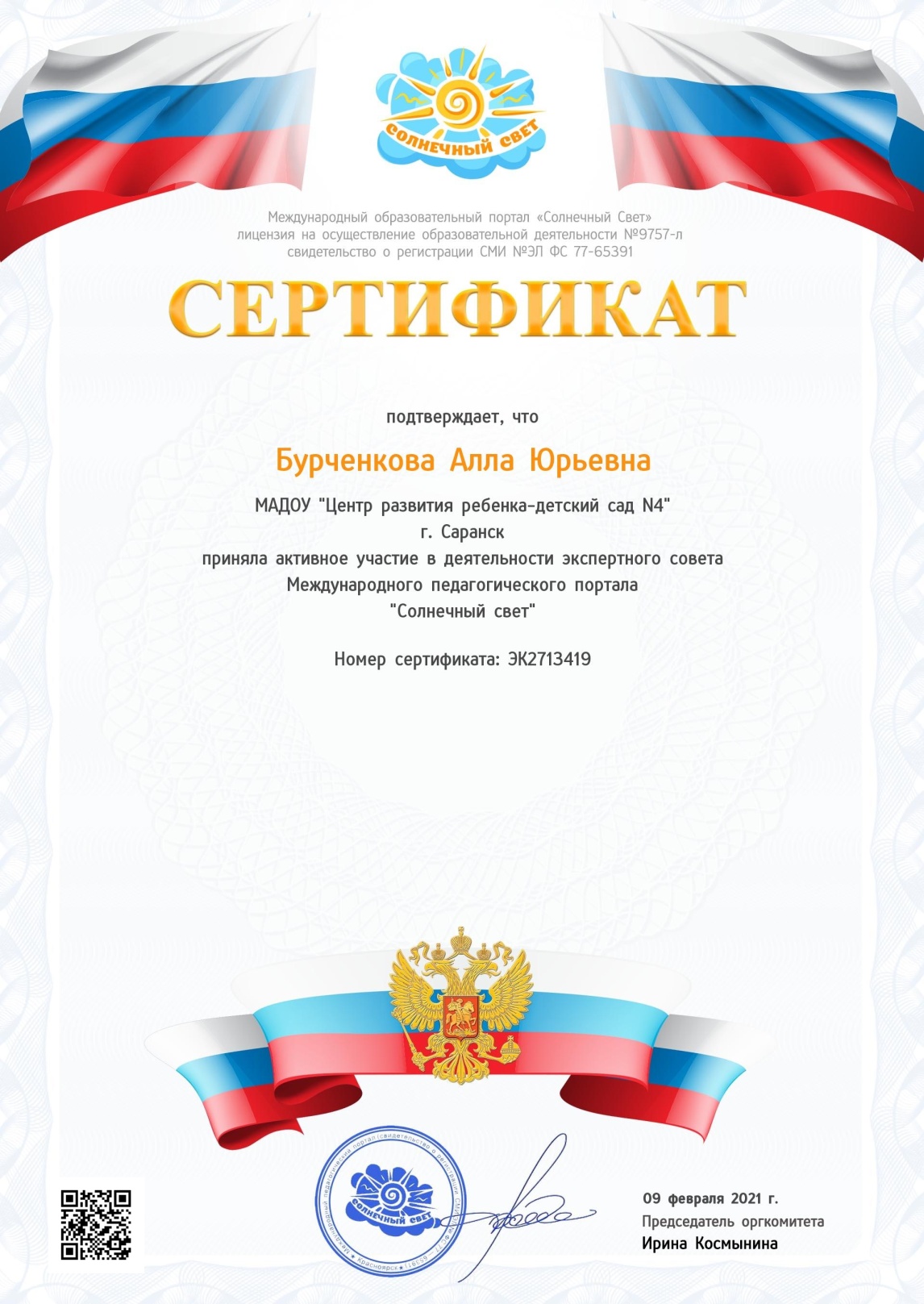 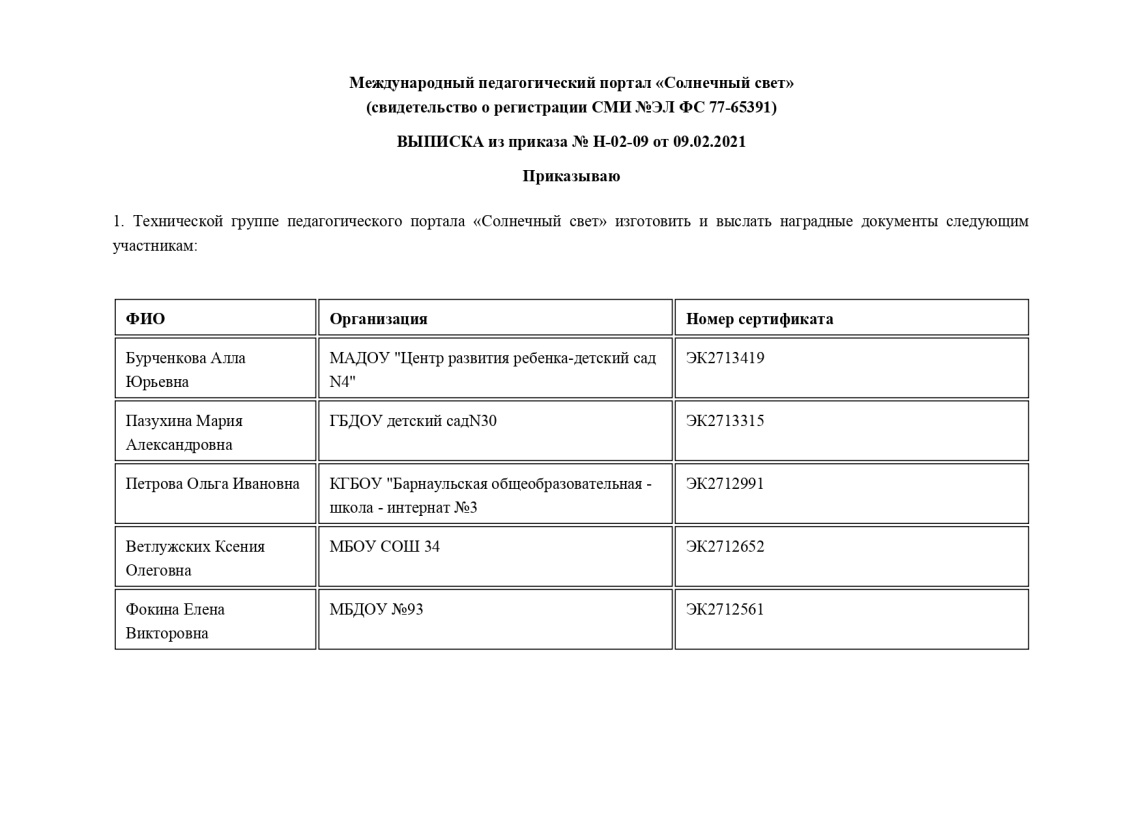 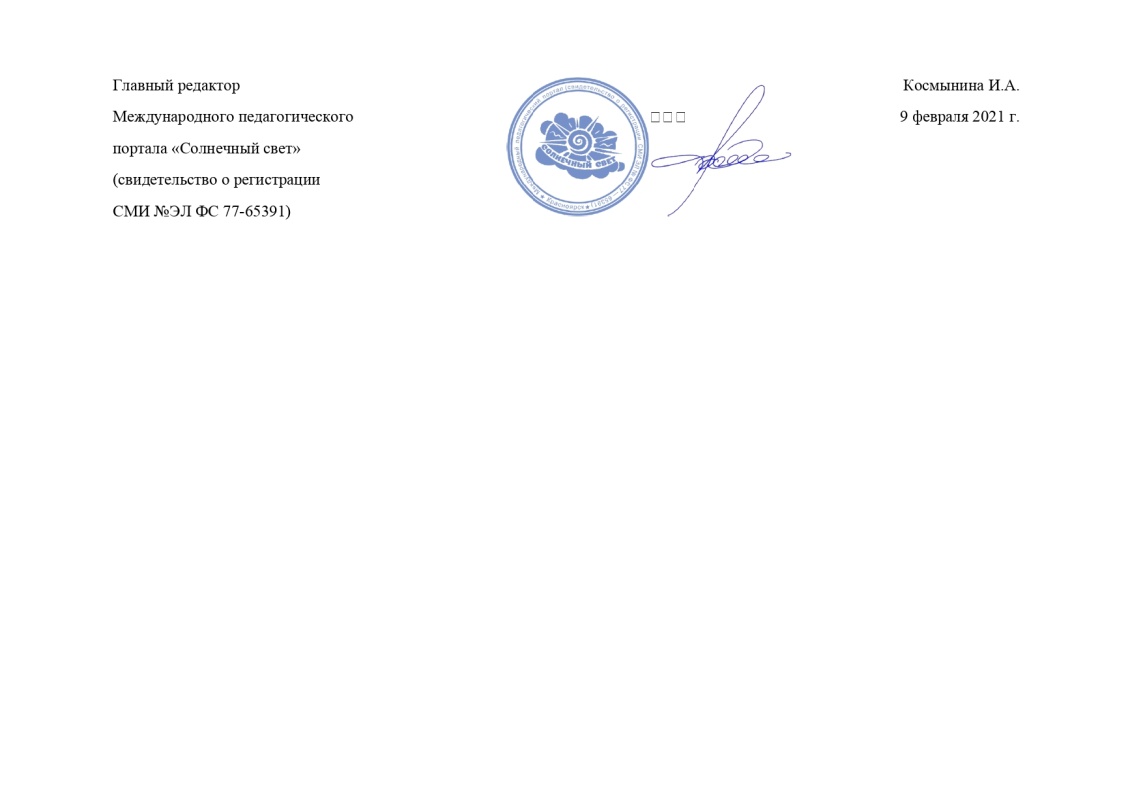 9.Общественно-педагогическая активность педагога: участие в комиссиях, педагогических сообществах, в жюри конкурсов
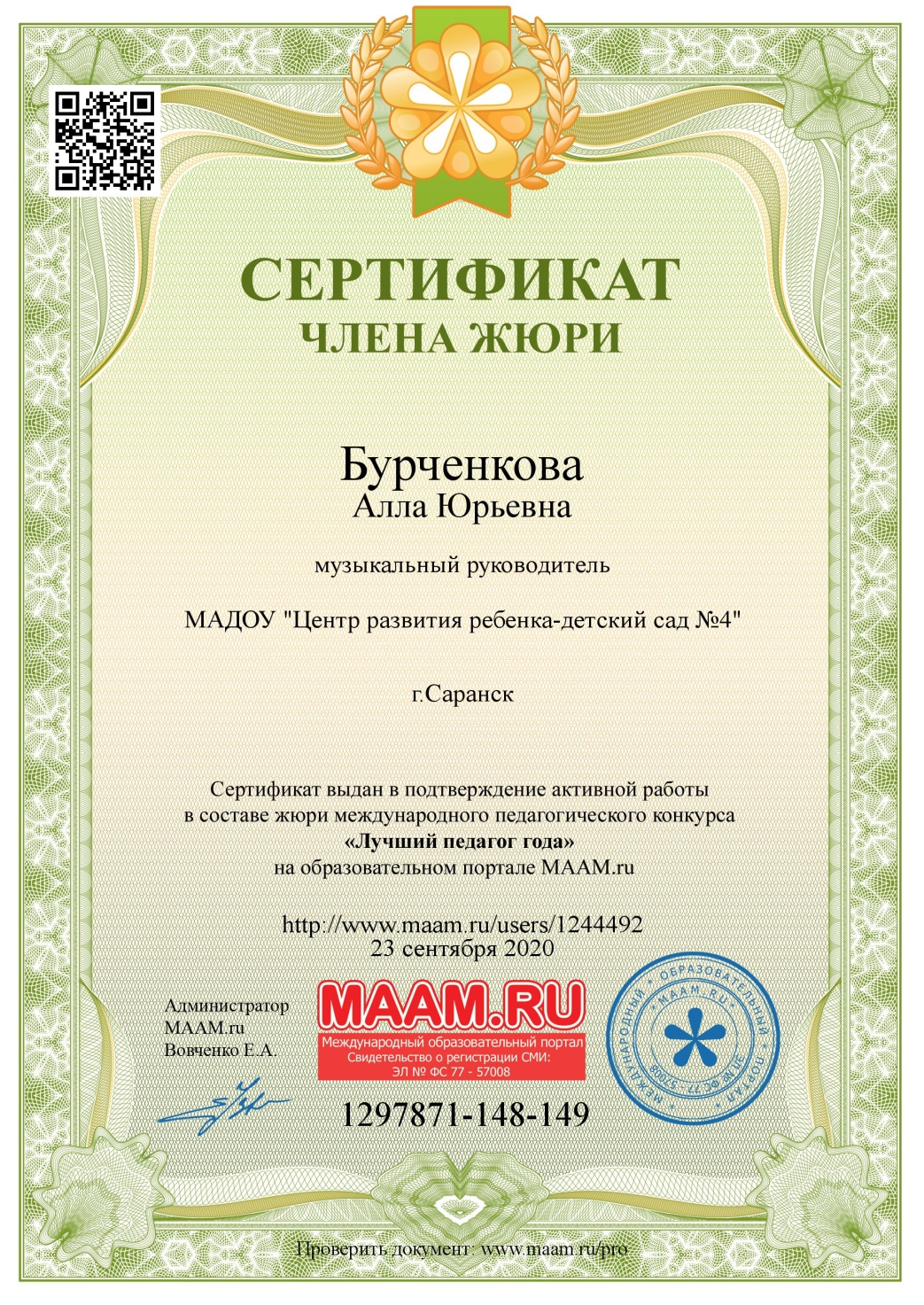 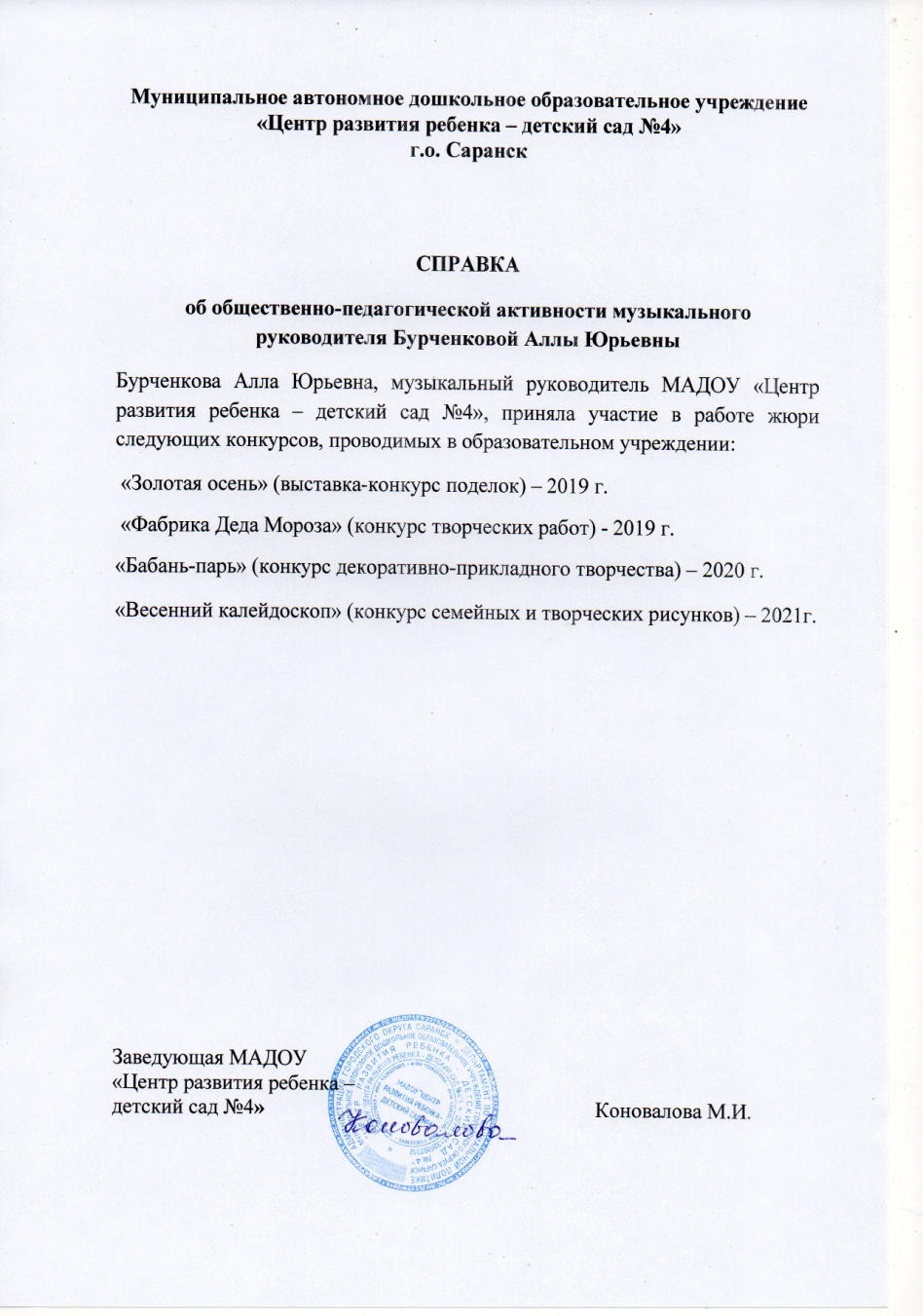 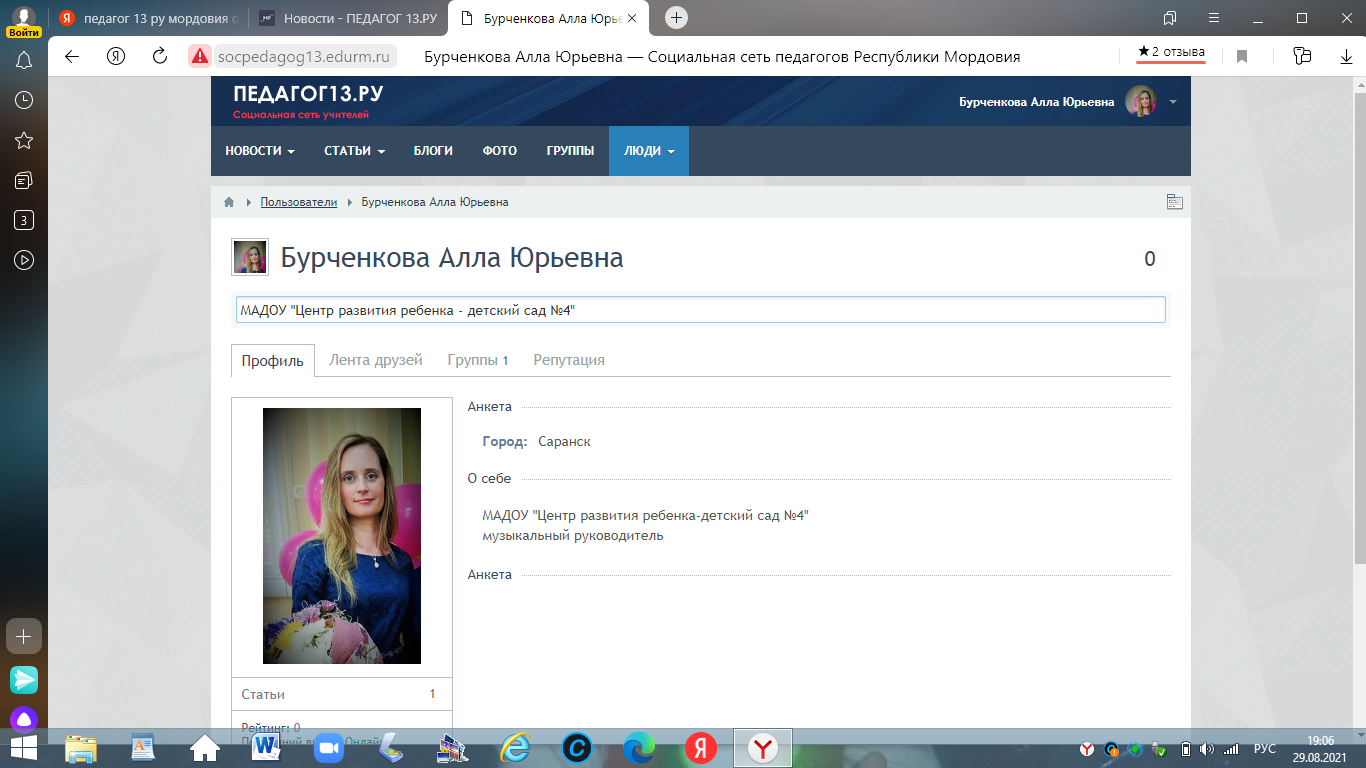 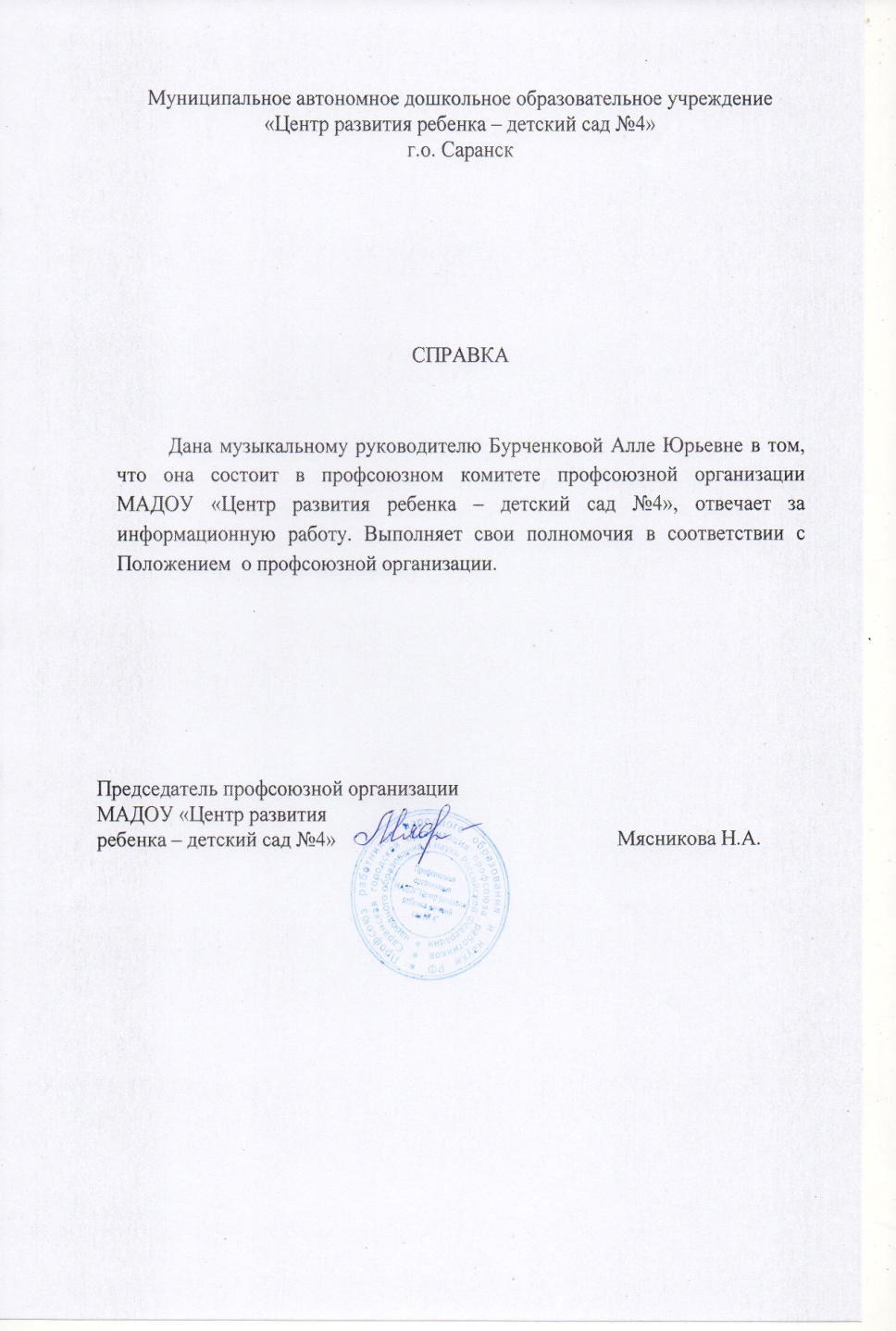 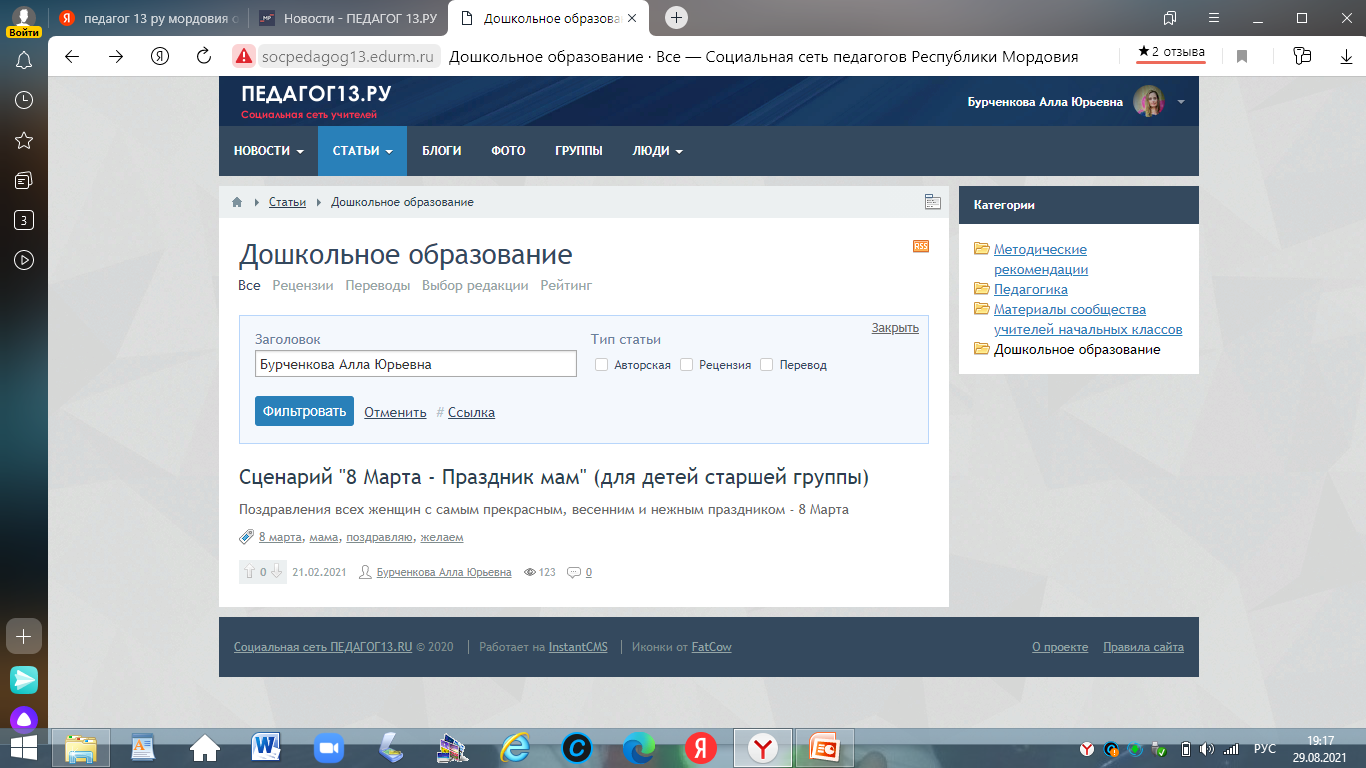 10.Реализация регионального компонента в образовательном процессе
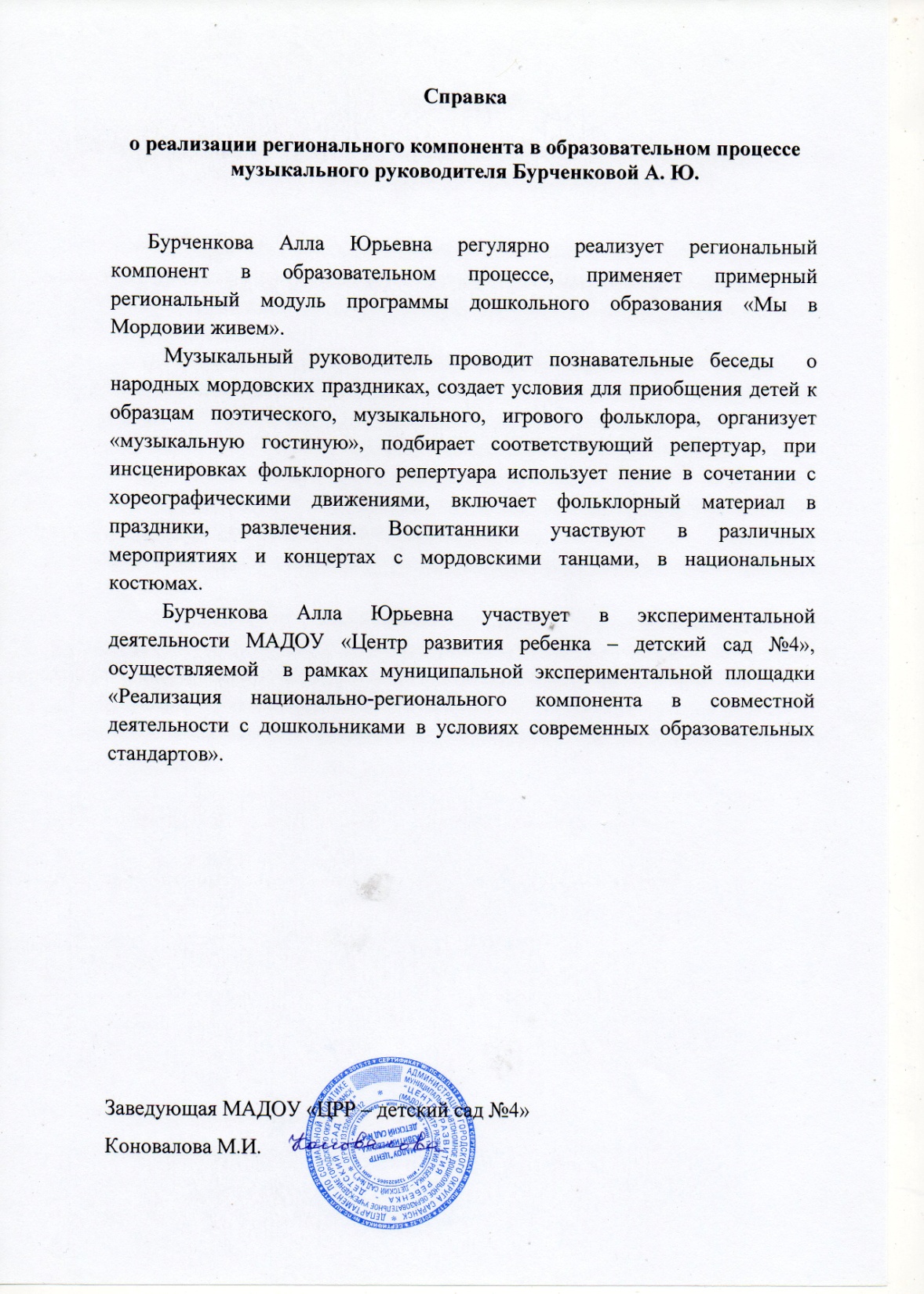 11. Участие педагога в профессиональных конкурсах
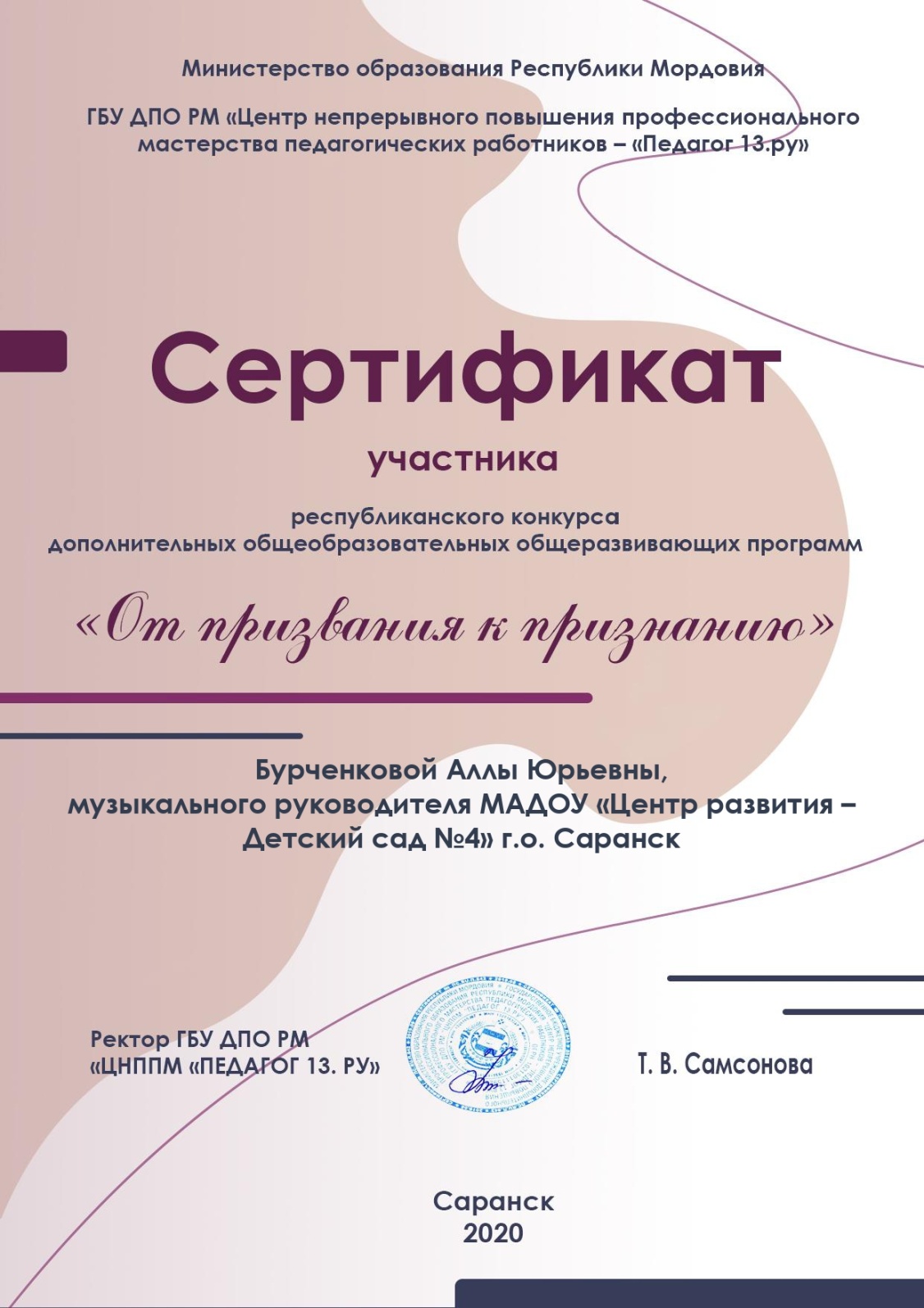 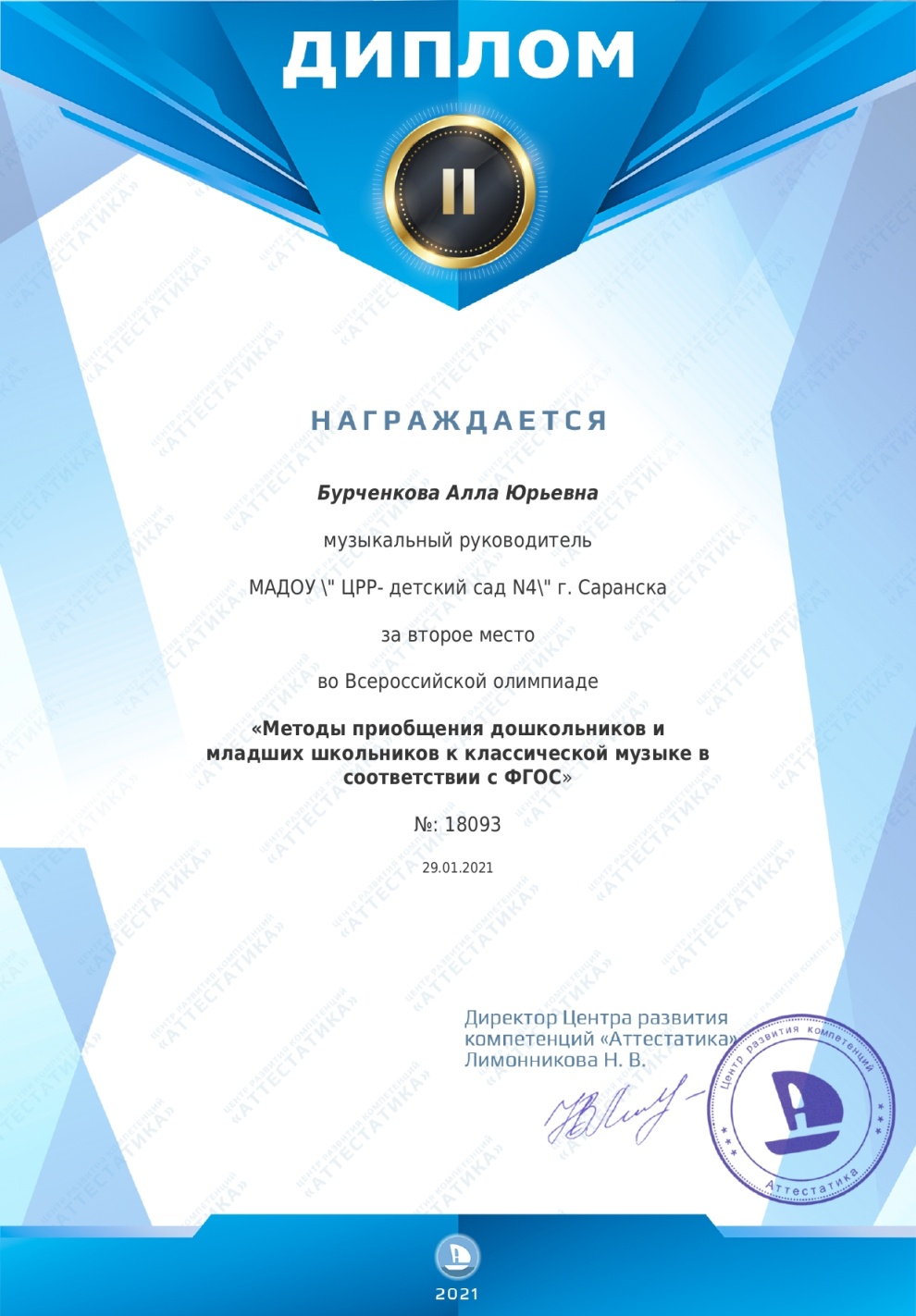 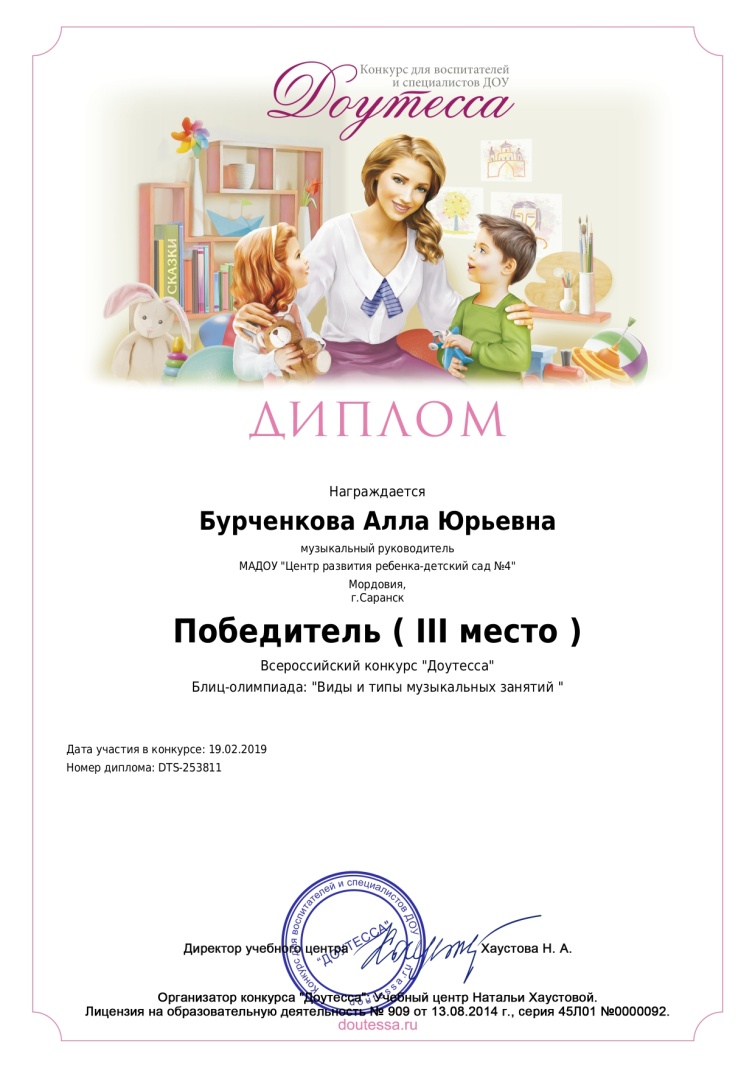 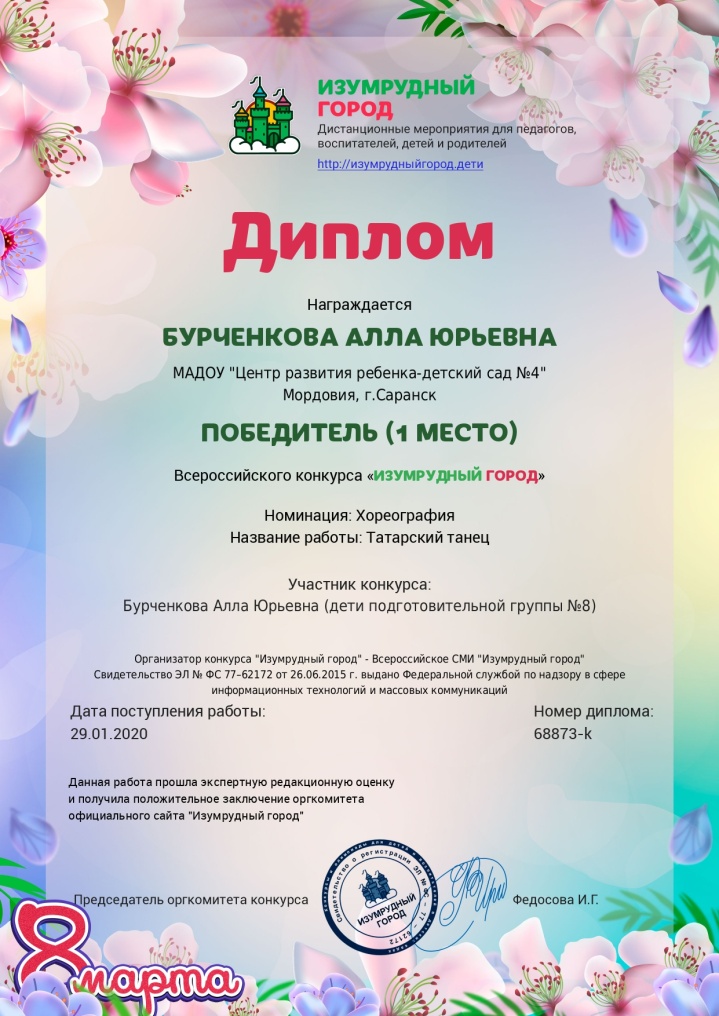 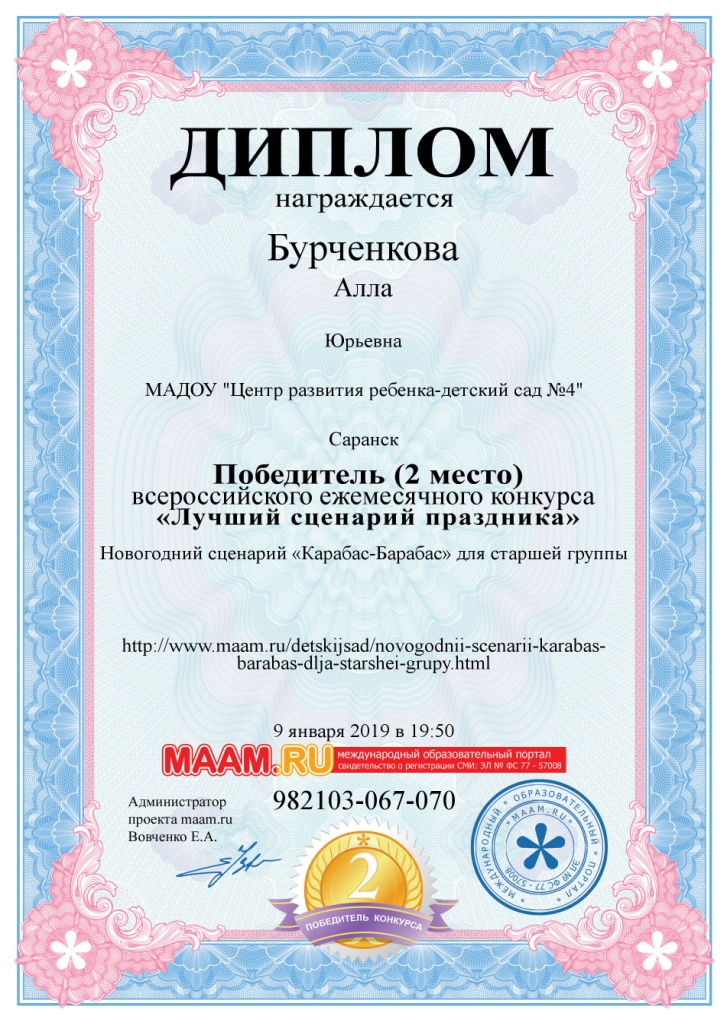 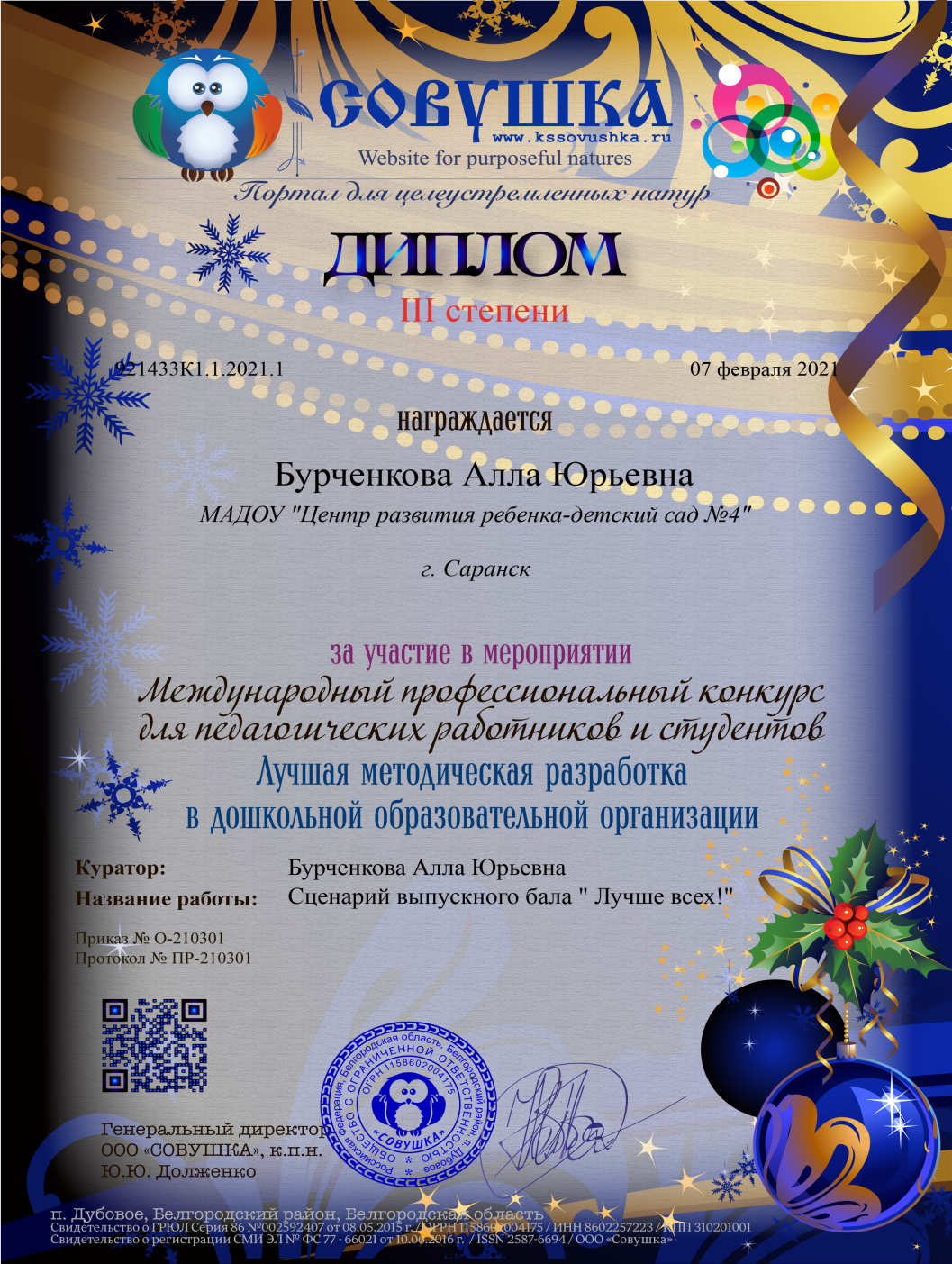 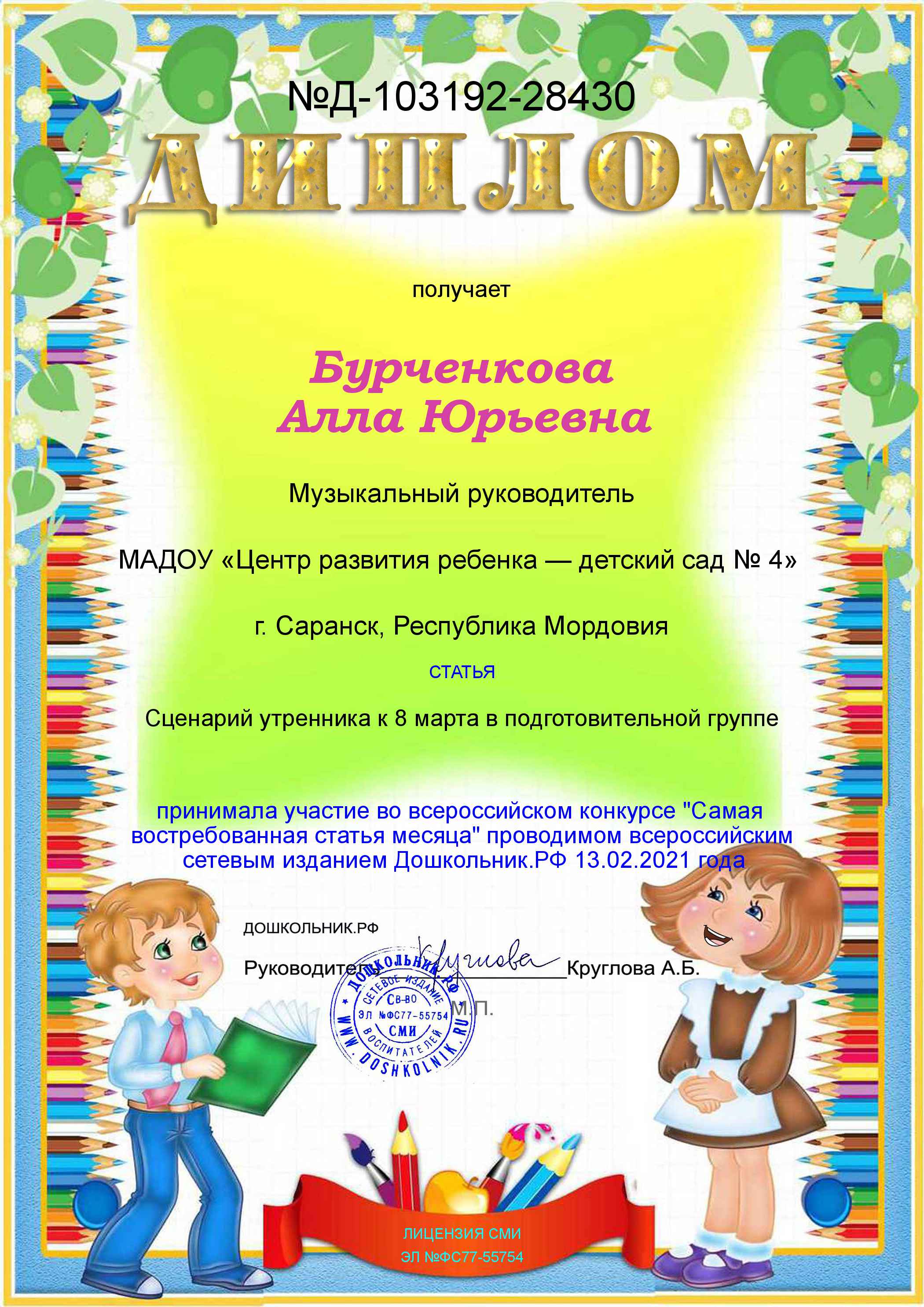 12. Наставничество
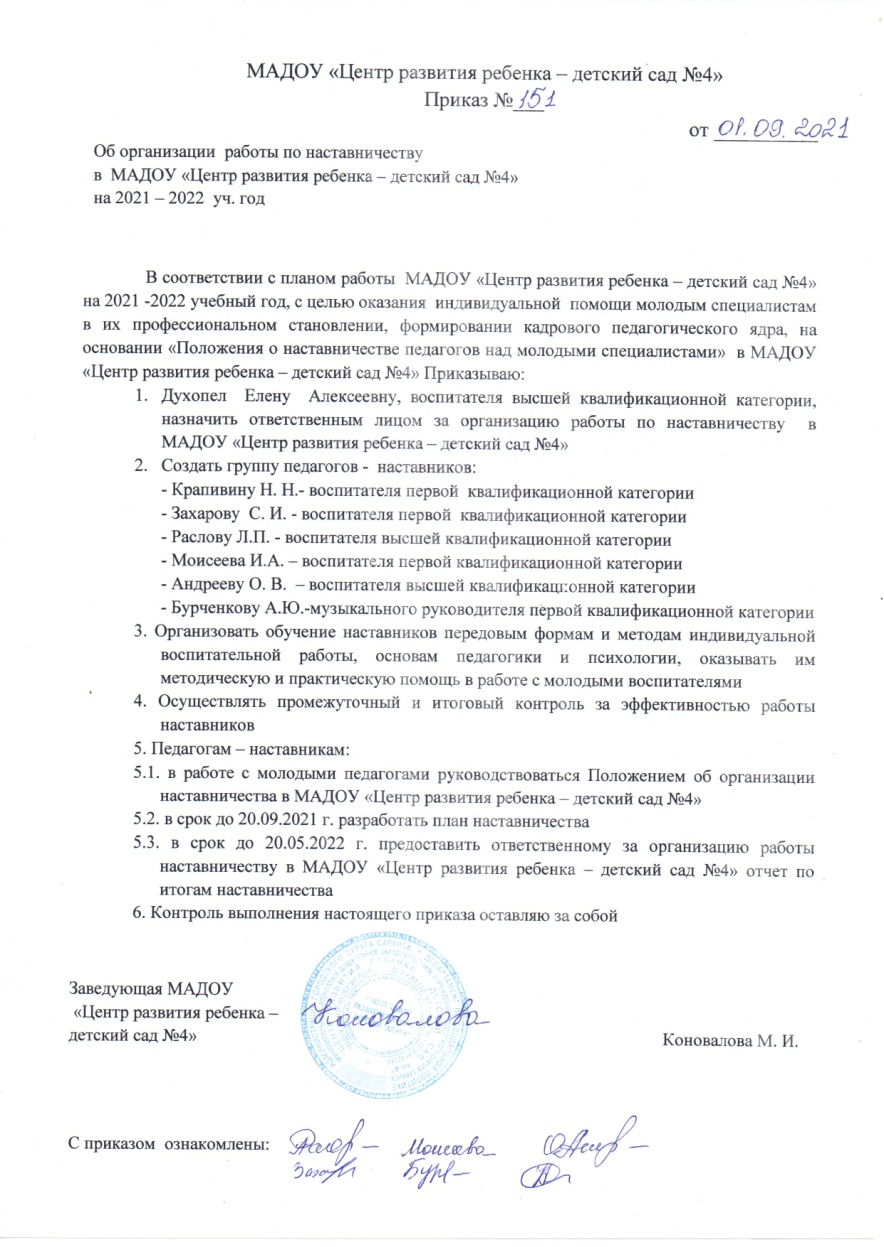 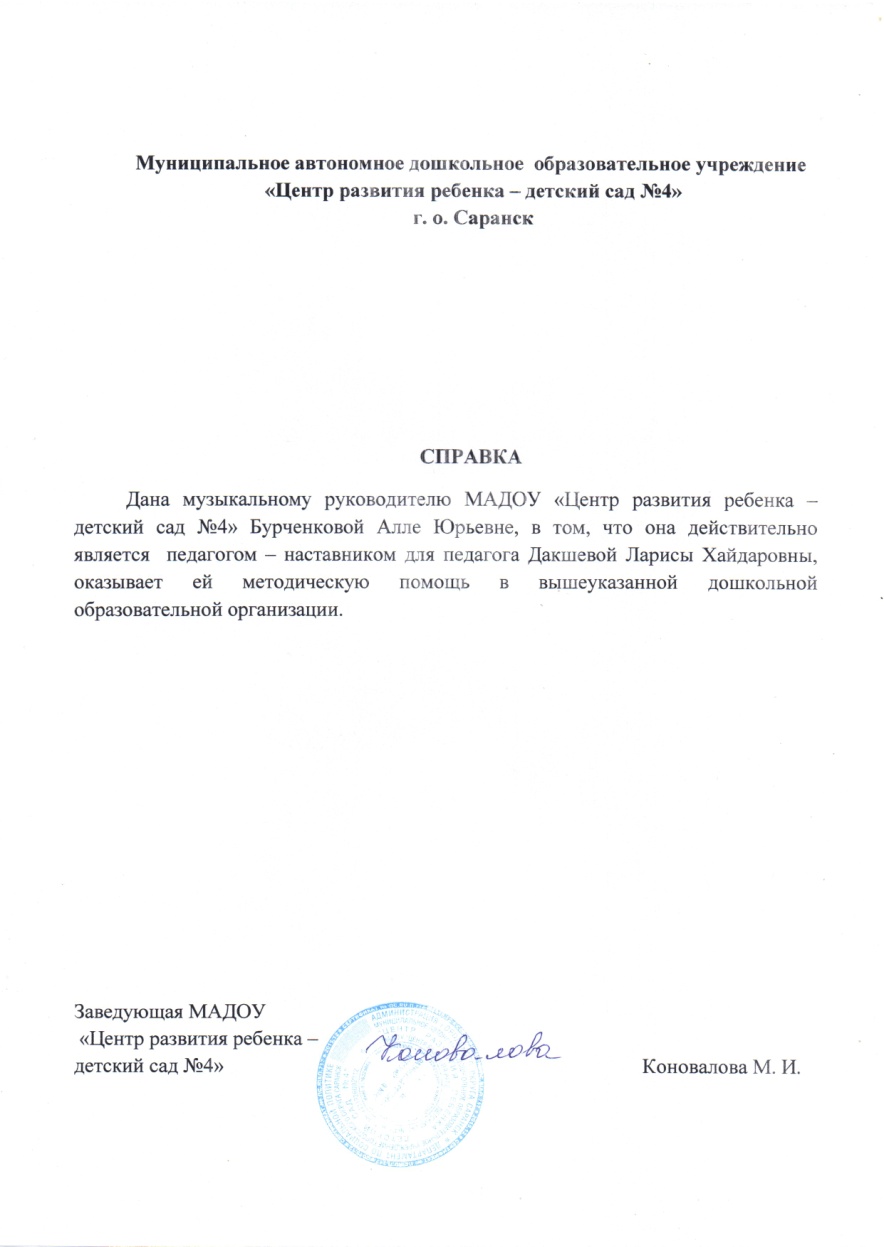 13. Награды и поощрения
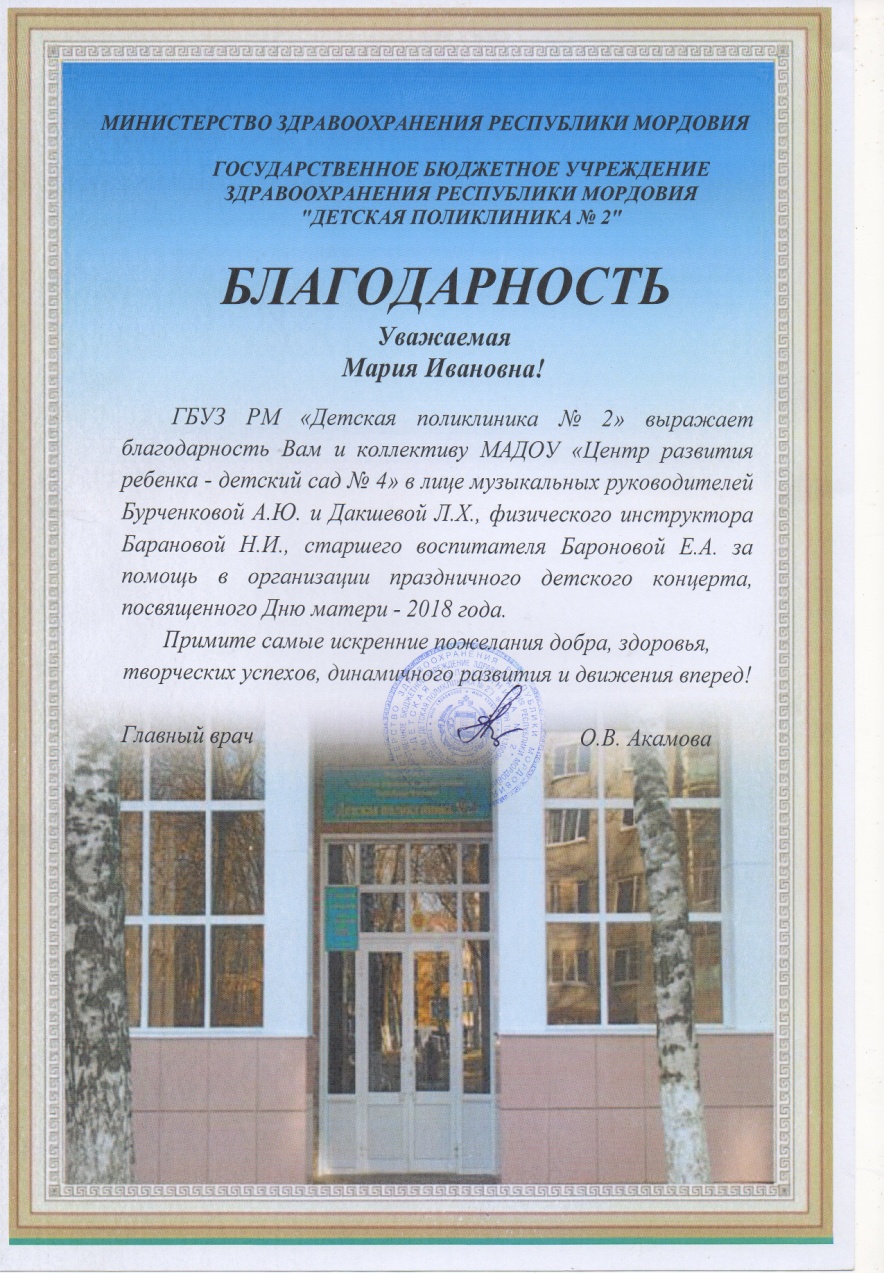 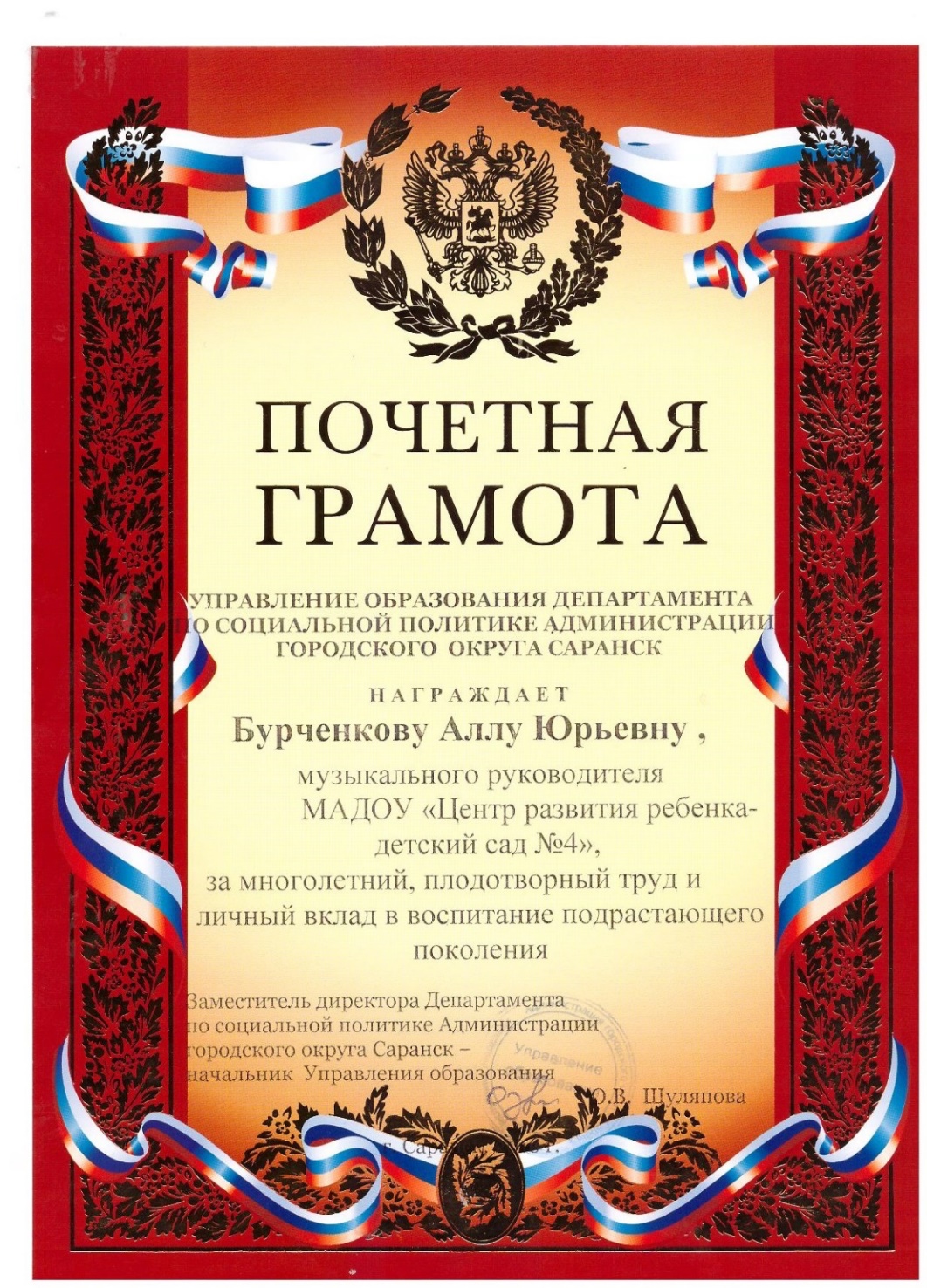 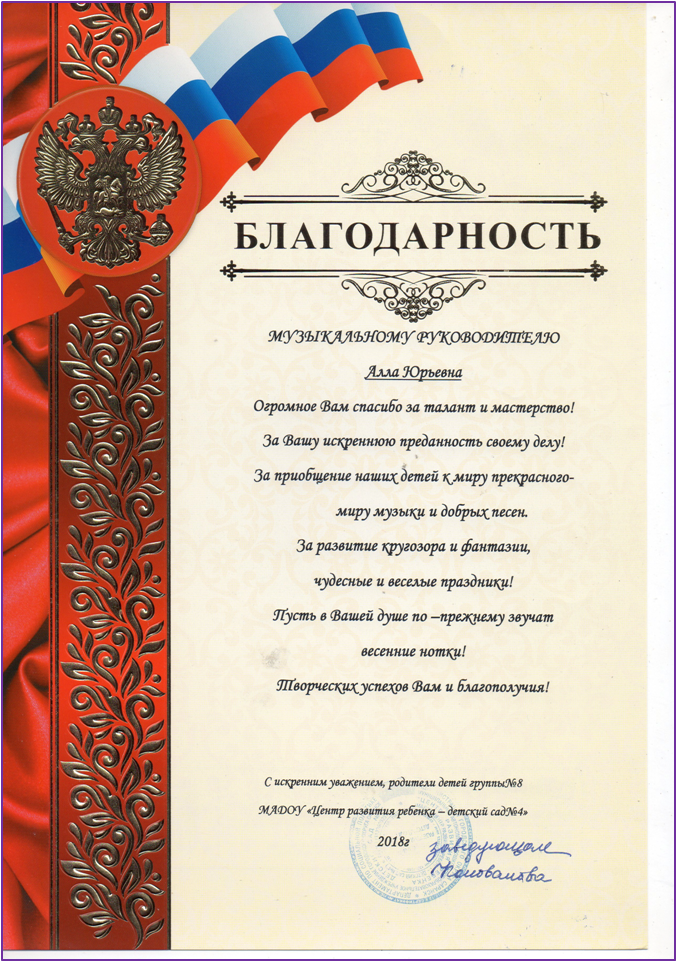 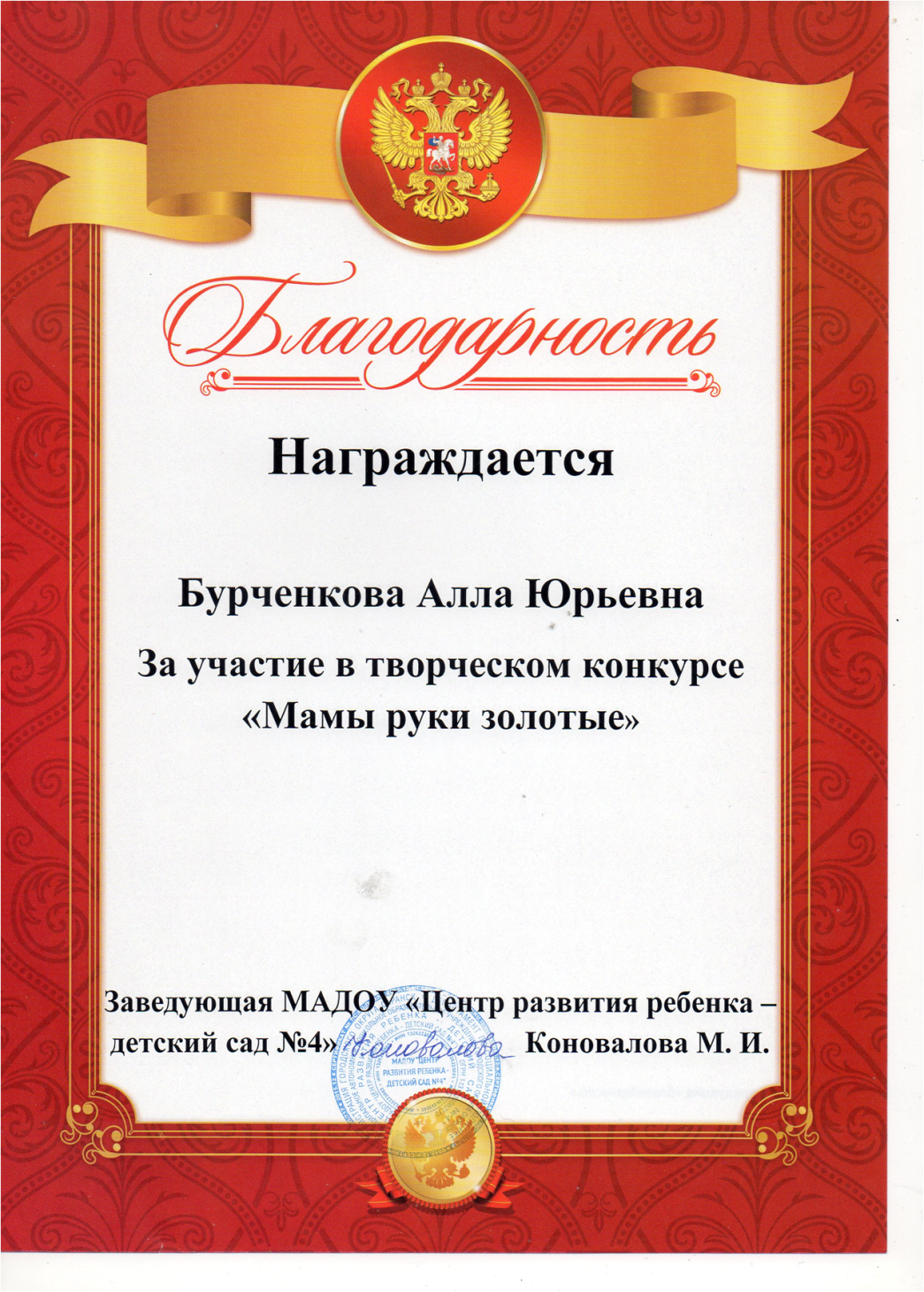 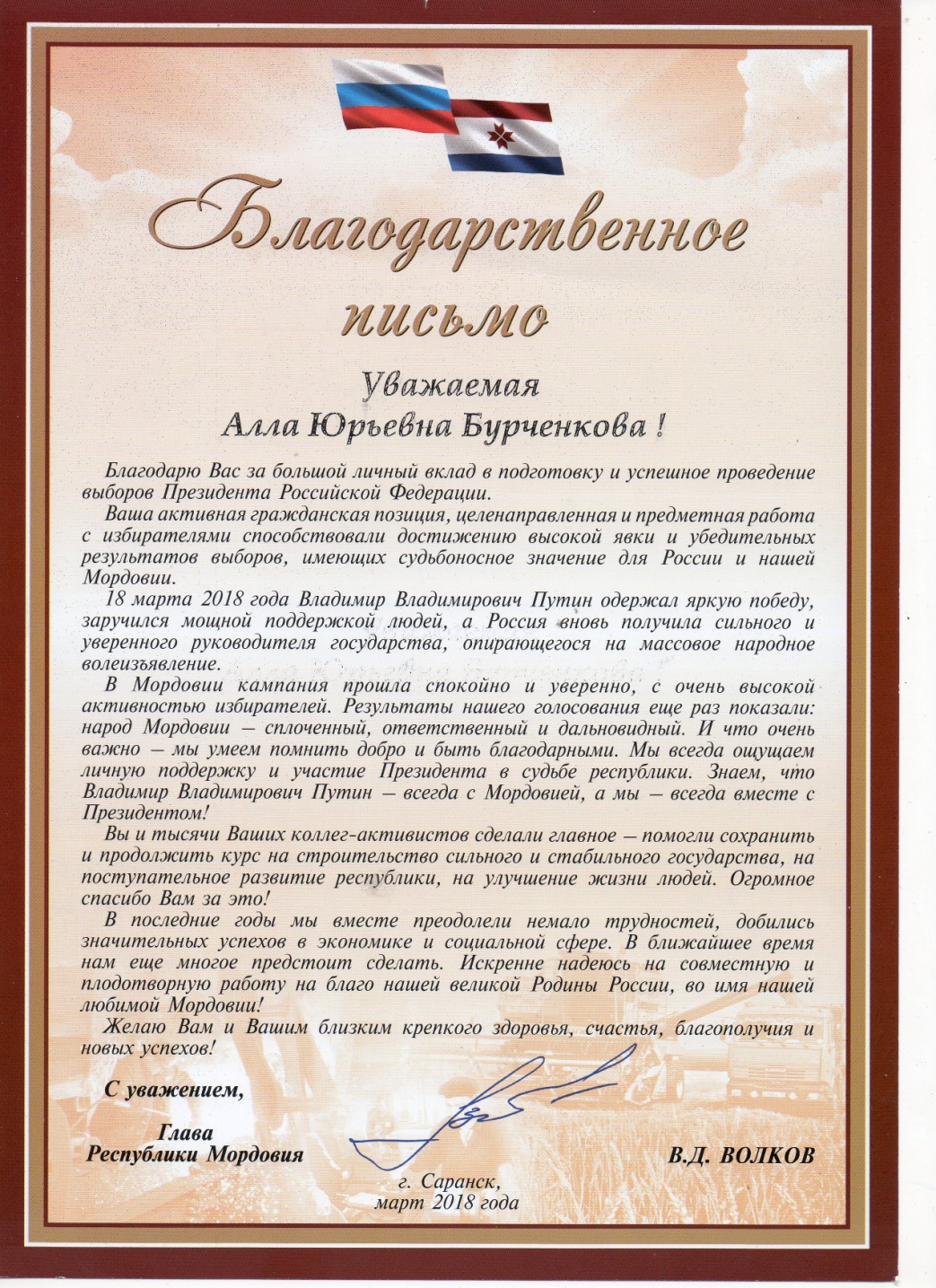 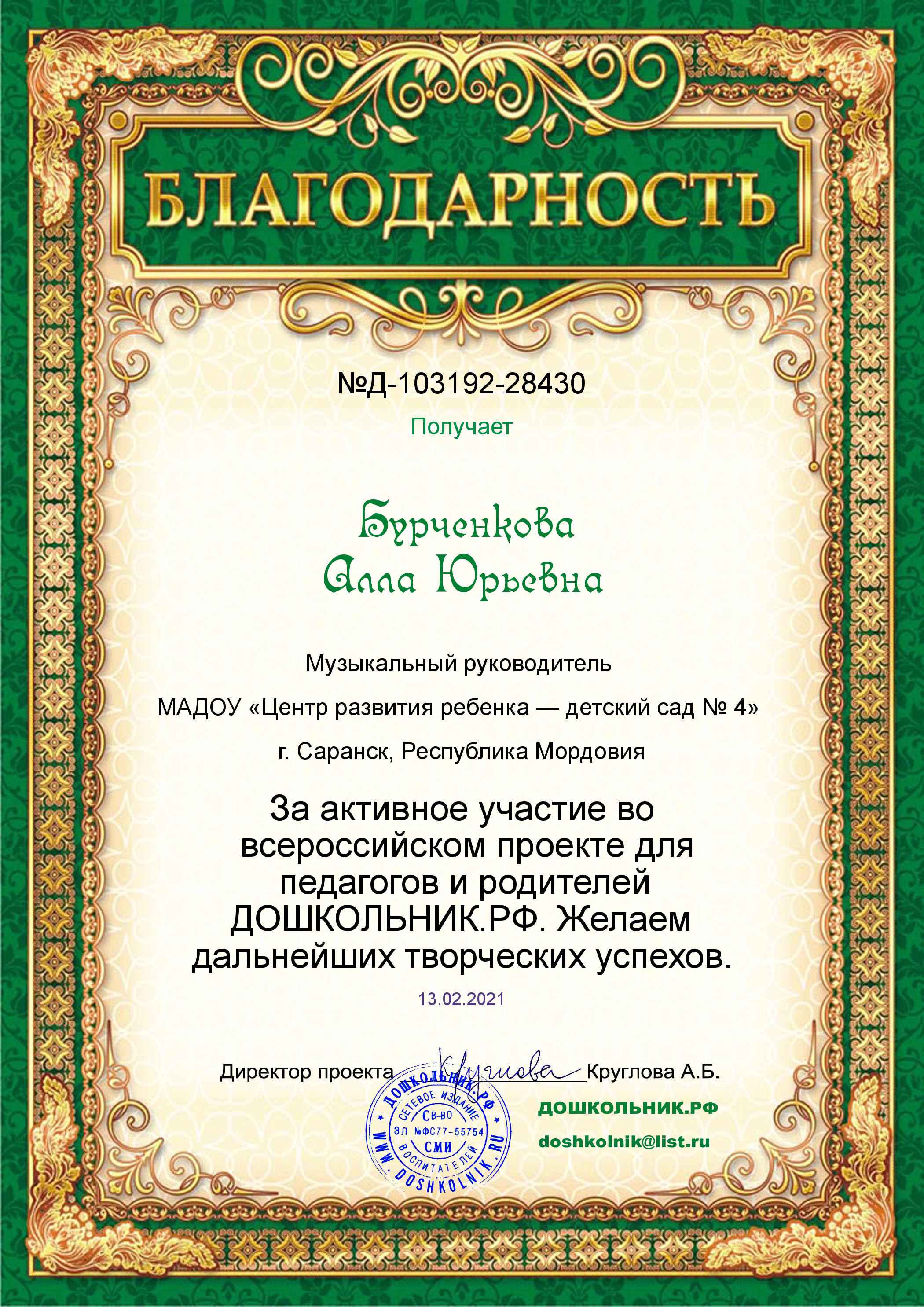 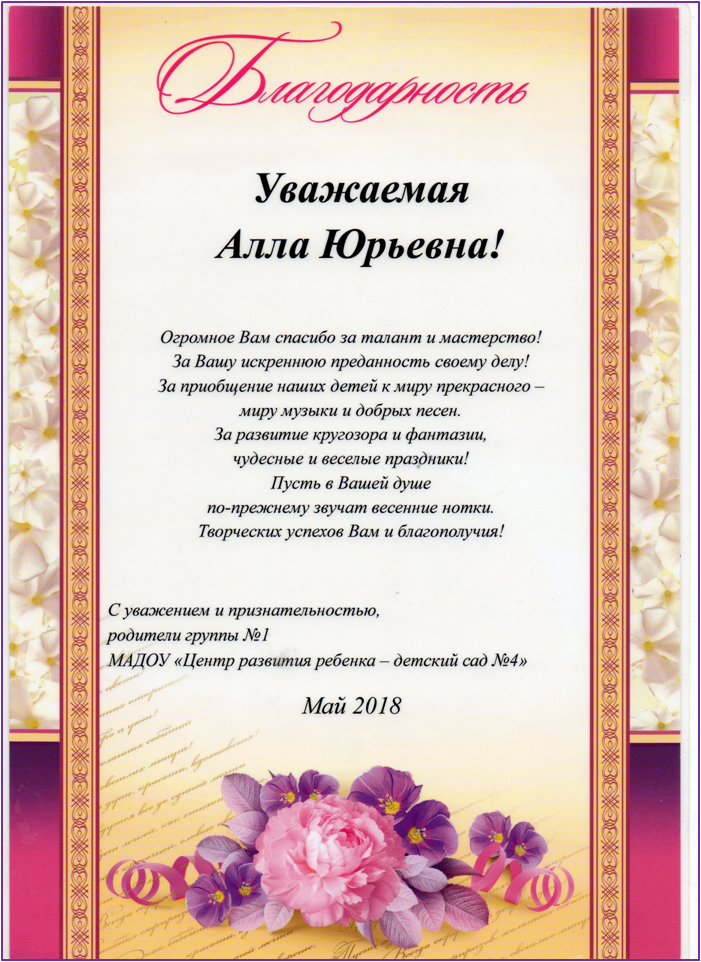 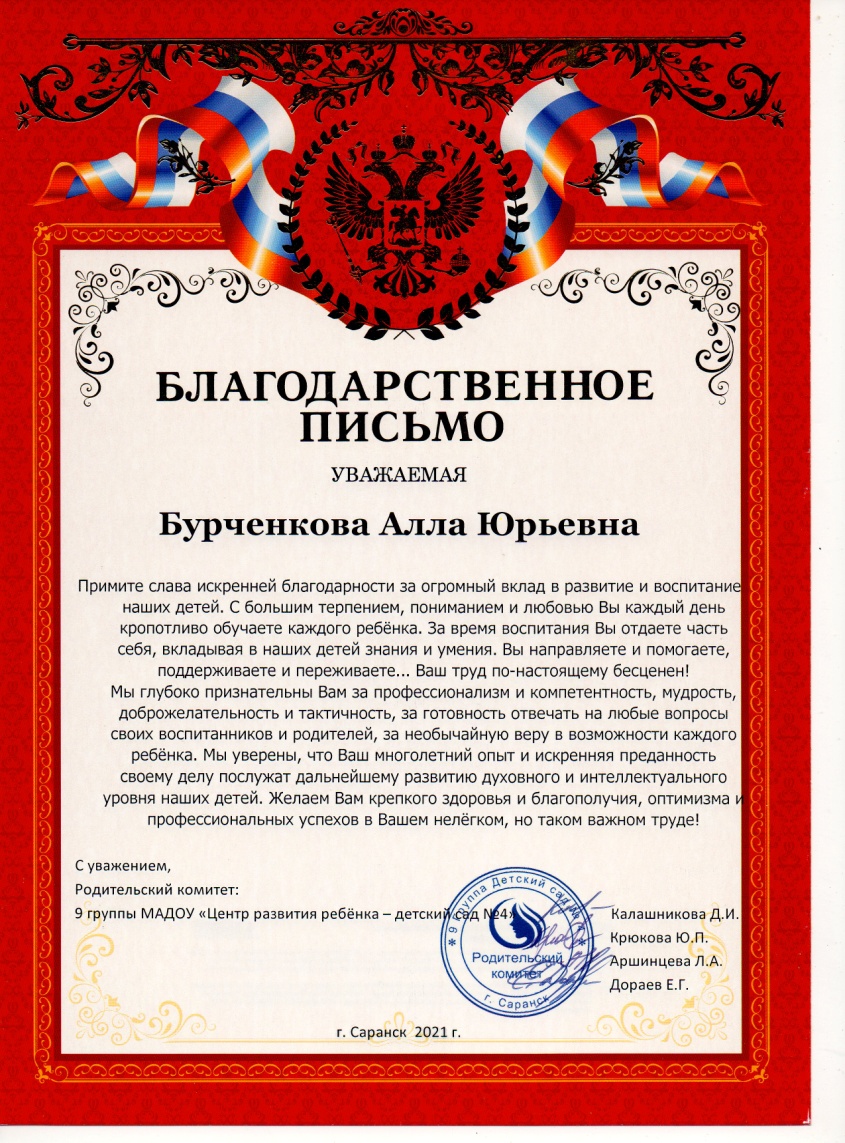 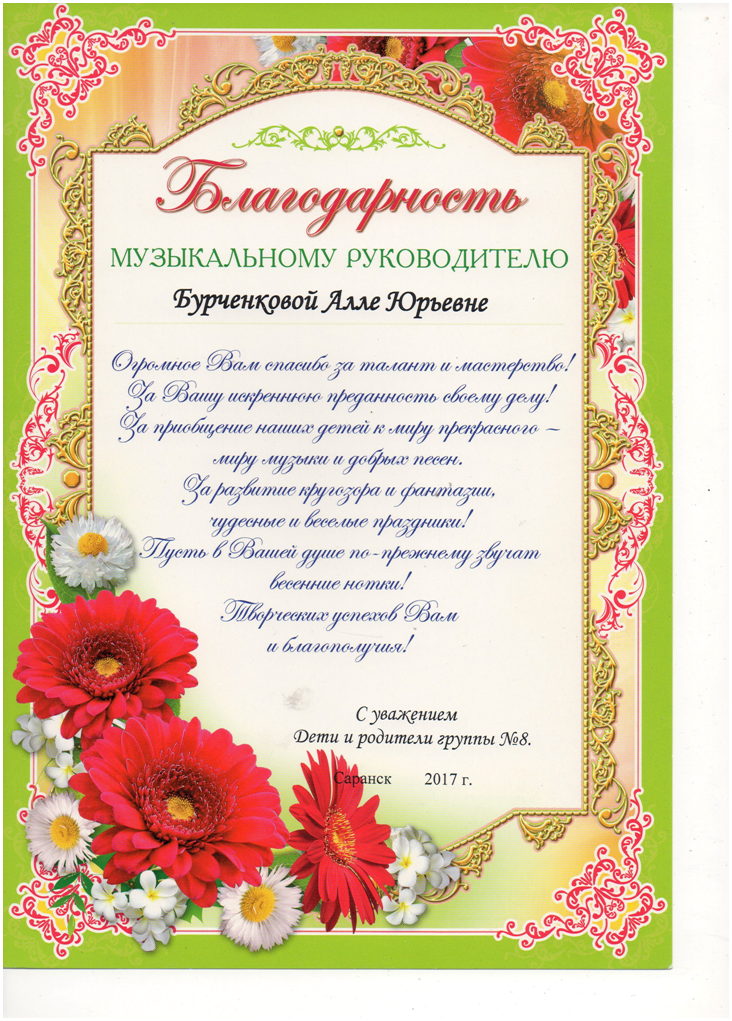 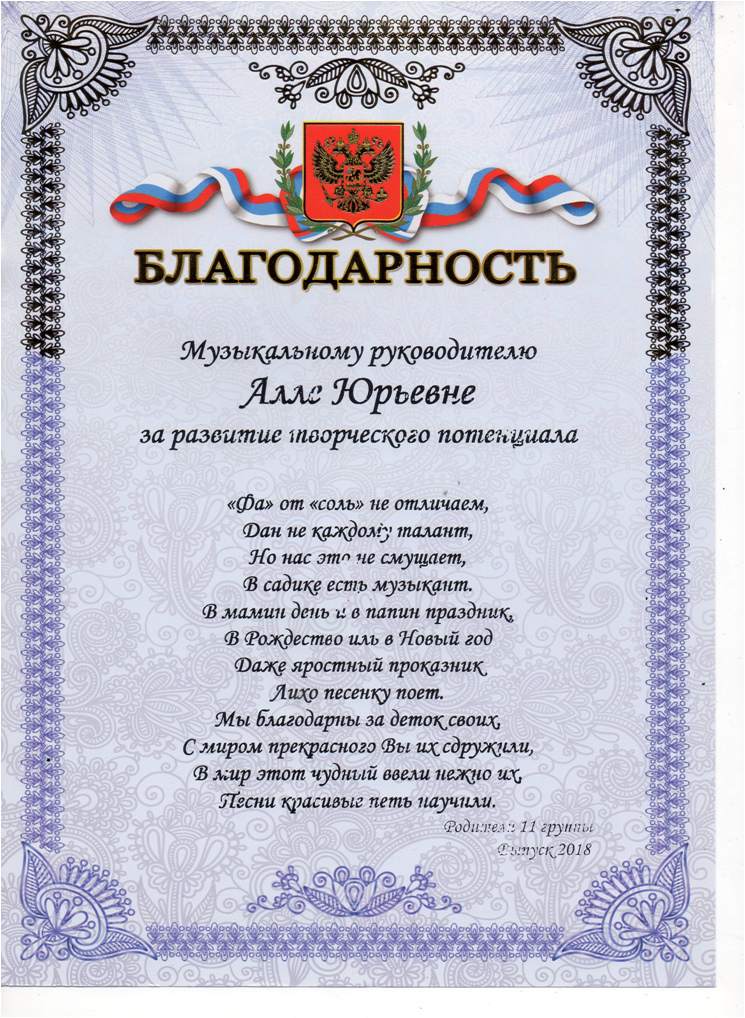 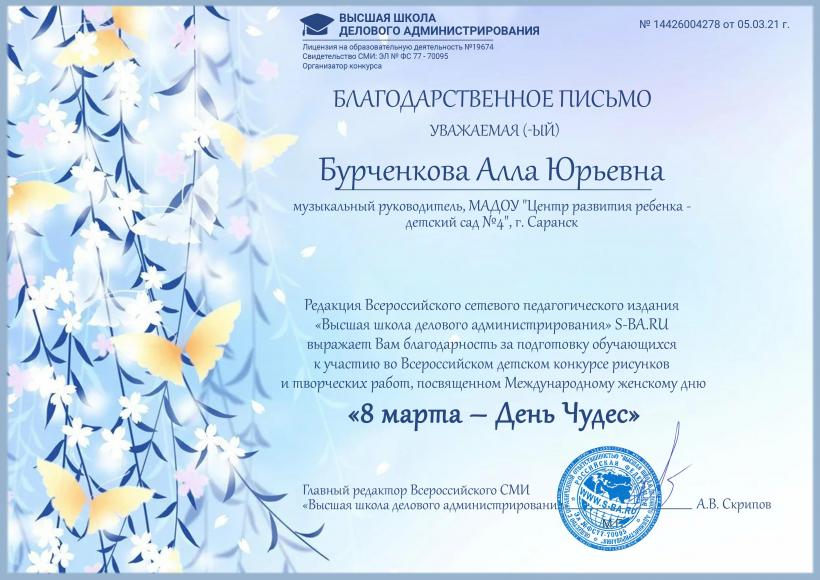 СПАСИБО ЗА ВНИМАНИЕ!